Computação Gráfica
Aula 3: Renderização e Supersampling
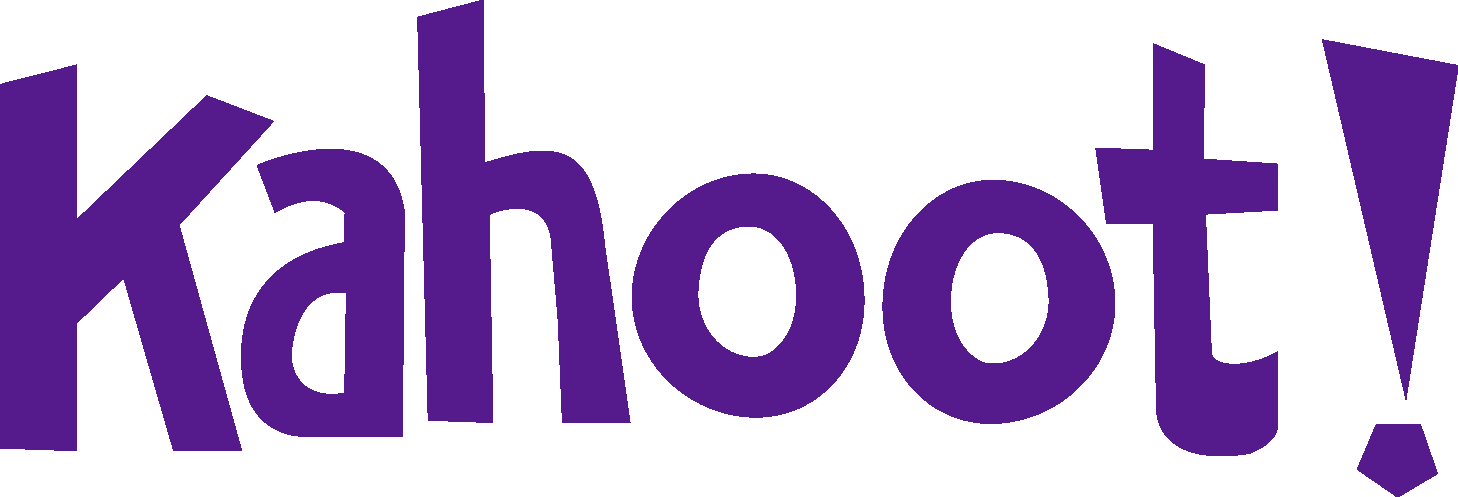 https://create.kahoot.it/
[Speaker Notes: Kahoot Computação Gráfica 1.]
Renderização
Processo de transformar os dados dos modelos 3D em imagens.
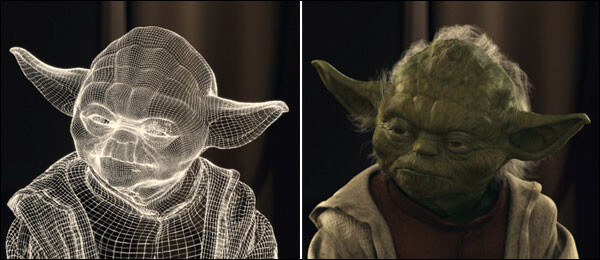 Star Wars Franchise
3
[Speaker Notes: https://techterms.com/img/lg/rendering_1251.jpg]
Várias estratégias podem ser usadas
Non-Photorealistic Rendering (NPR)
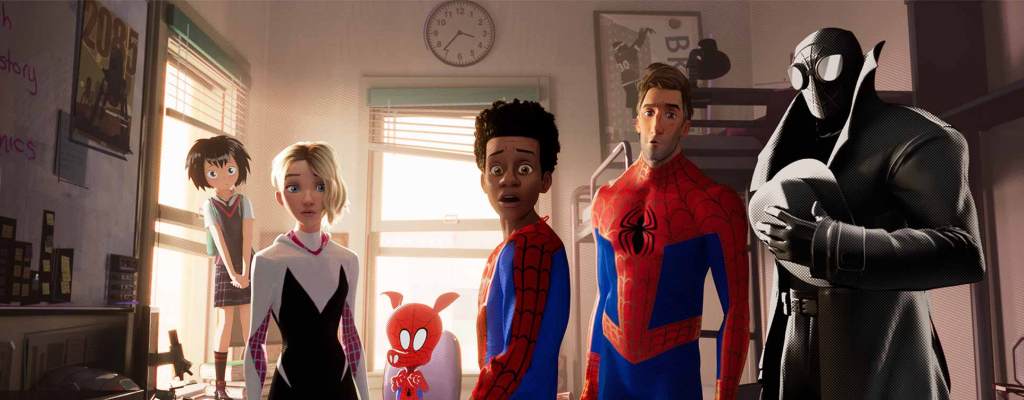 Spider Man: Into the Spider-Verse
[Speaker Notes: https://www.postud.io/blog/spider-verse-breakdown/]
Rendering no Maya
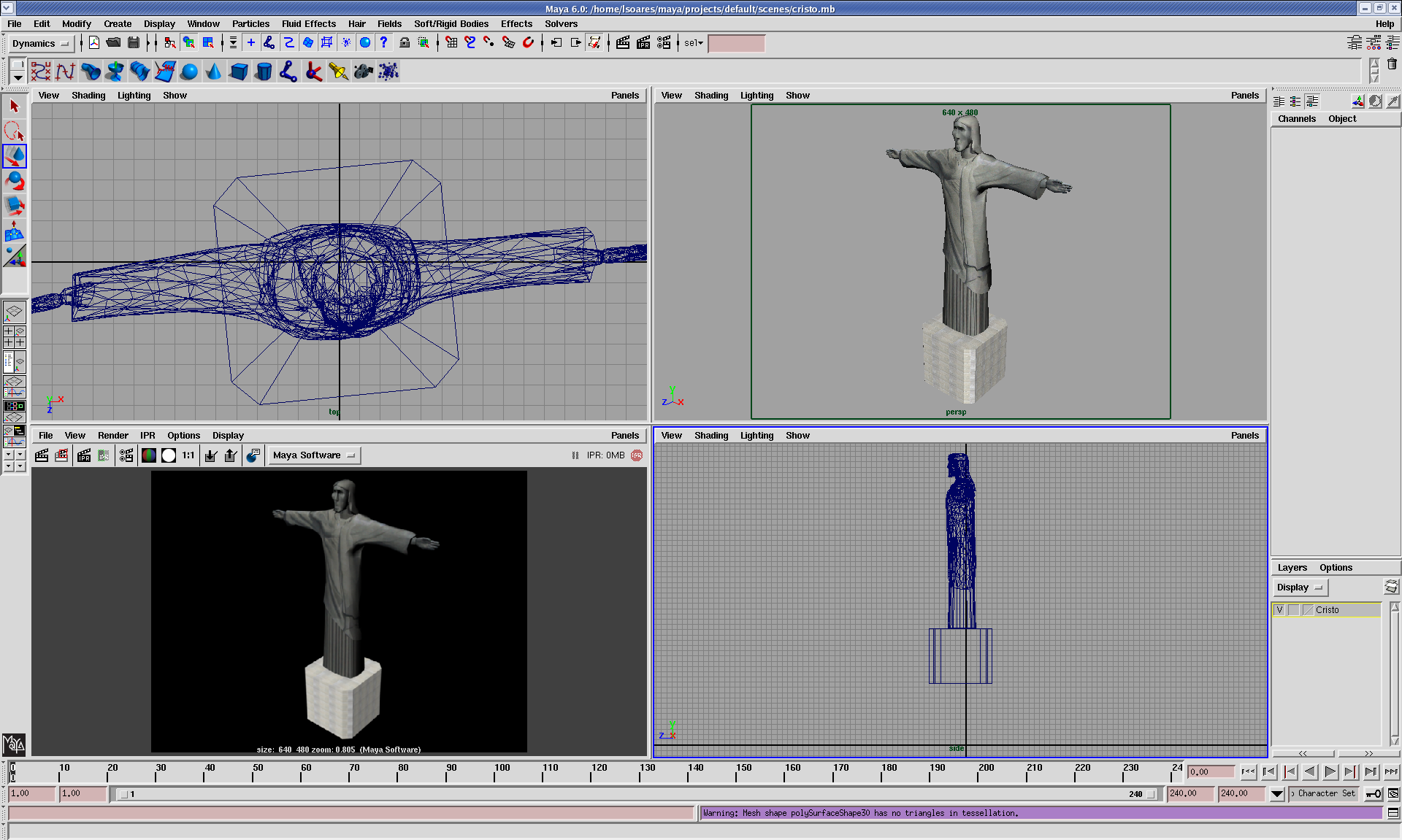 Técnicas de Renderização
Scanline (Rasterização)
Ray Tracing
Photon Mapping
Radiosity
Monte Carlo
Caustics
A-Buffer (Maya)
[Speaker Notes: A-Buffer (Maya)
One common approach is to compute the global illumination of a scene and store that information with the geometry, i.e., radiosity]
Sistemas de Renderização
https://all3dp.com/1/best-3d-rendering-software/
Batch Rendering e Rendering Farm
Distribui a tarefa em diversos computadores (cluster), usualmente o ganho é linear sendo que cada computador gera um quadro inteiro.
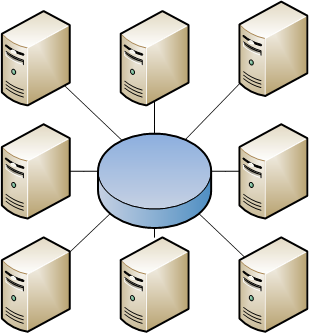 Toy Story 1 e 4
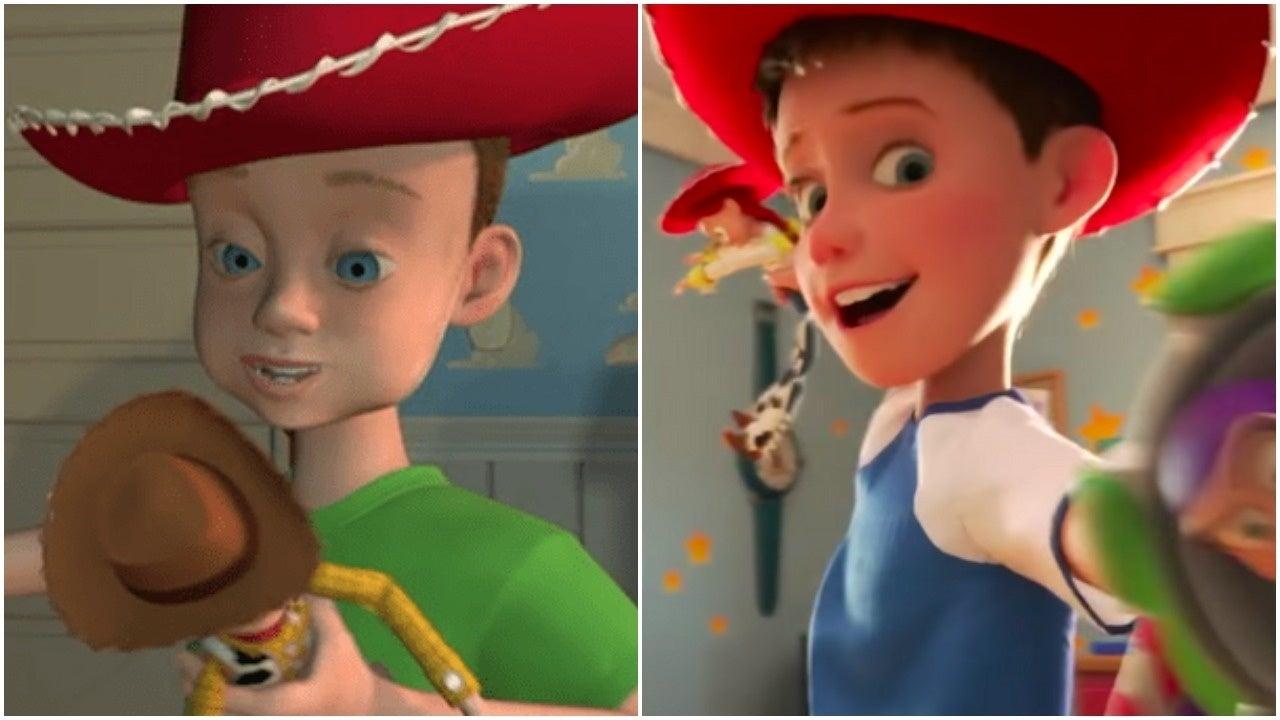 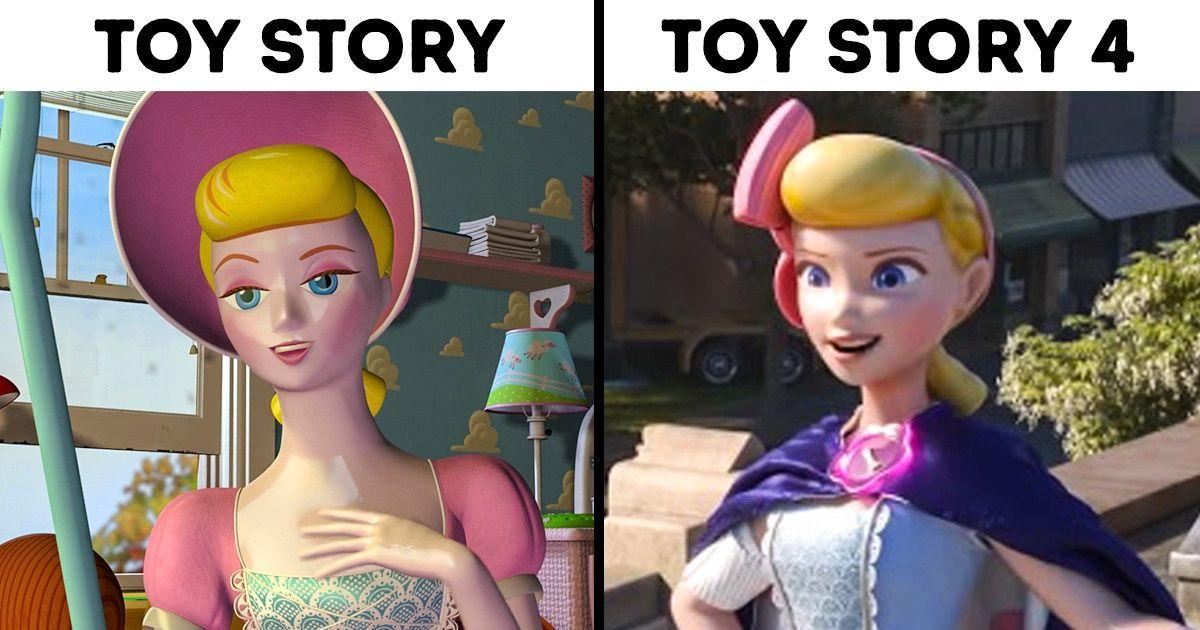 9
[Speaker Notes: https://media.comicbook.com/2019/05/toy-story-andy-changes-1169400.jpeg
https://wl-incrivel.cf.tsp.li/resize/1200x630/jpg/bea/229/6a7a6e550e9792abe4f96508ae.jpg]
Pixar
In order to render "Toy Story," the animators had 117 computers running 24 hours a day. Each individual frame could take from 45 minutes to 30 hours to render, depending on how complex. There were a total of 114,240 frames to render. Throughout the movie, there are over 77 minutes of animation spread across 1,561 shots. They had to invent a new software, called Renderman, to handle all this footage.

According to producer Jonas Rivera, if they had to do that today, they could render "Toy Story" faster than you could watch the entire movie. However, the complexity of "Toy Story 4" means it can take 60 to 160 hours to render one frame.
https://www.insider.com/pixars-animation-evolved-toy-story-2019-6
10
[Speaker Notes: https://media.comicbook.com/2019/05/toy-story-andy-changes-1169400.jpeg
https://wl-incrivel.cf.tsp.li/resize/1200x630/jpg/bea/229/6a7a6e550e9792abe4f96508ae.jpg]
Toy Story 3: The Game
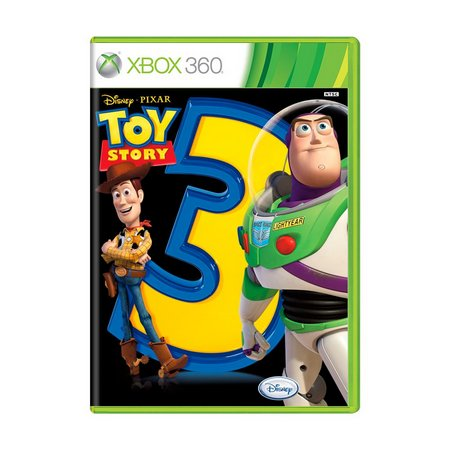 Taxa de quadros/segundo?
FPS (Frames per second)
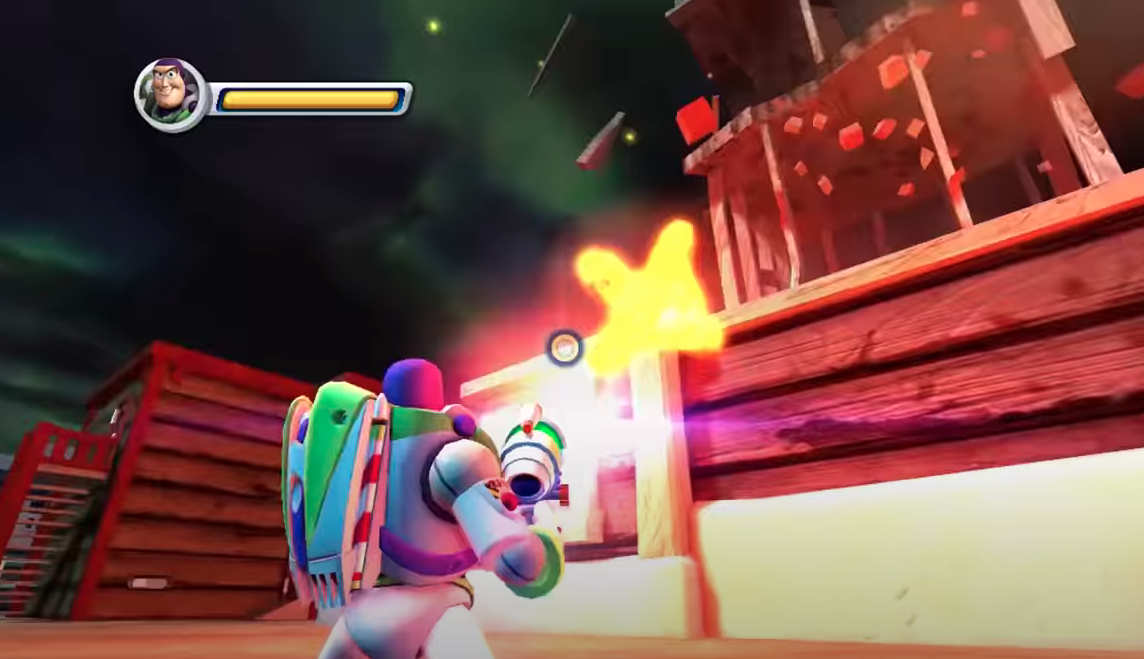 abaixo de 20: Impraticável.
20-30: percepção de descontinuidade.
30-45: aceitável, mas ainda perceptível.
45-60: suave e aceito como ideal
+60: animações parecem naturais.
Quanto tempo para produzir o quadro?
20: 0,05 segundos
40: 0,025 segundo
60: ~0,016 segundos
120: ~0,0083 segundos
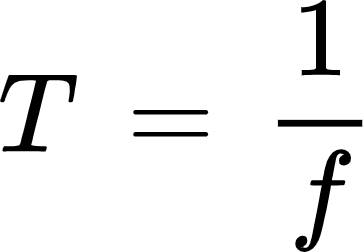 * sem contar outros atrasos que acontecem em qualquer sistema.
11
Cubo
Podemos definir e manipular um cubo pelos seus vértices.
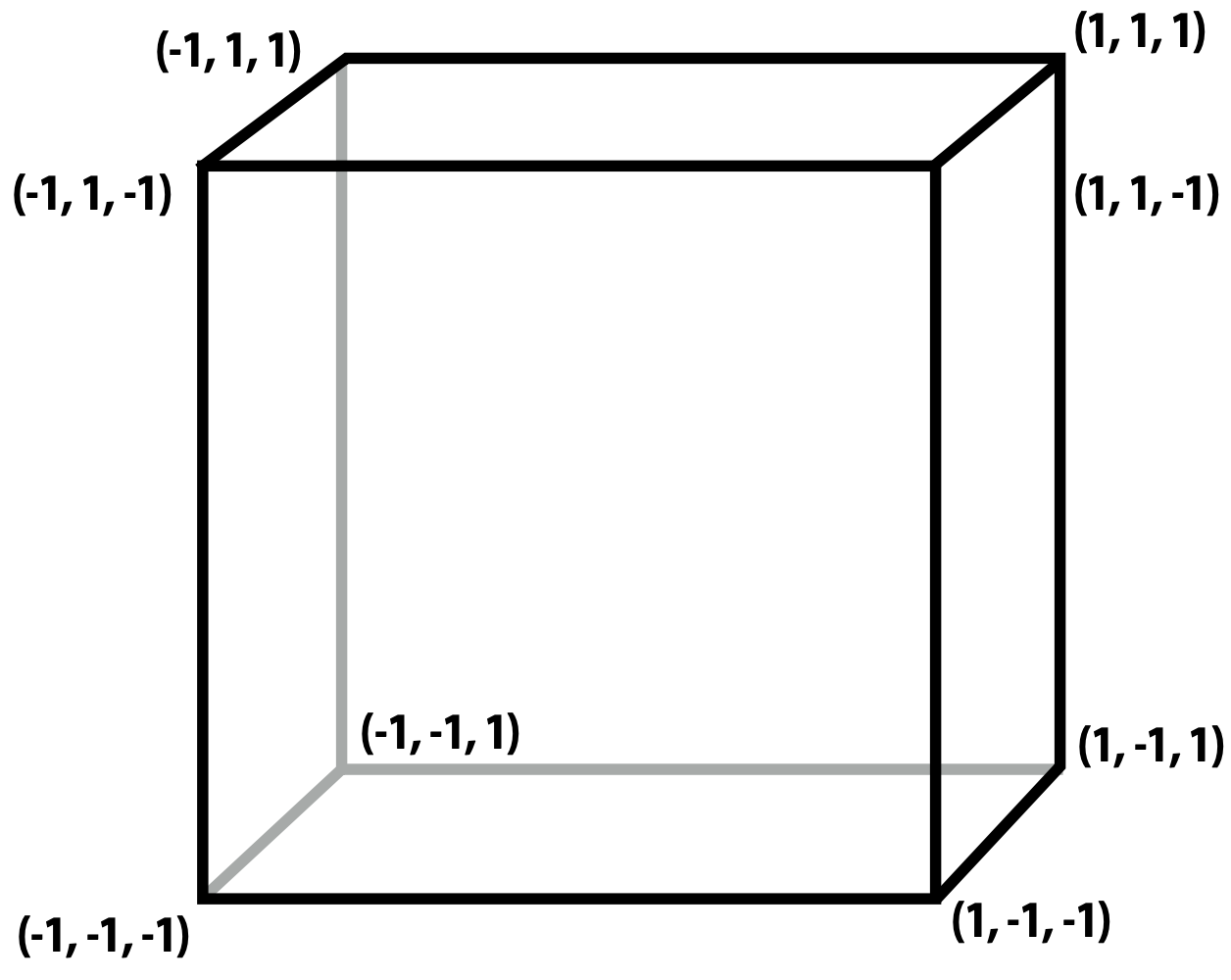 12
Desenhar um pessoa por cubos
Podemos esboçar um personagem humanóide por cubos.
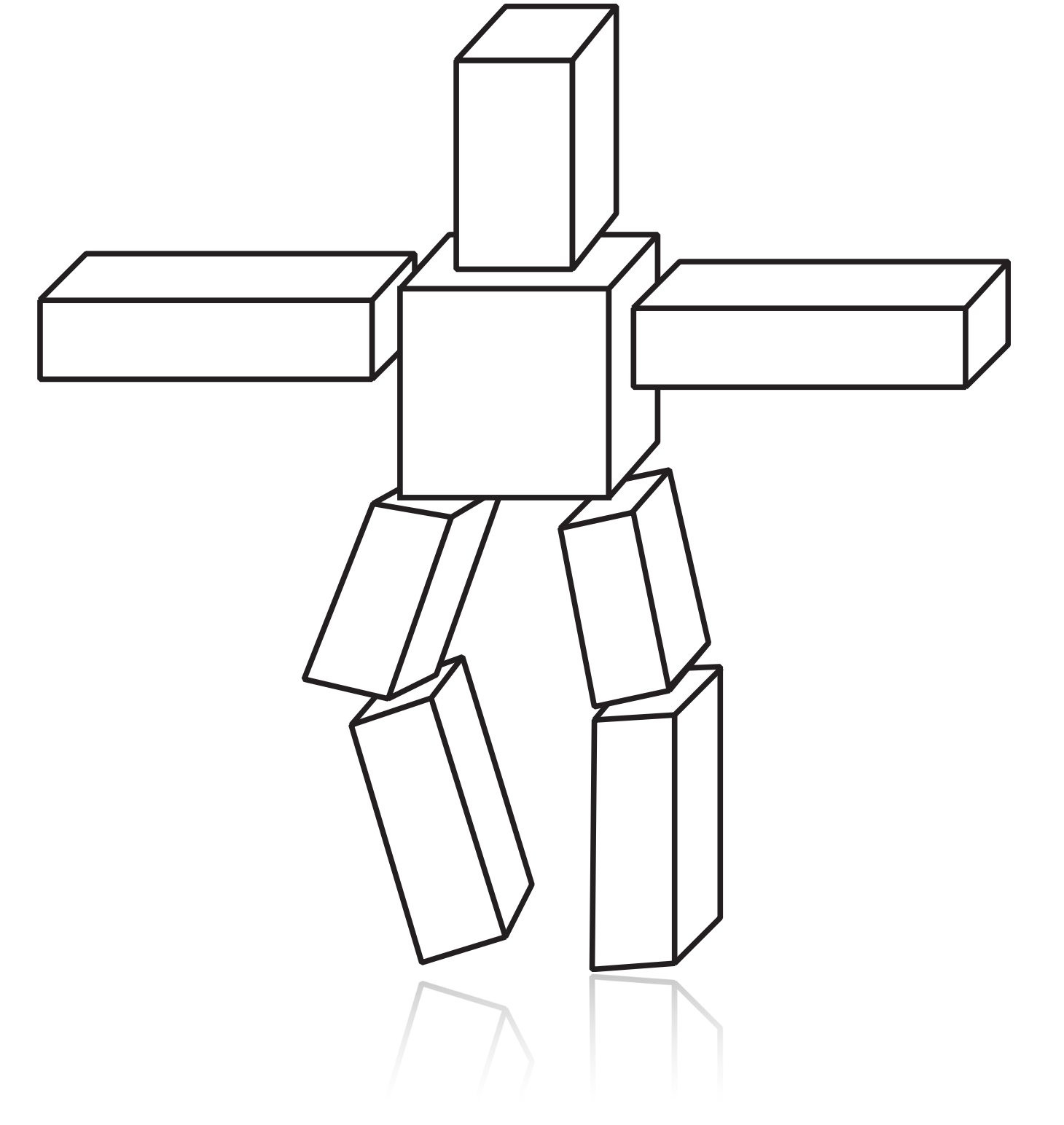 13
Criando um exército de robôs
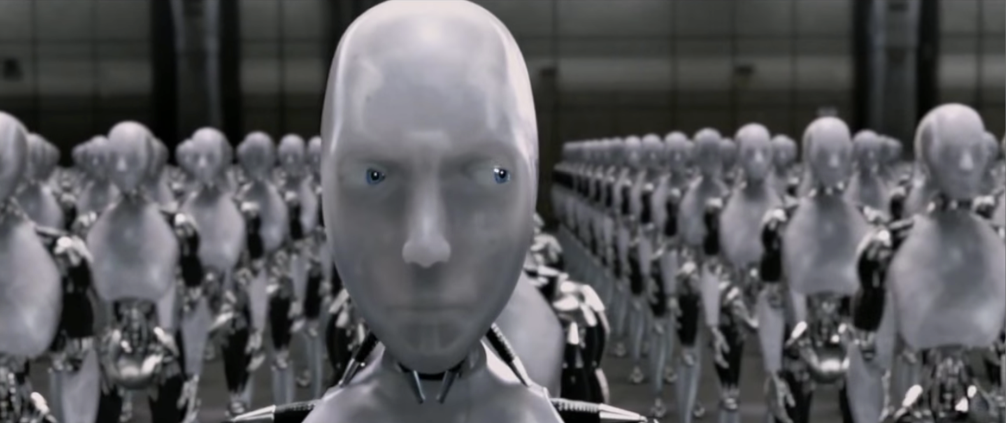 Filme: Eu Robô
Transformações descrevem a posição de cada instância.
14
A pose de um personagem
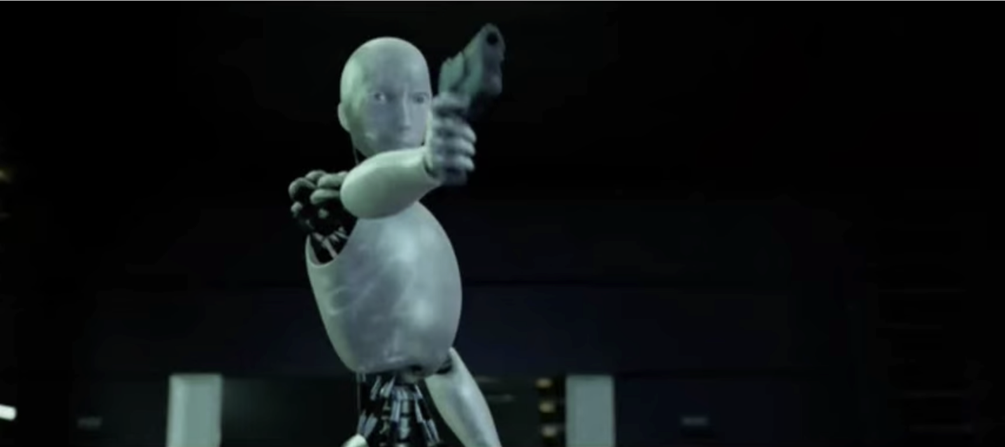 Filme: Eu Robô
As transformações podem descrever as posições relativas de cada parte do corpo do personagem sendo animado.
15
Por que estudar Transformações ?
Modelagem
Definir formas geométricas em coordenadas convenientes
Possibilitar várias cópias do mesmo objeto
Representar com eficiência hierarquia de objetos

Visualização
Levar coordenadas do mundo para as coordenadas da câmera
Projeções ortográficas e perspectivas
16
Transformações
Rotação
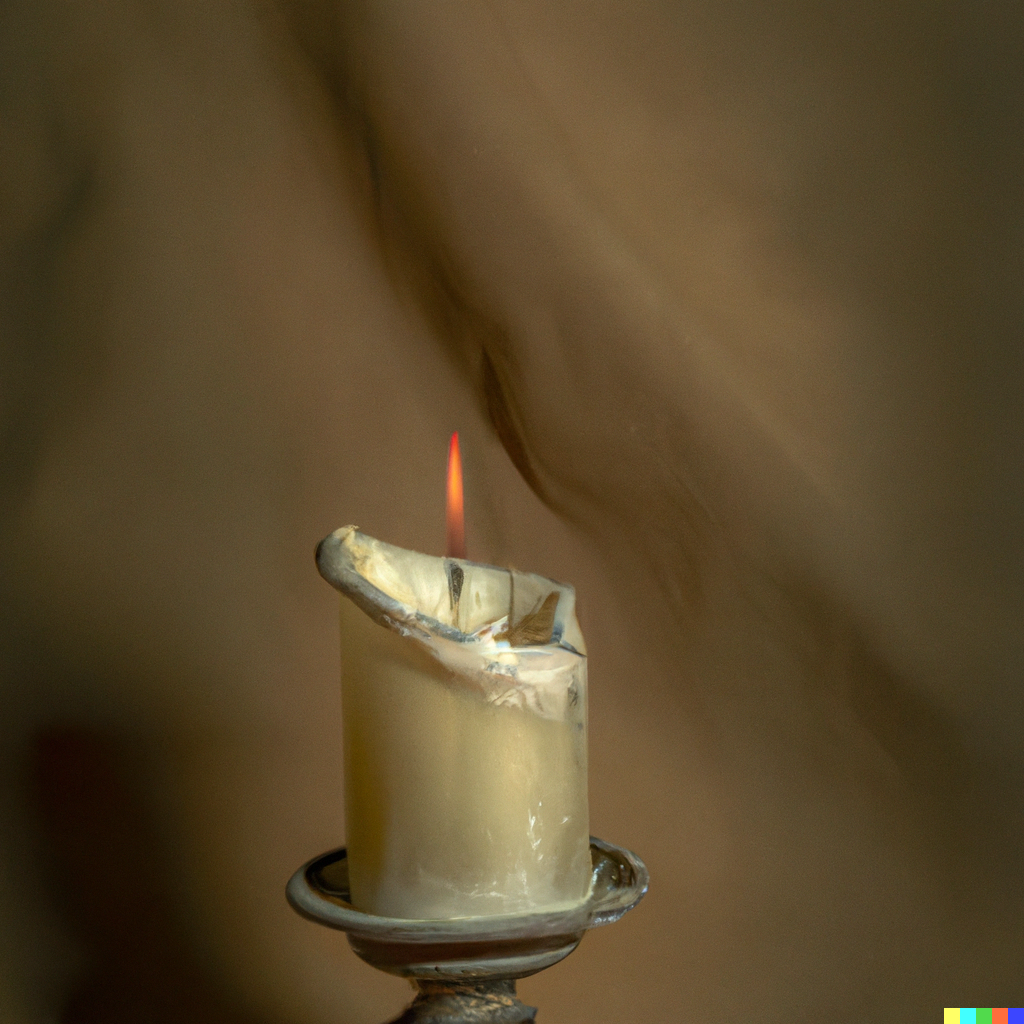 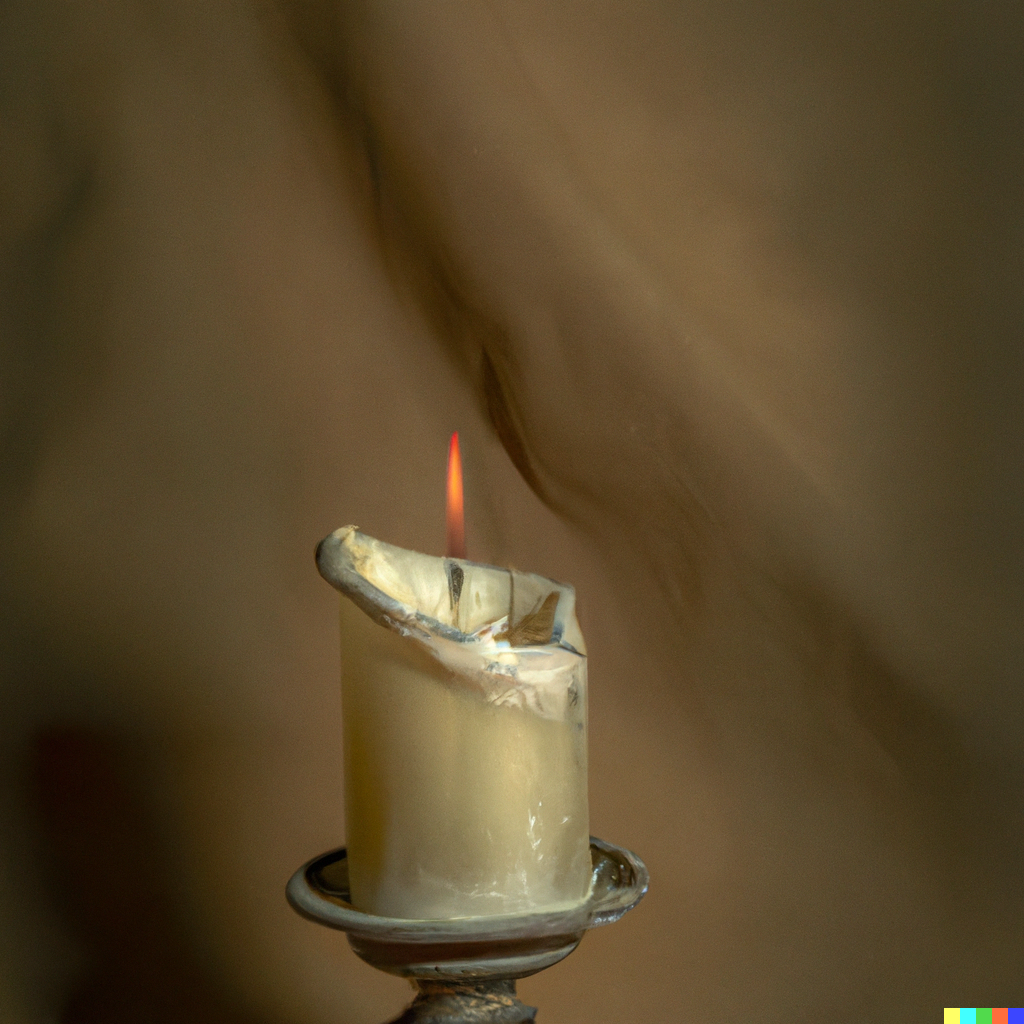 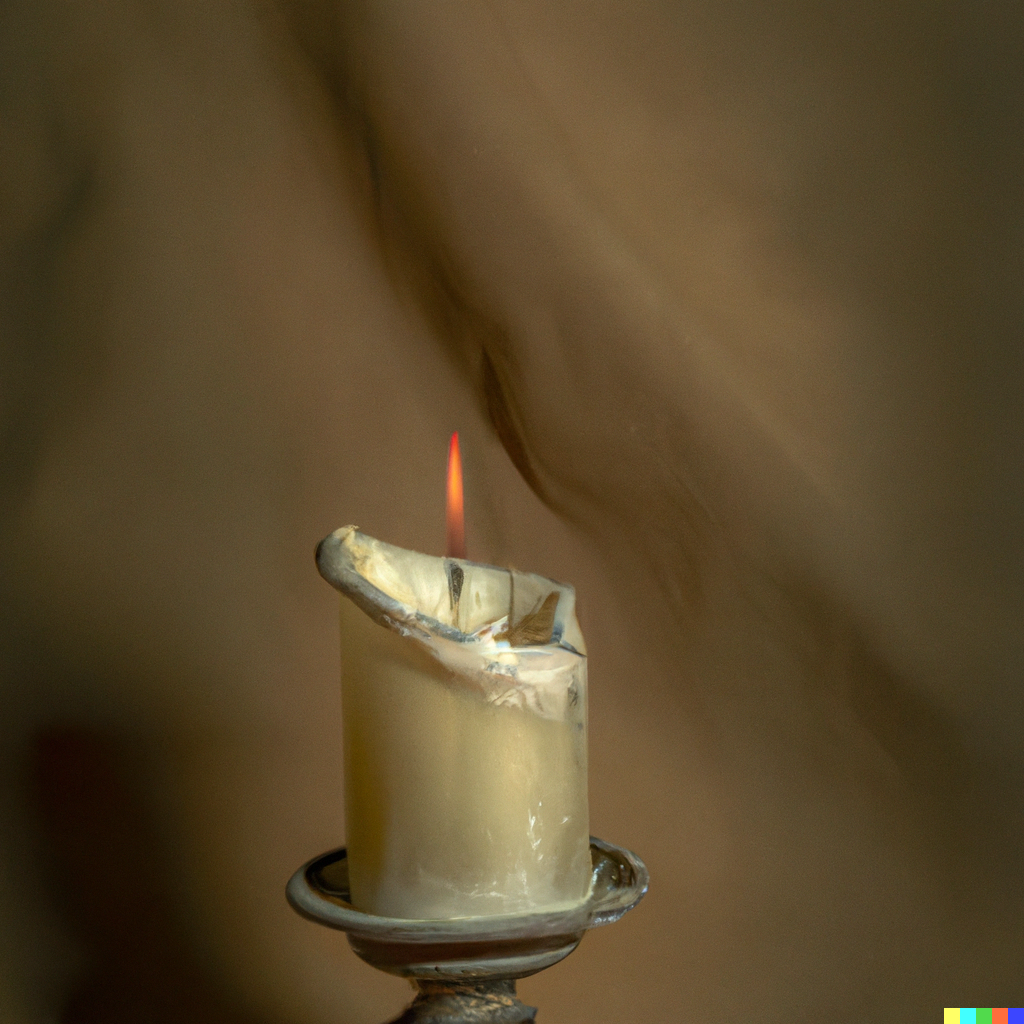 Rotação de  45º
17
Transformações
Translação
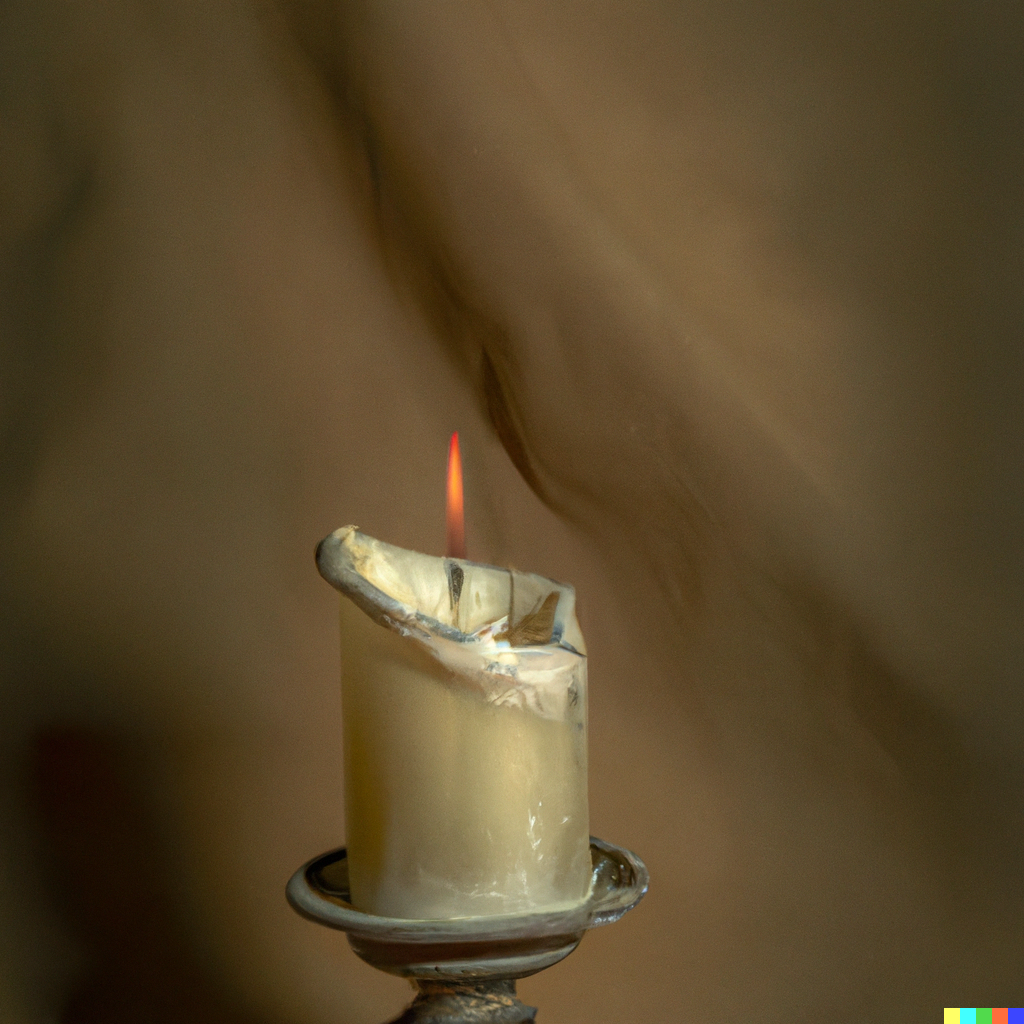 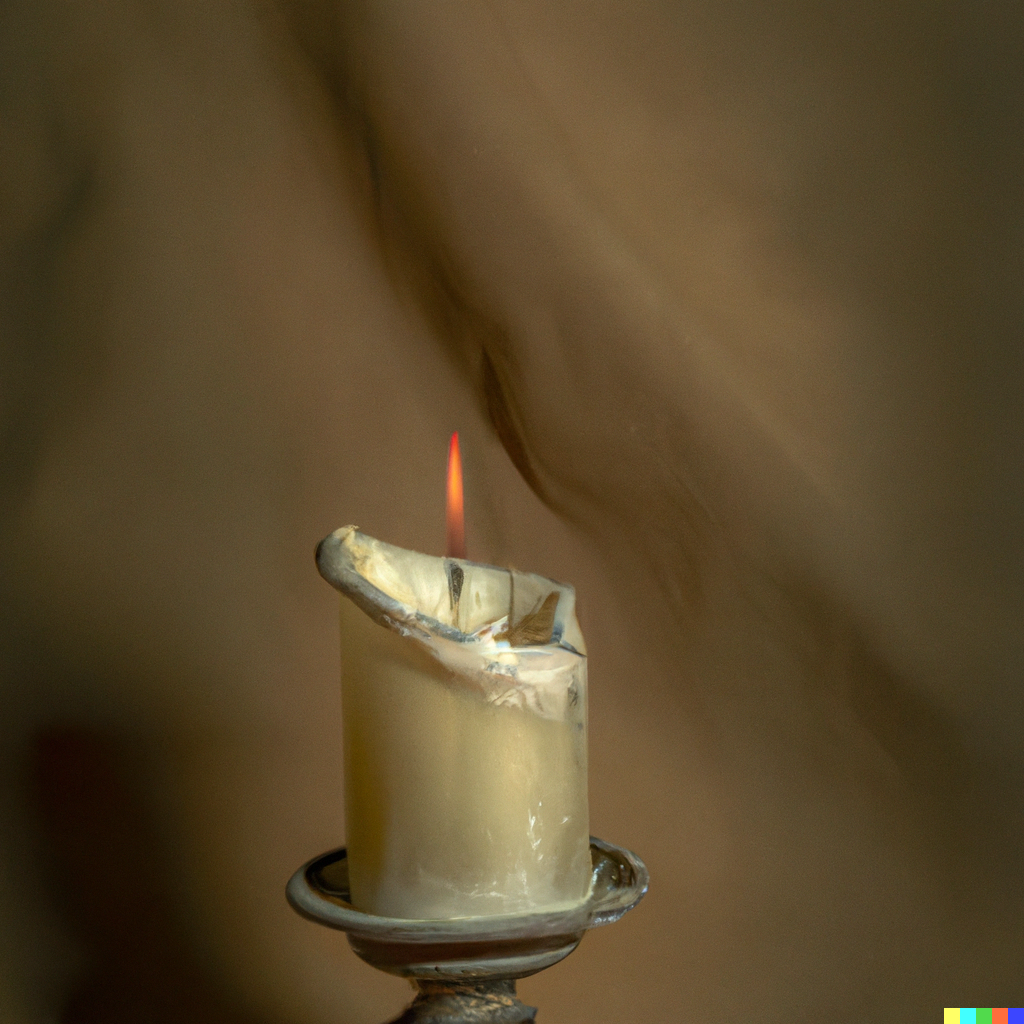 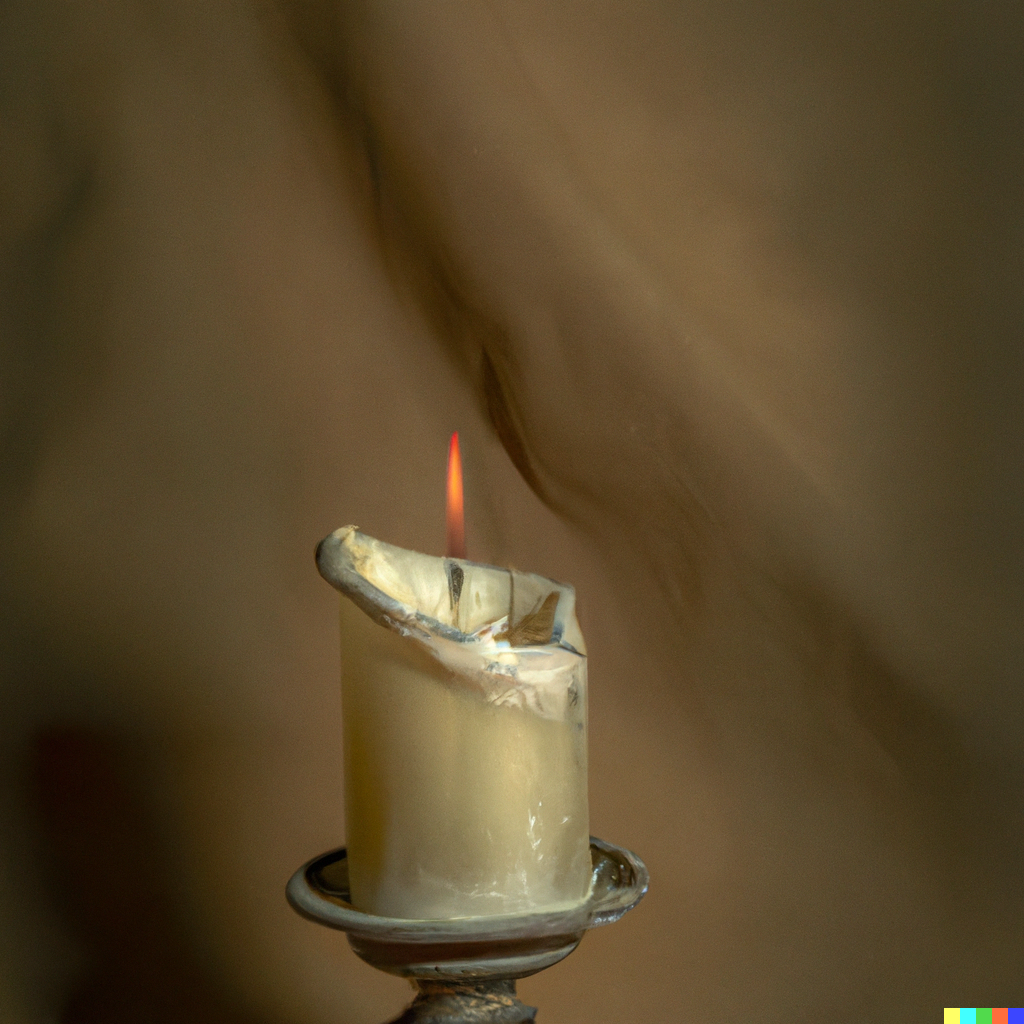 Translação (1,1)
18
Transformações
Reflexão
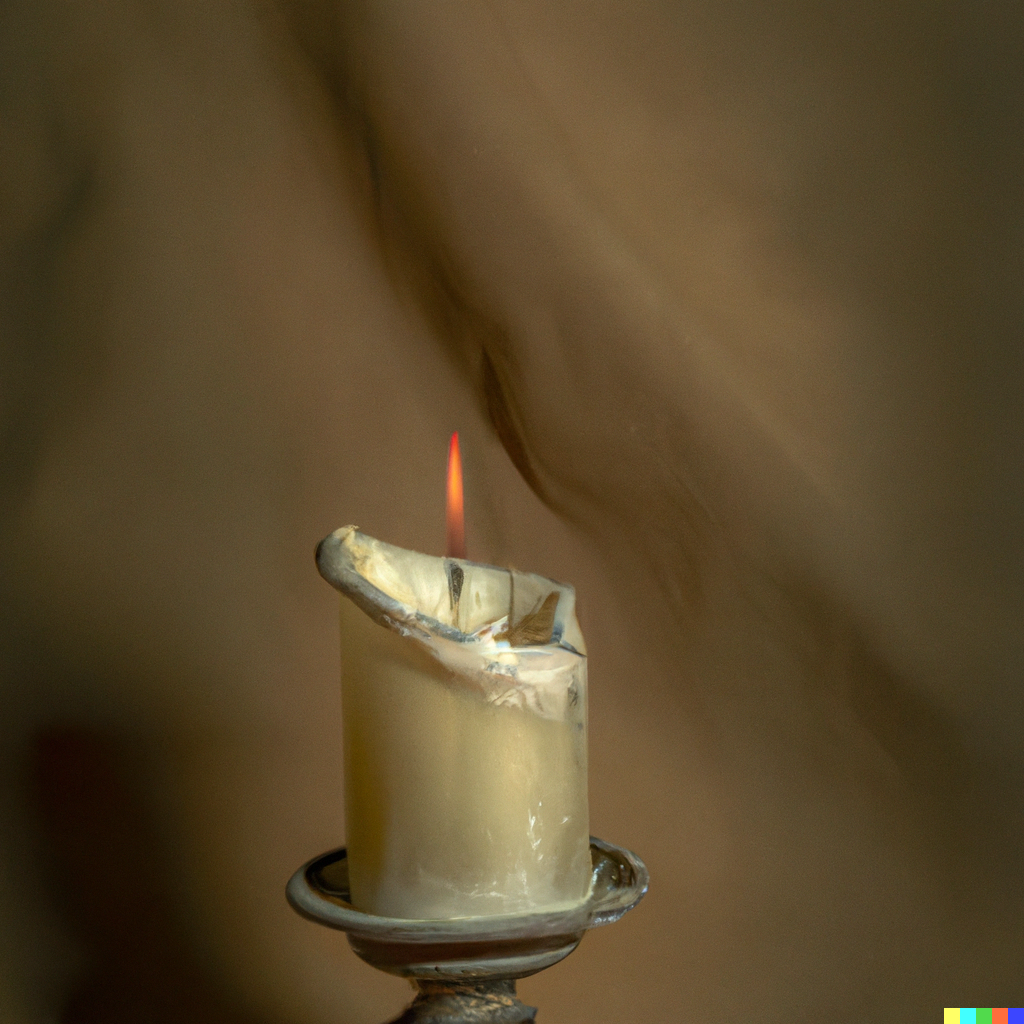 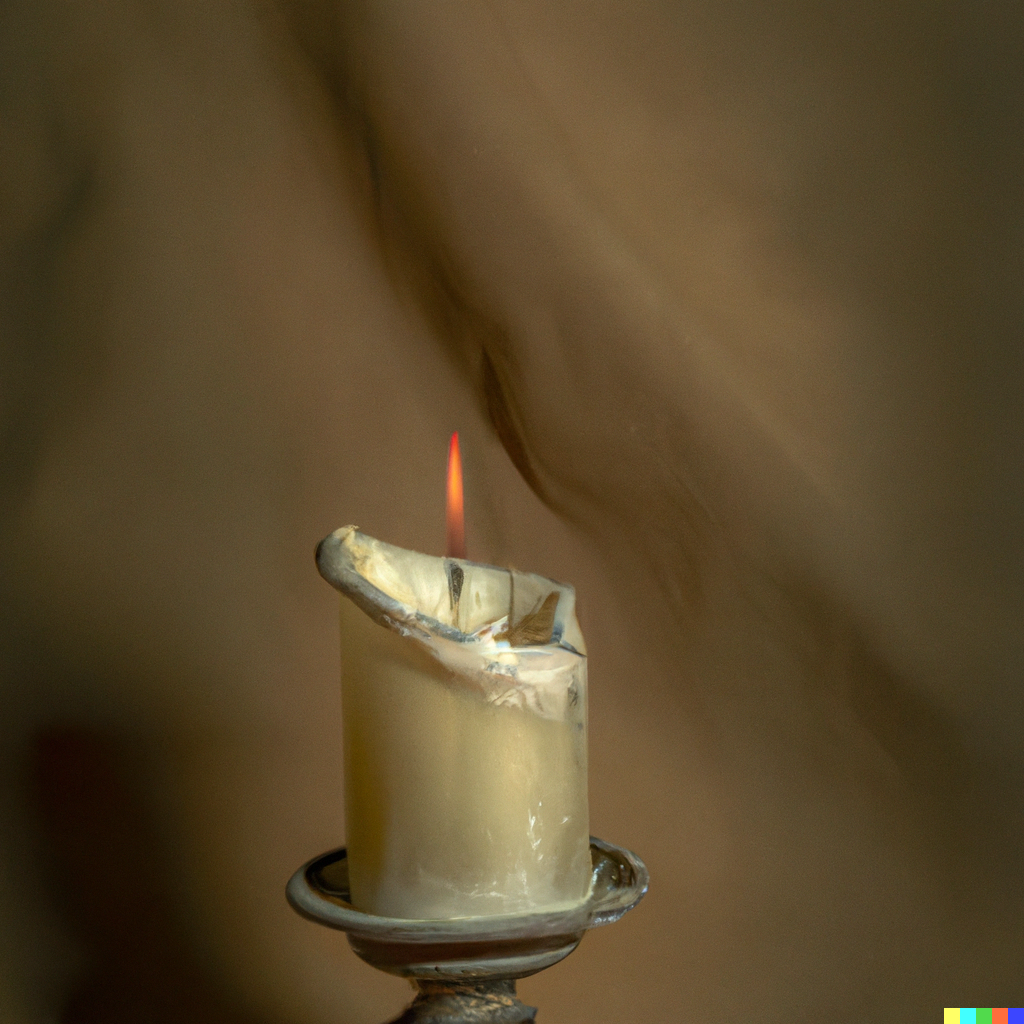 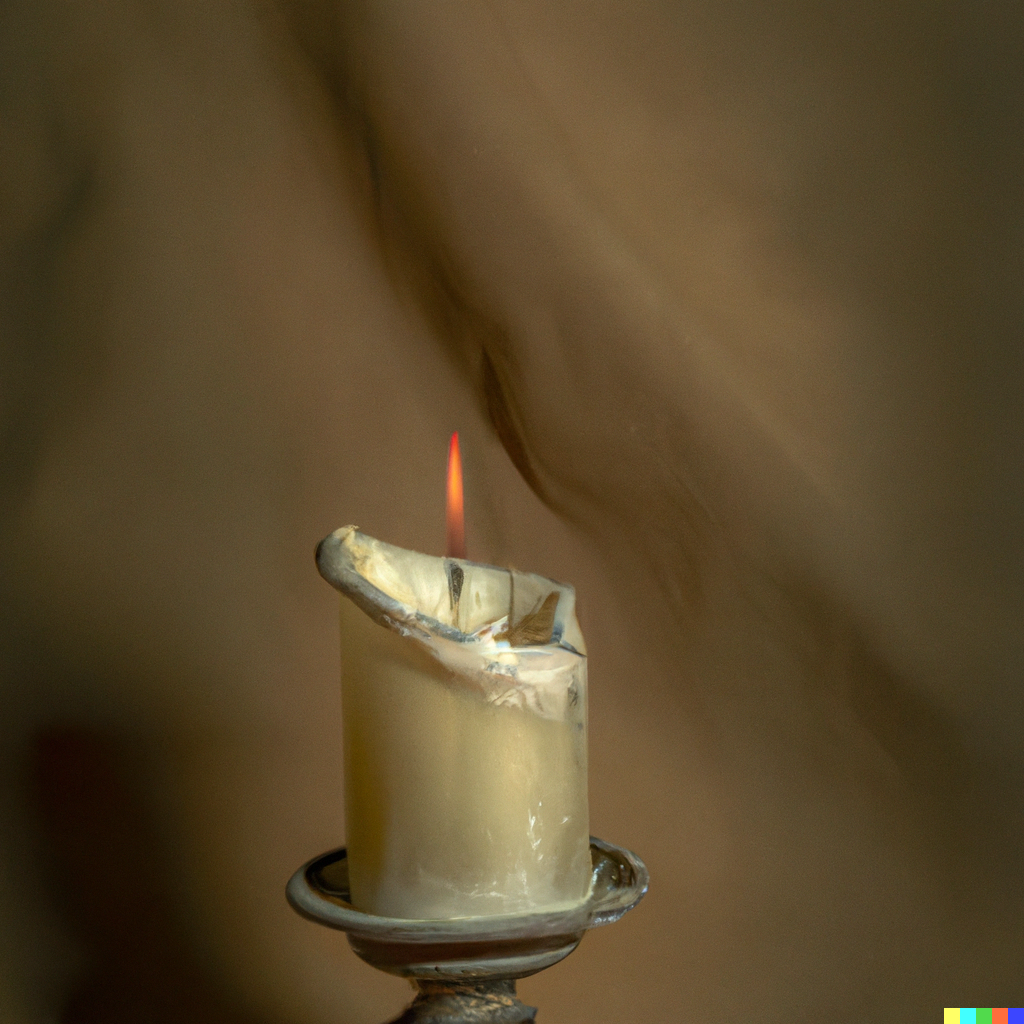 Reflexão sobre eixo Y
19
Transformações
Escala Uniforme
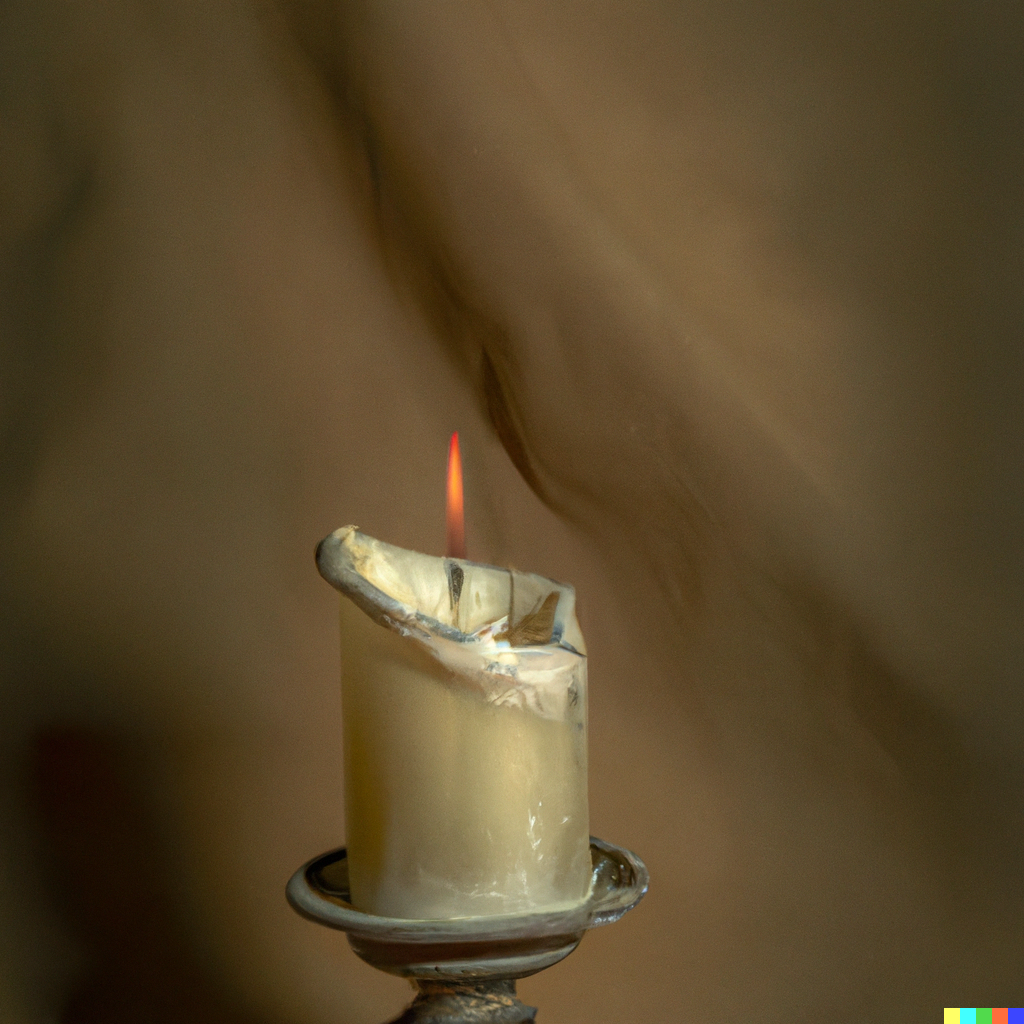 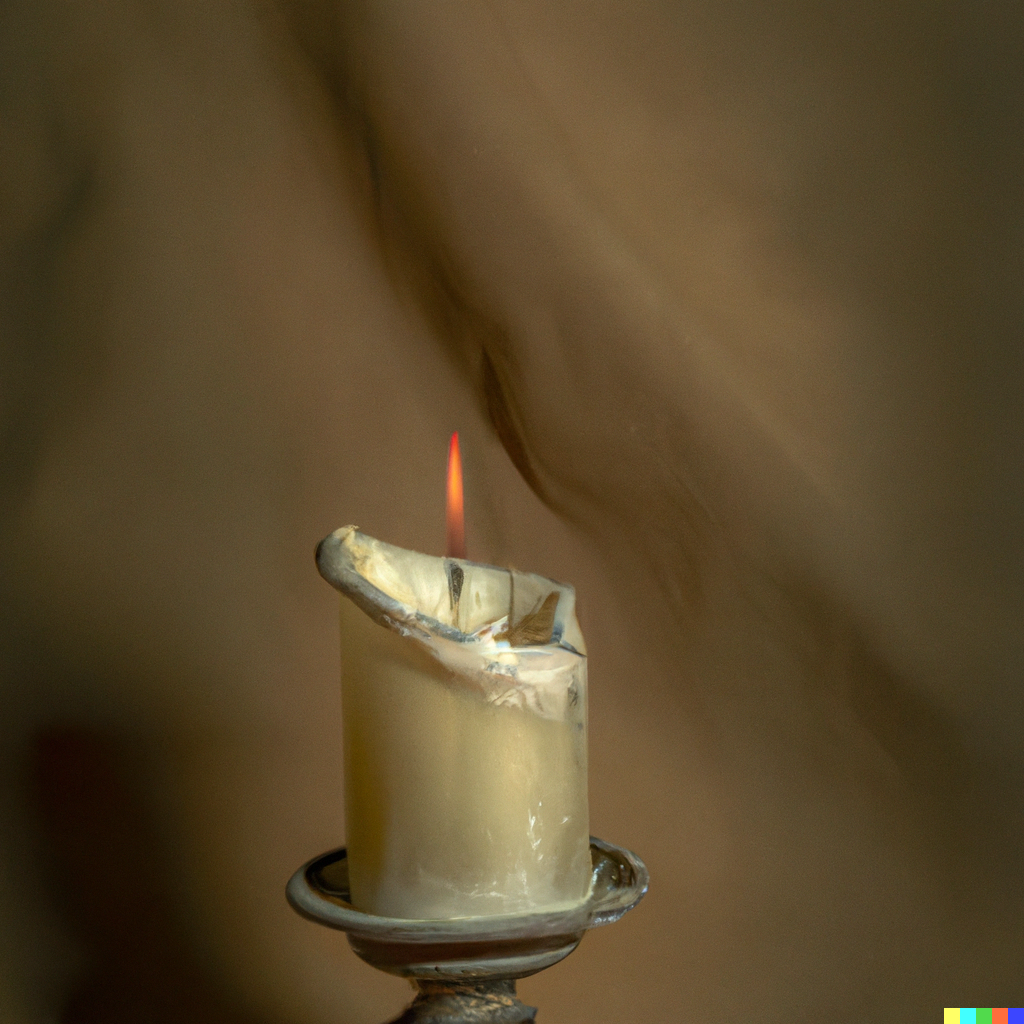 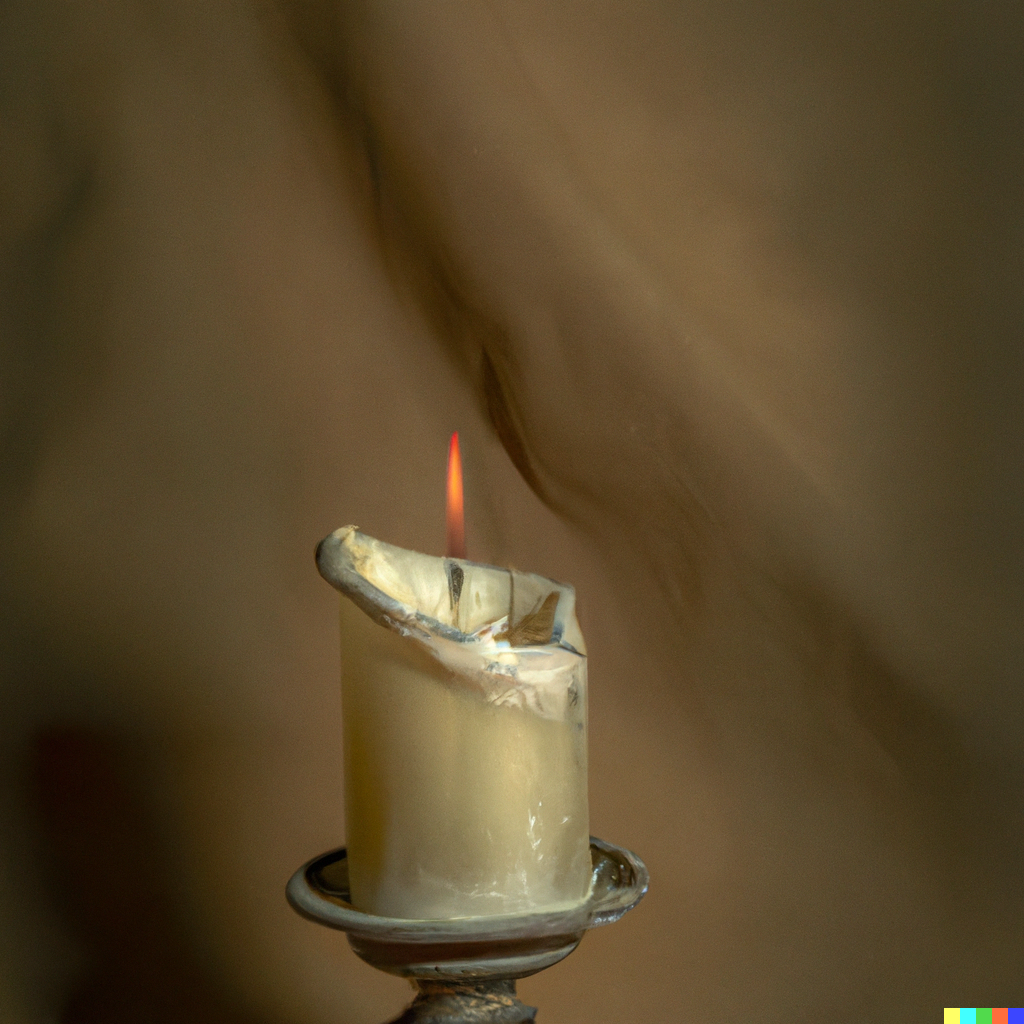 Escala (0.5, 0.5)
20
Transformações
Escala Assimétrica
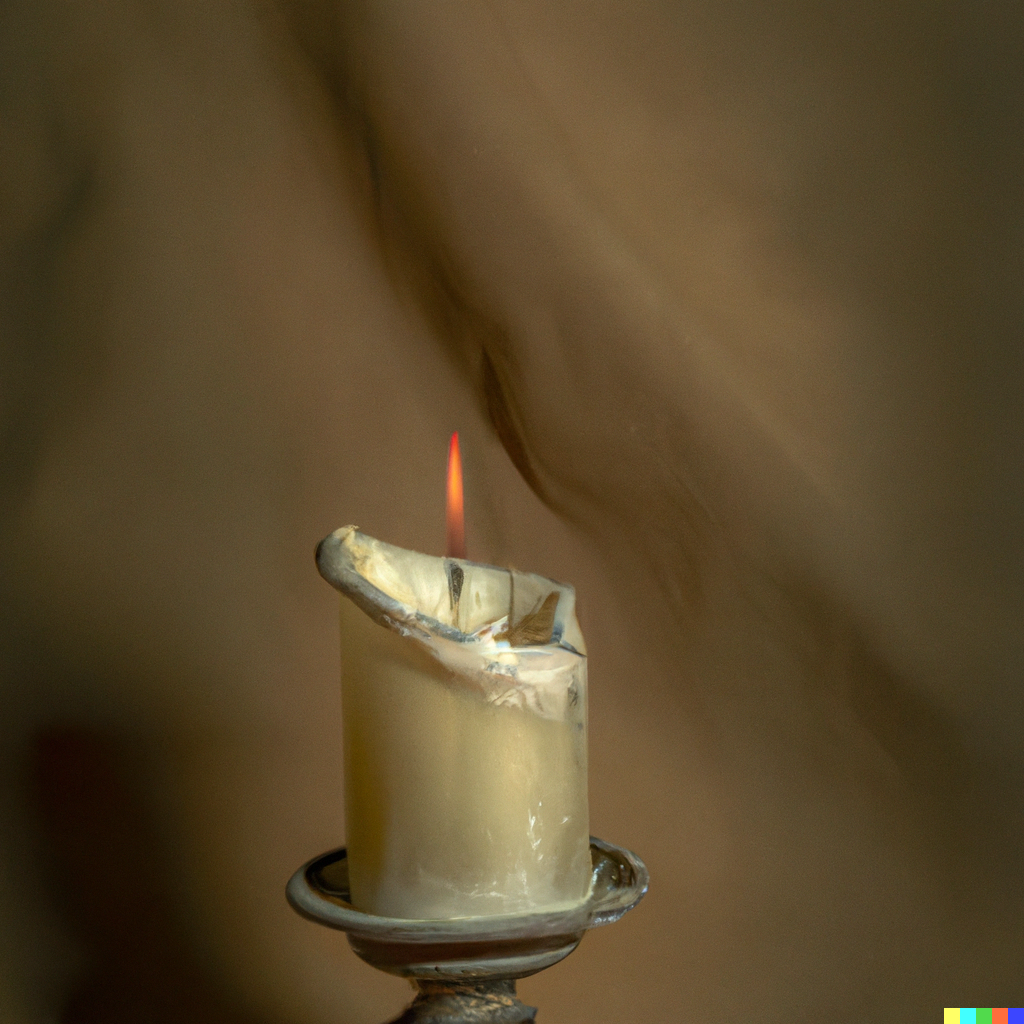 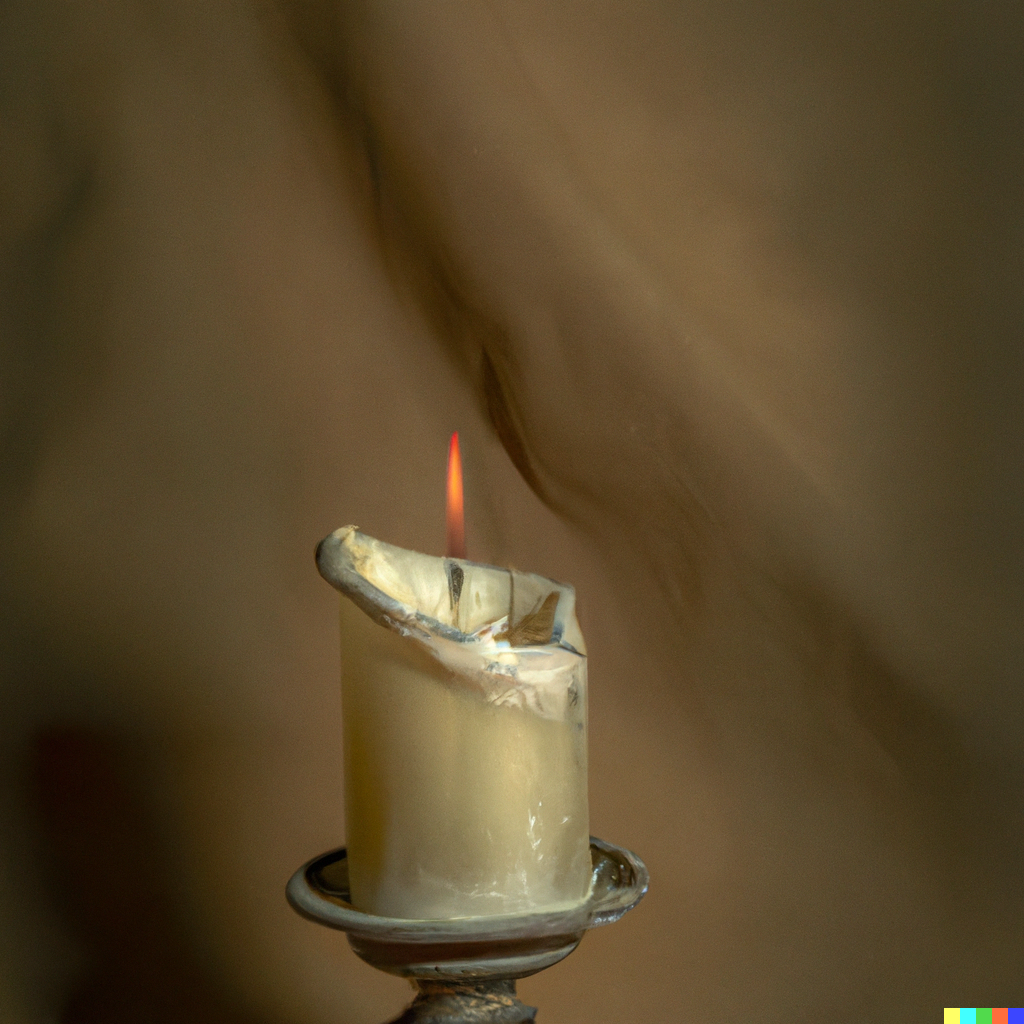 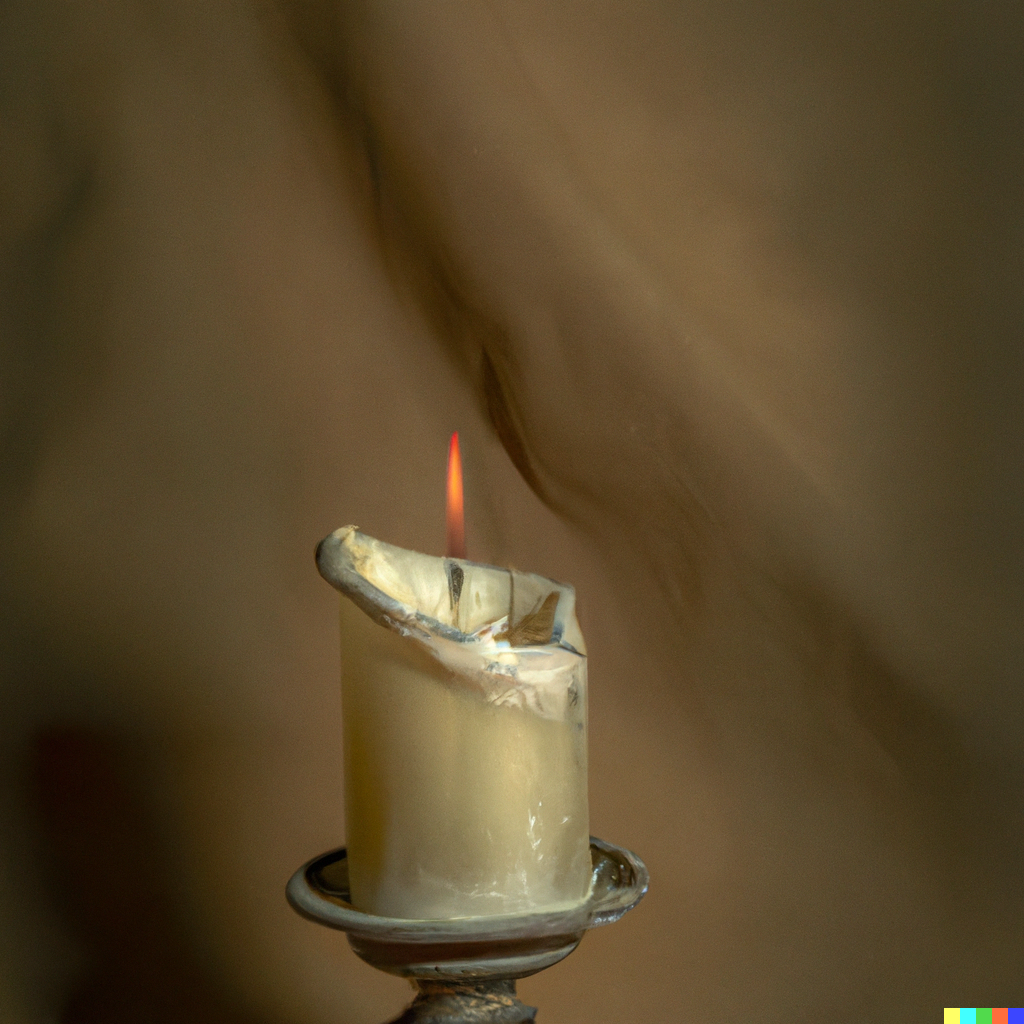 Escala (0.5, 1.0)
21
Transformações
Cisalhamento
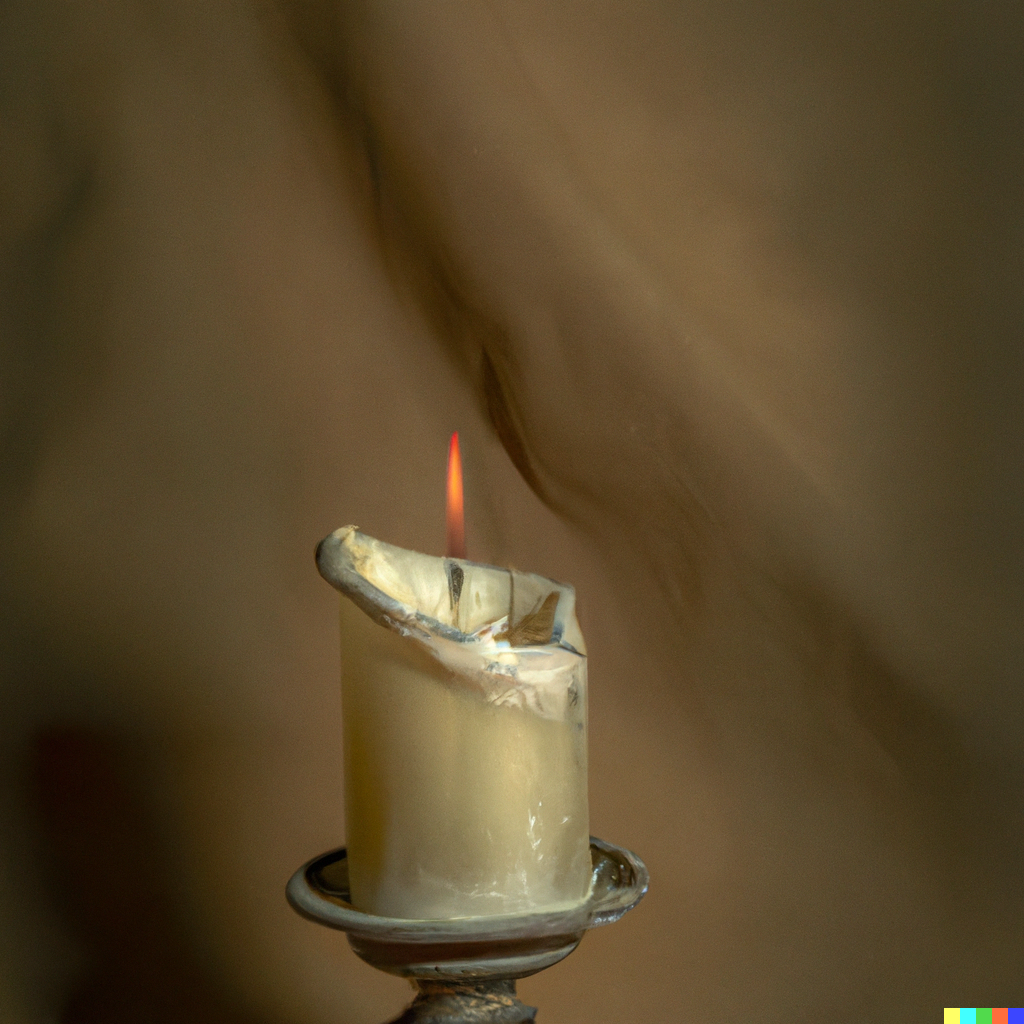 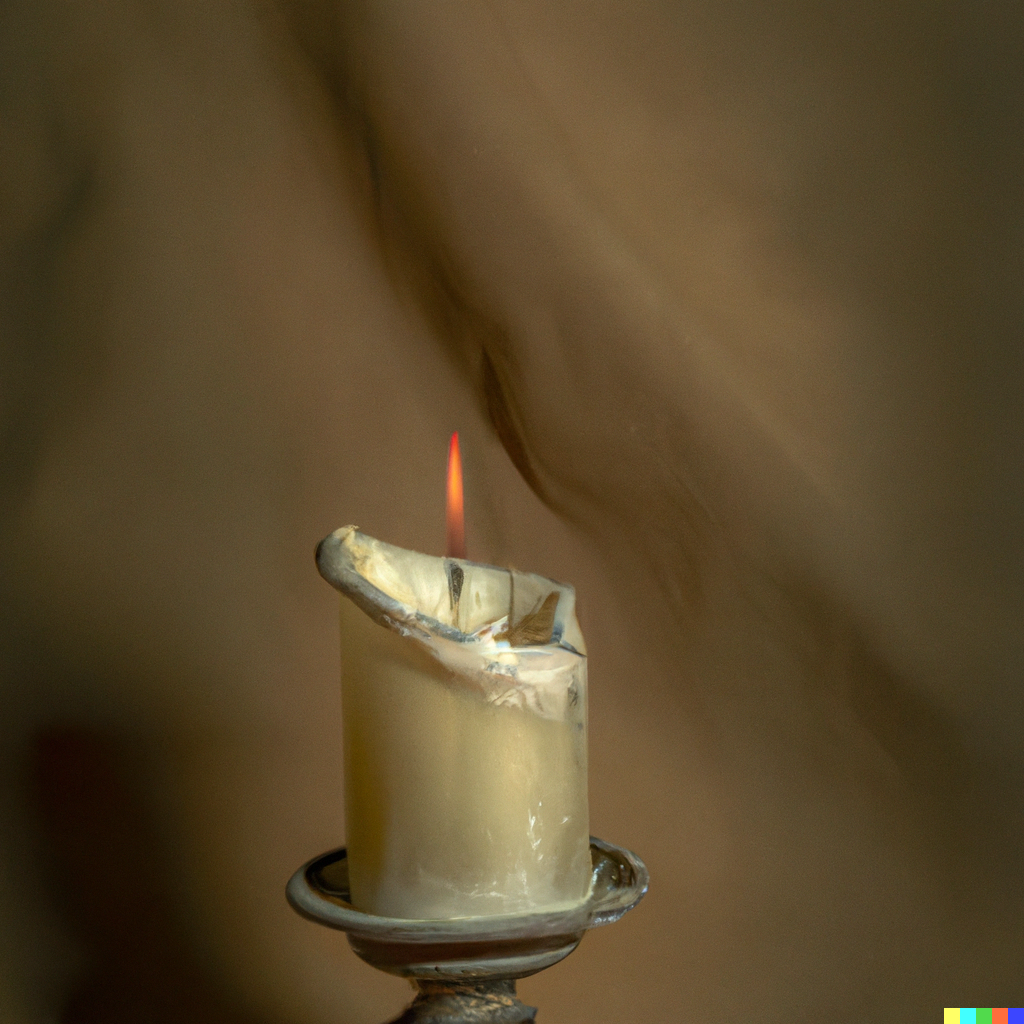 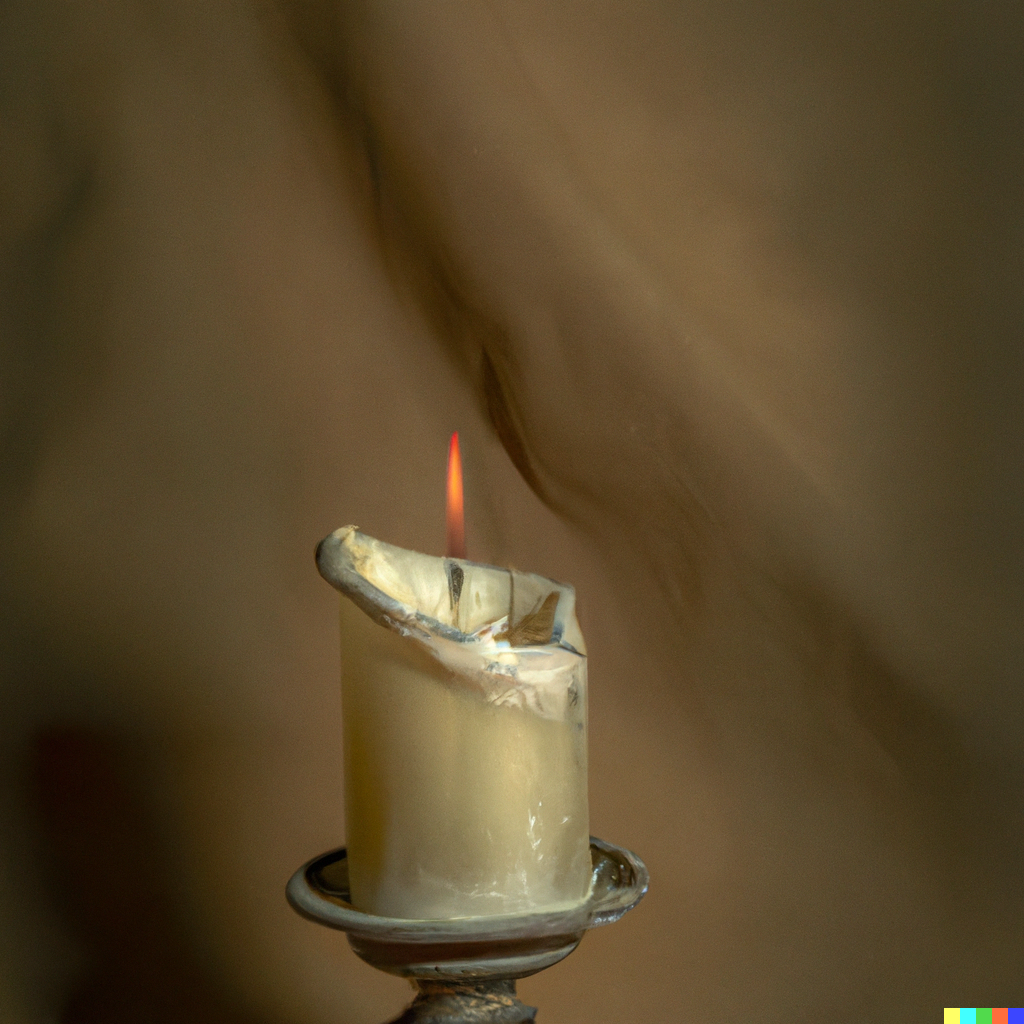 Cisalhamento em X por Y
22
Um pouco de teoria:

relembrando Álgebra Linear
23
Espaços Vetoriais
São conjuntos nos quais é possível definir duas operações:
Adição
Multiplicação por escalar
Exemplos:
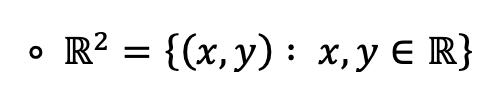 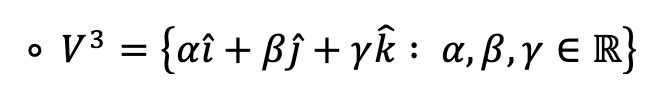 24
Transformações lineares
Uma função T : U    V, em que U e V são espaços vetoriais, é chamada de transformação linear se, para todo
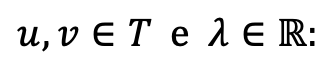 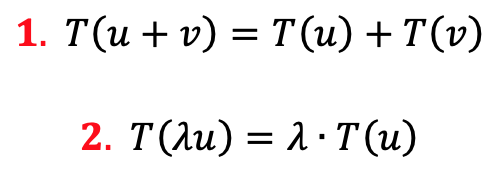 25
Transformações lineares
Exemplo:
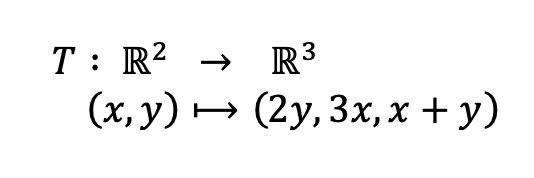 A transformação linear T pode ser descrita por meio de uma multiplicação de matrizes, com auxílio da matriz da transformação linear T.
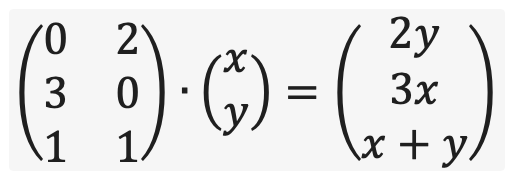 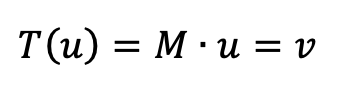 26
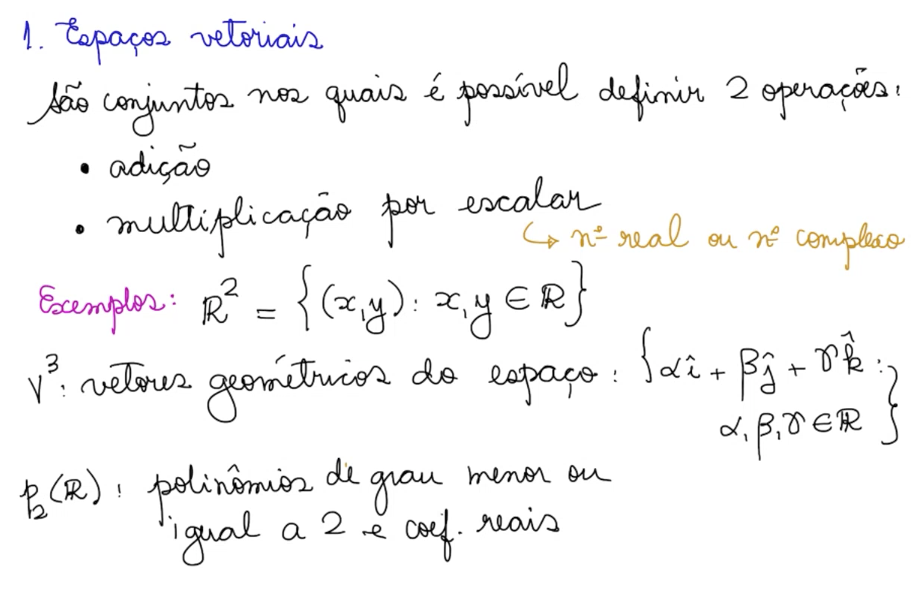 27
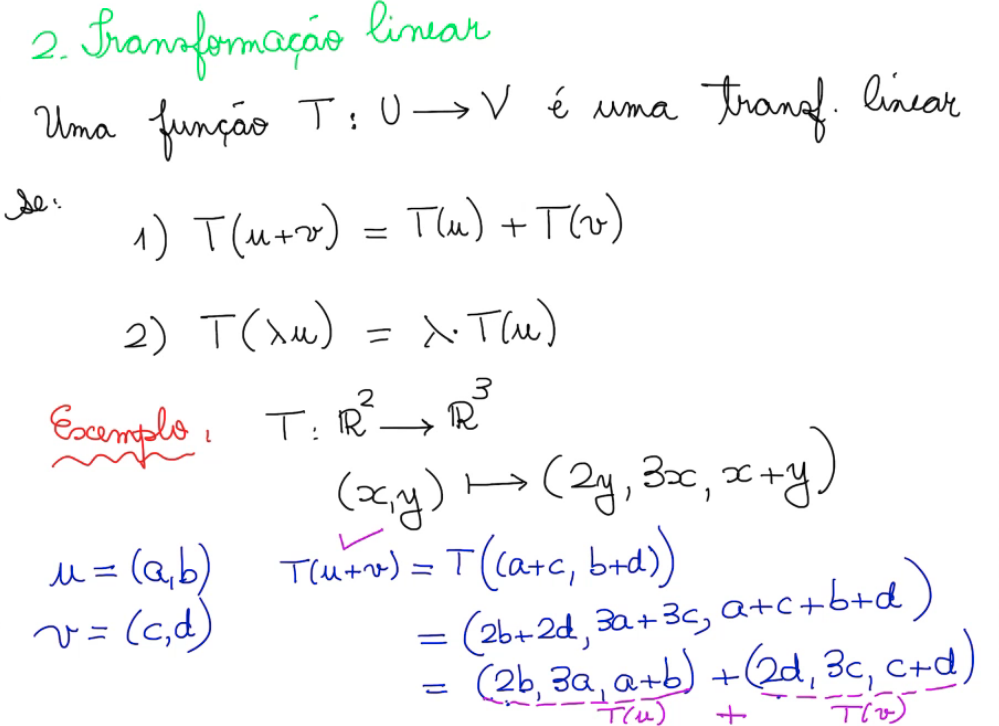 28
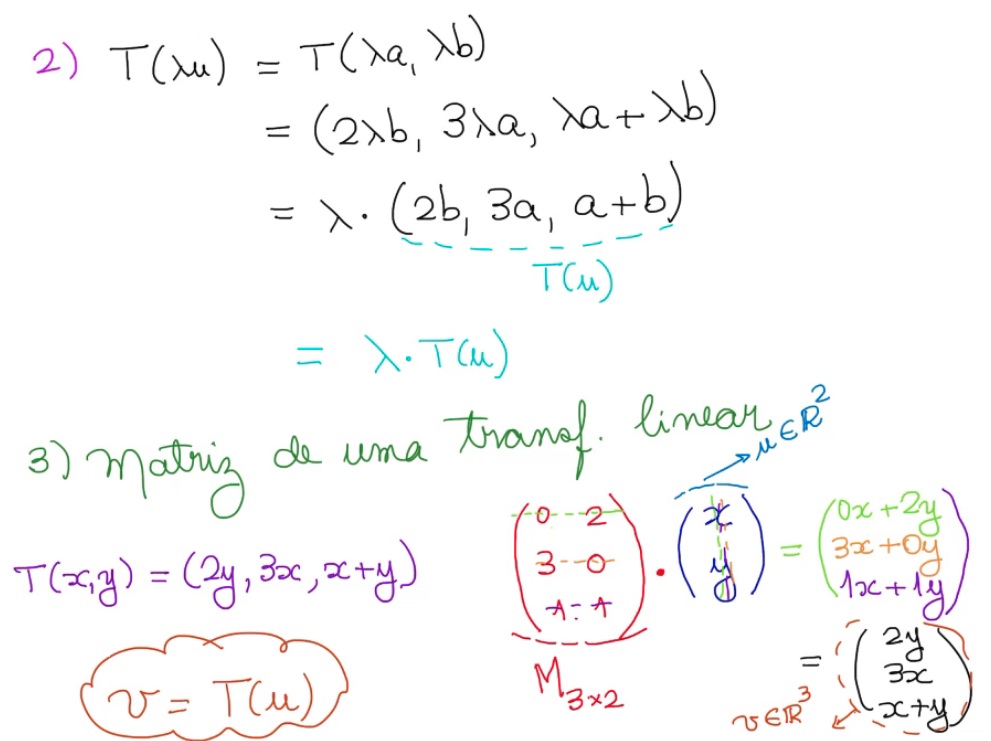 29
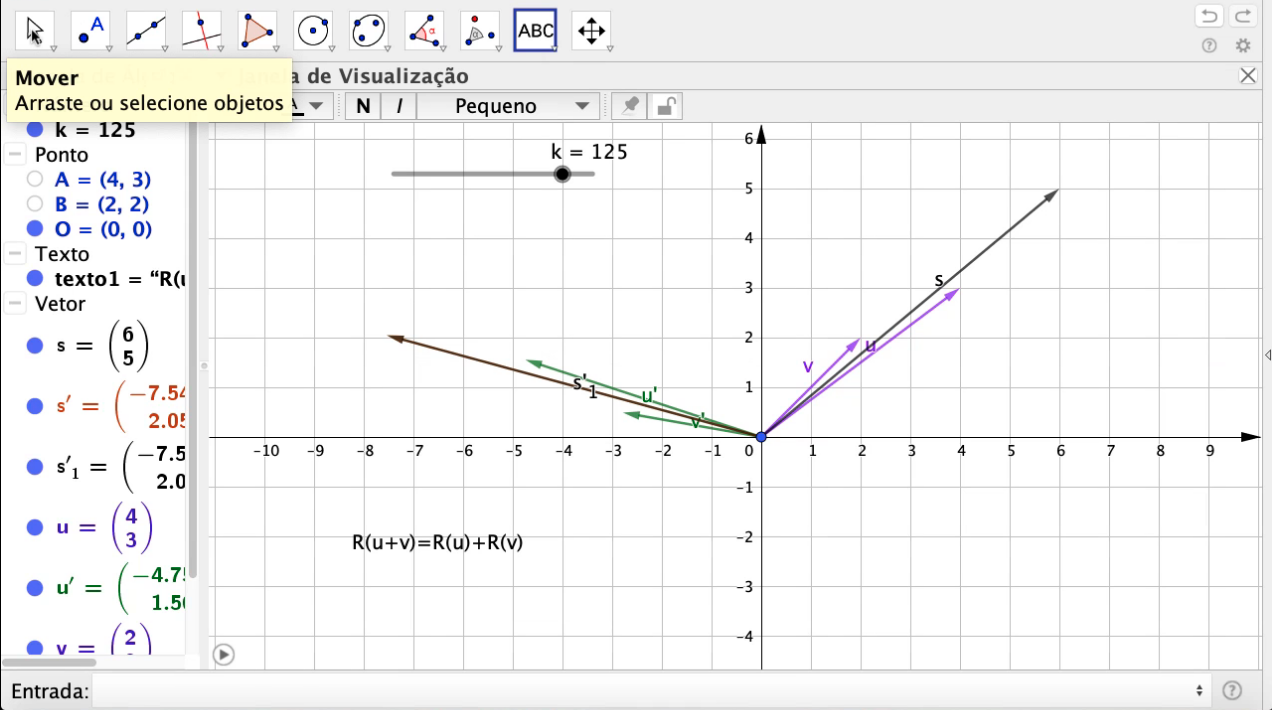 30
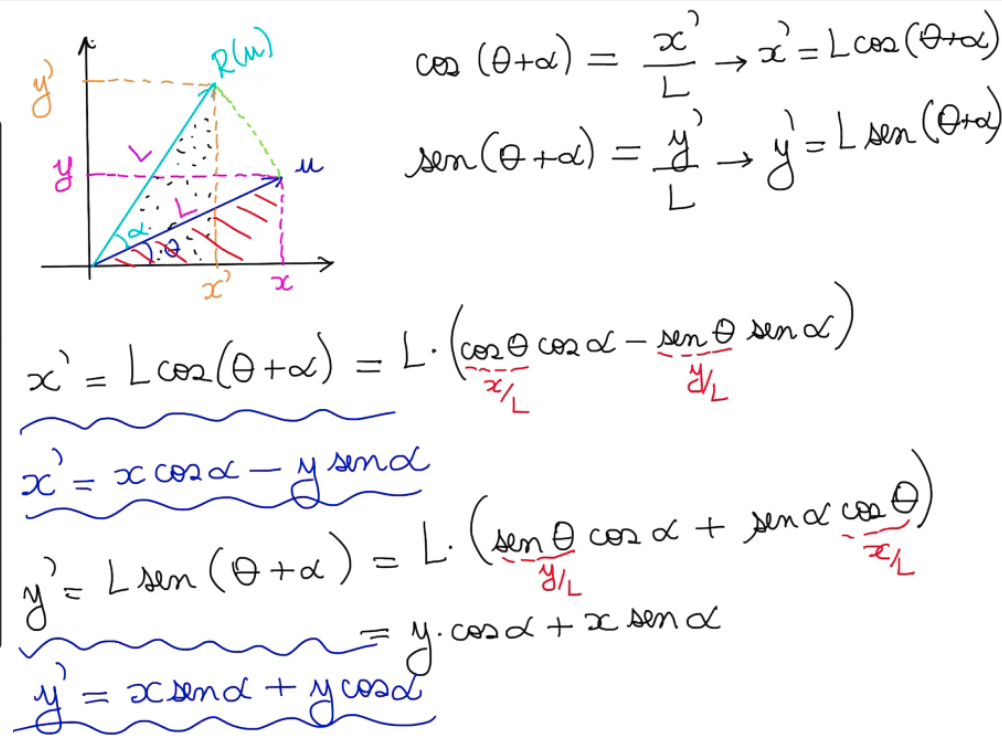 31
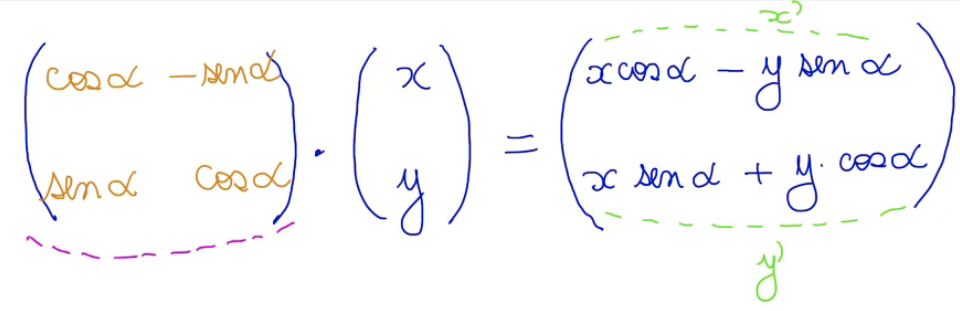 32
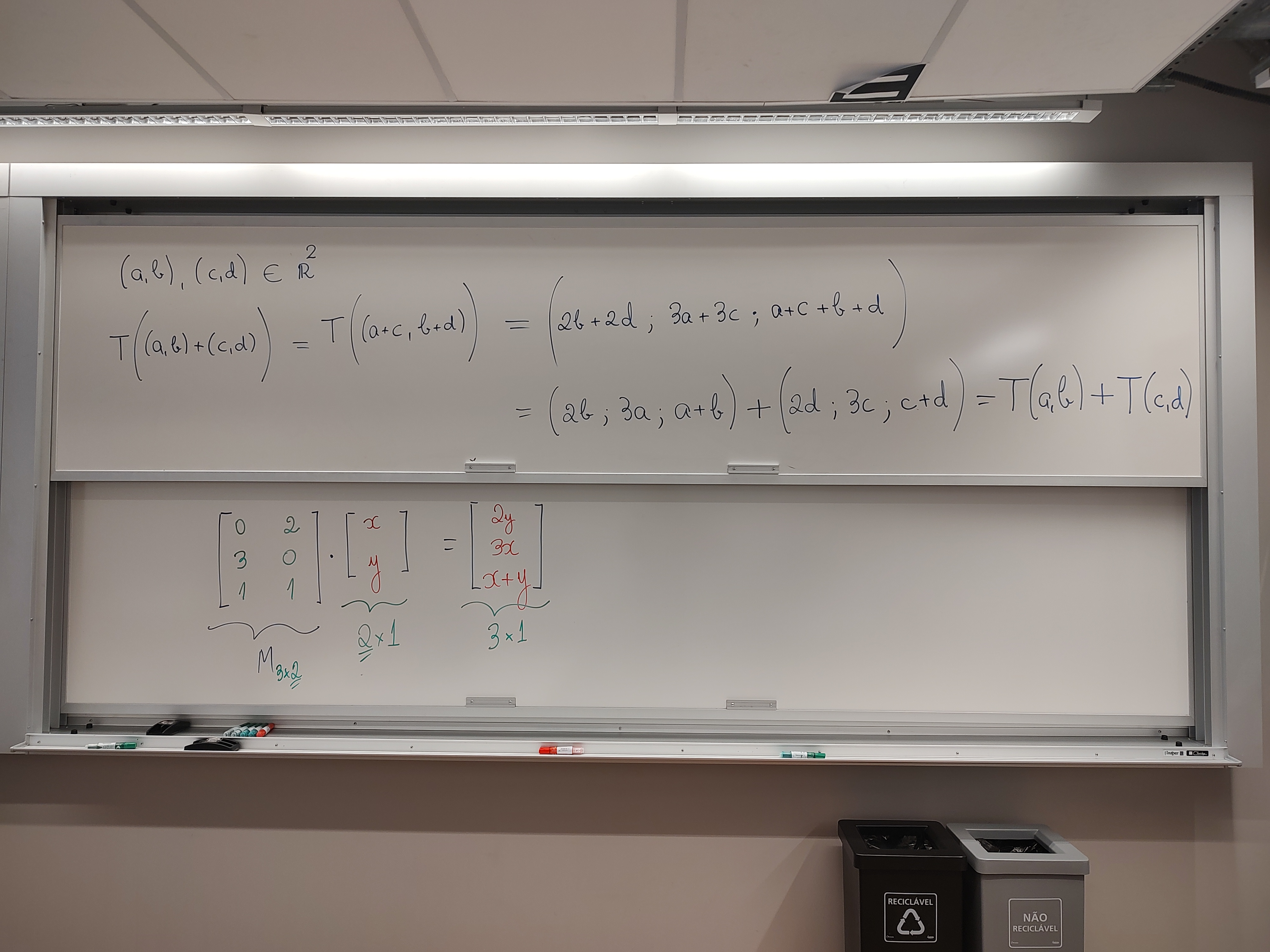 33
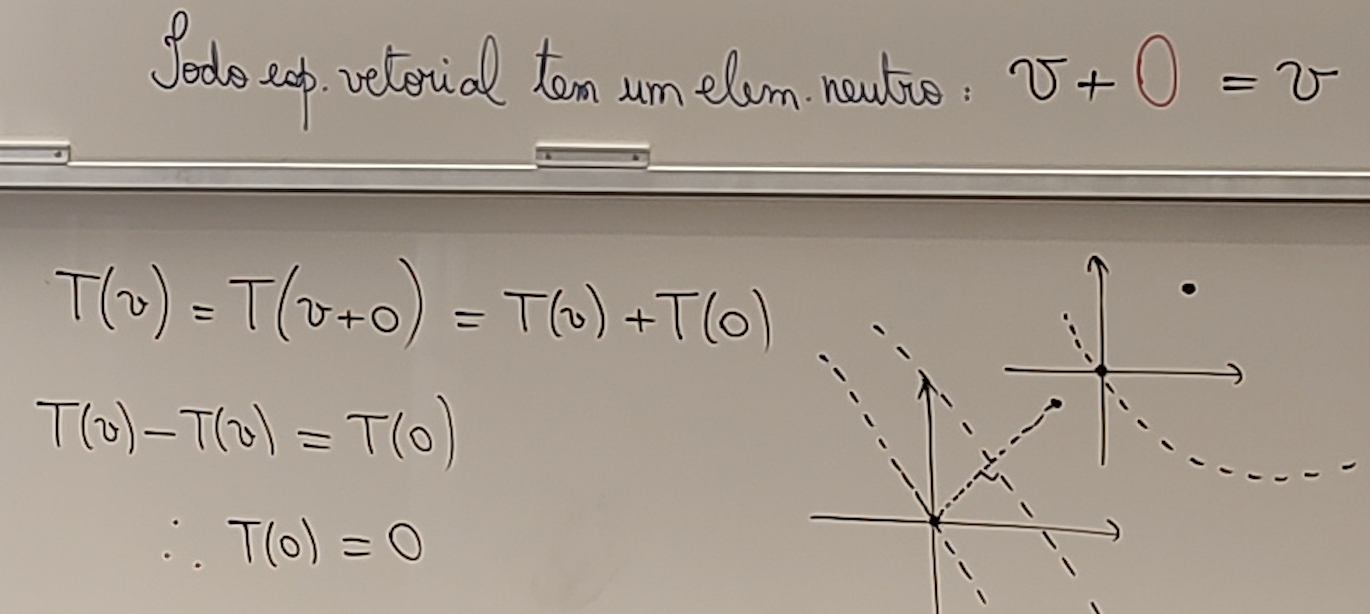 34
Transformações lineares:

o que vimos na aula anterior
35
Uma função T entre espaços vetoriais U e V é chamada de transformação linear se:
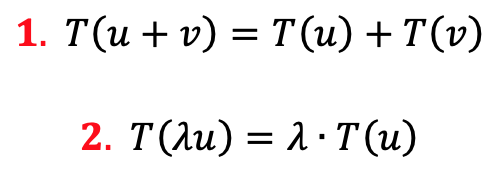 Toda transformação linear pode ser descrita por uma matriz denominada matriz da transformação linear.
36
Transformações Geométricas
Transformações de R2 em R2 (agem sobre pontos do plano)
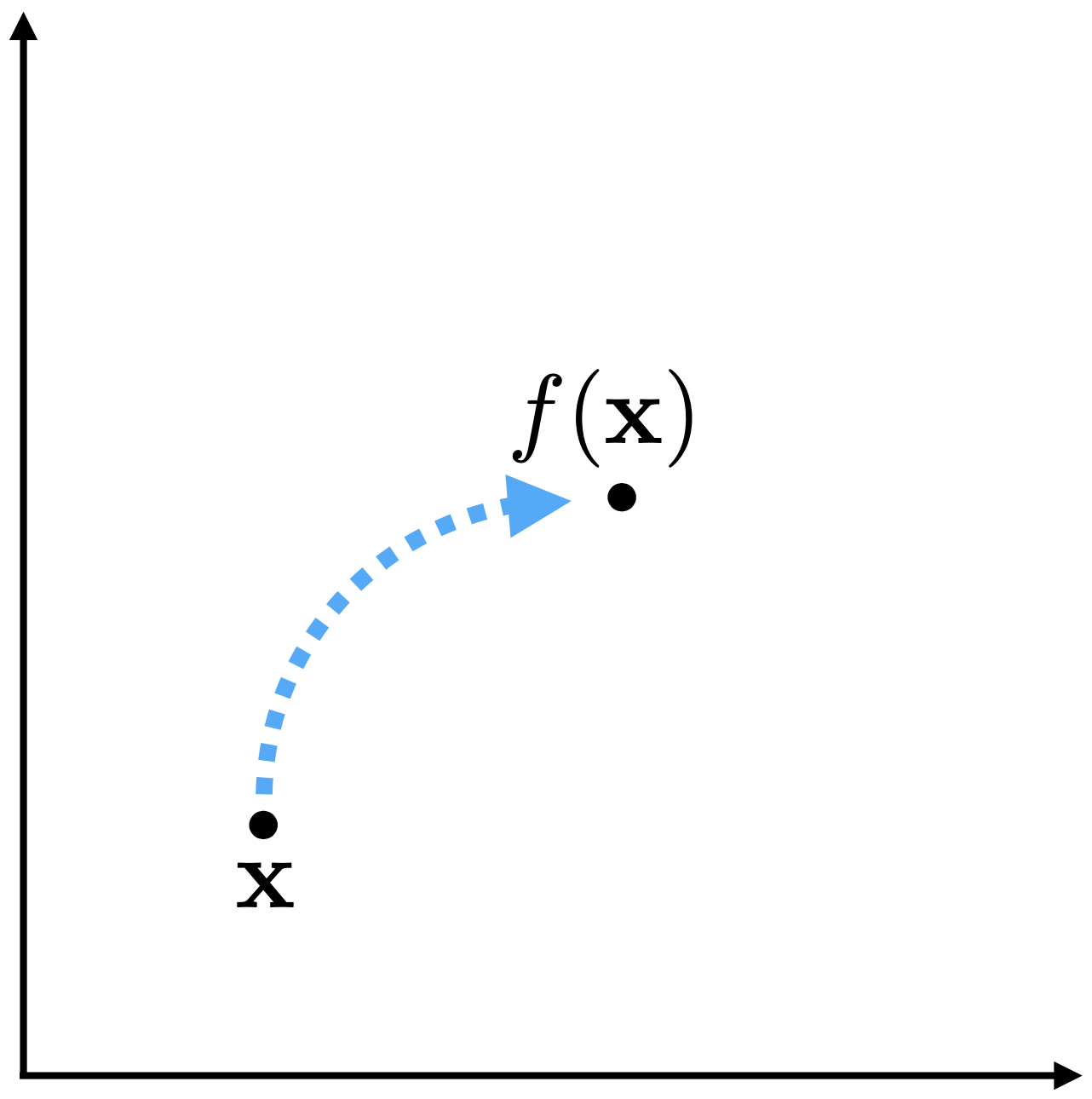 Por exemplo, pontos 2D

f(x,y) = (x’,y’)
37
Transformações Lineares
O que esse Linear significa?
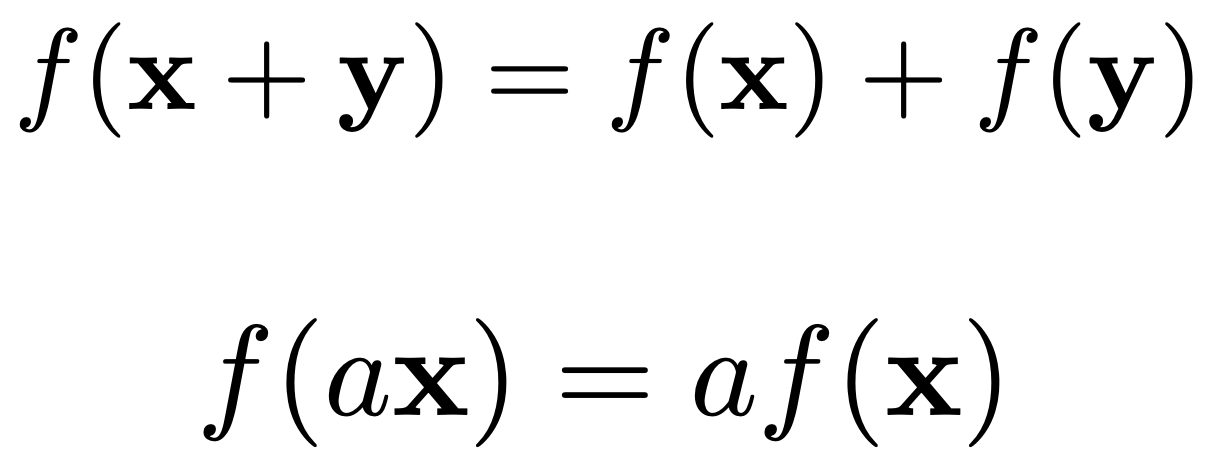 Cálculos são simples de serem realizados no computador

A composição das transformações lineares também é linear
Leva a uma representação uniforme de transformações
38
Transformações Lineares
Caso u e v sejam vetores e desejarmos fazer uma operação.
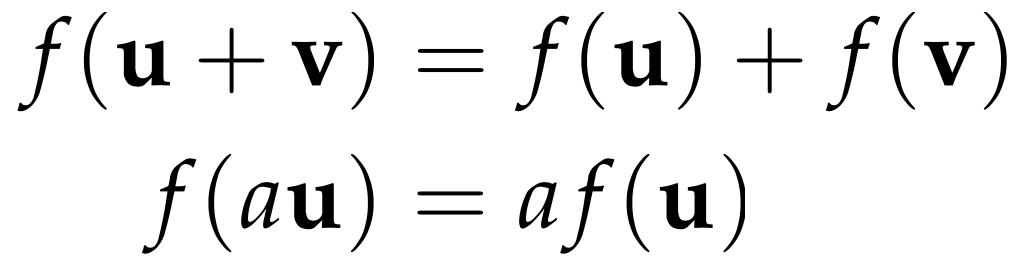 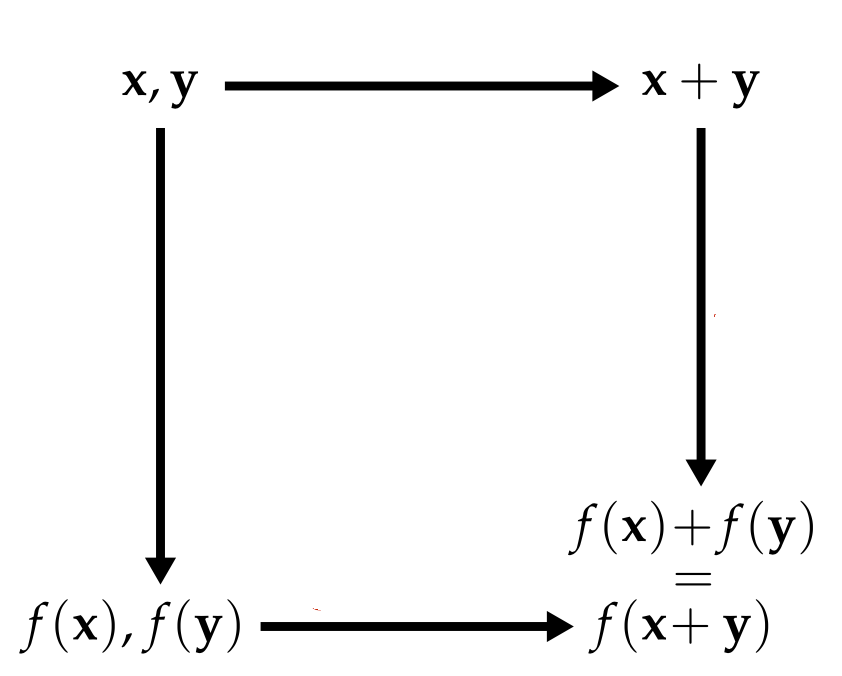 Isso simplifica muito algumas estratégias que serão usadas.
39
Transformações Lineares (map)
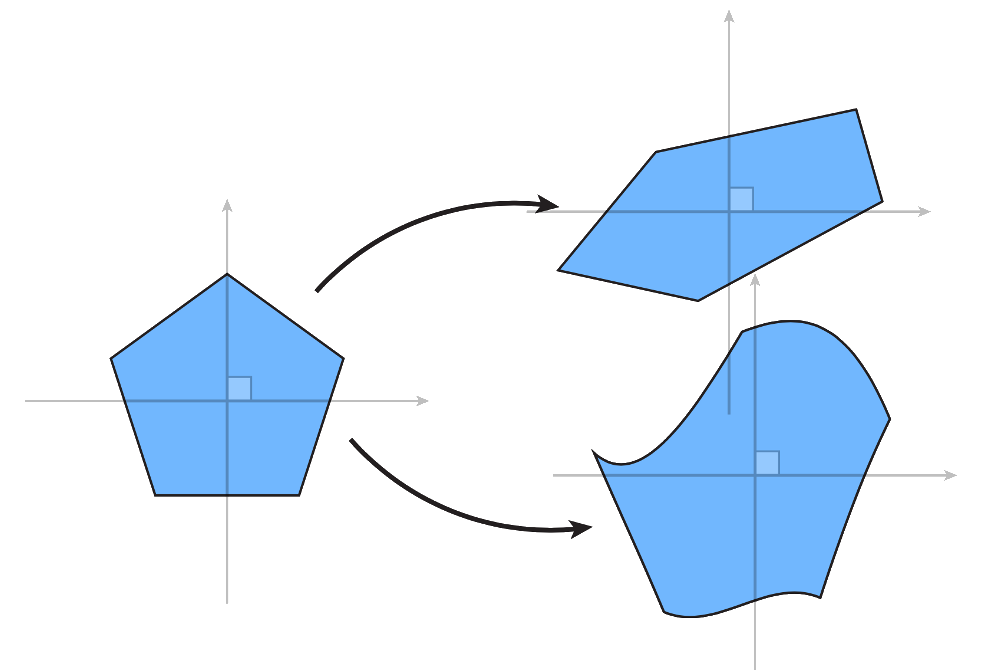 Exemplo:
transformação linear
transformação não-linear
Ideia básica: transformações lineares levam linhas a linhas
40
Escala
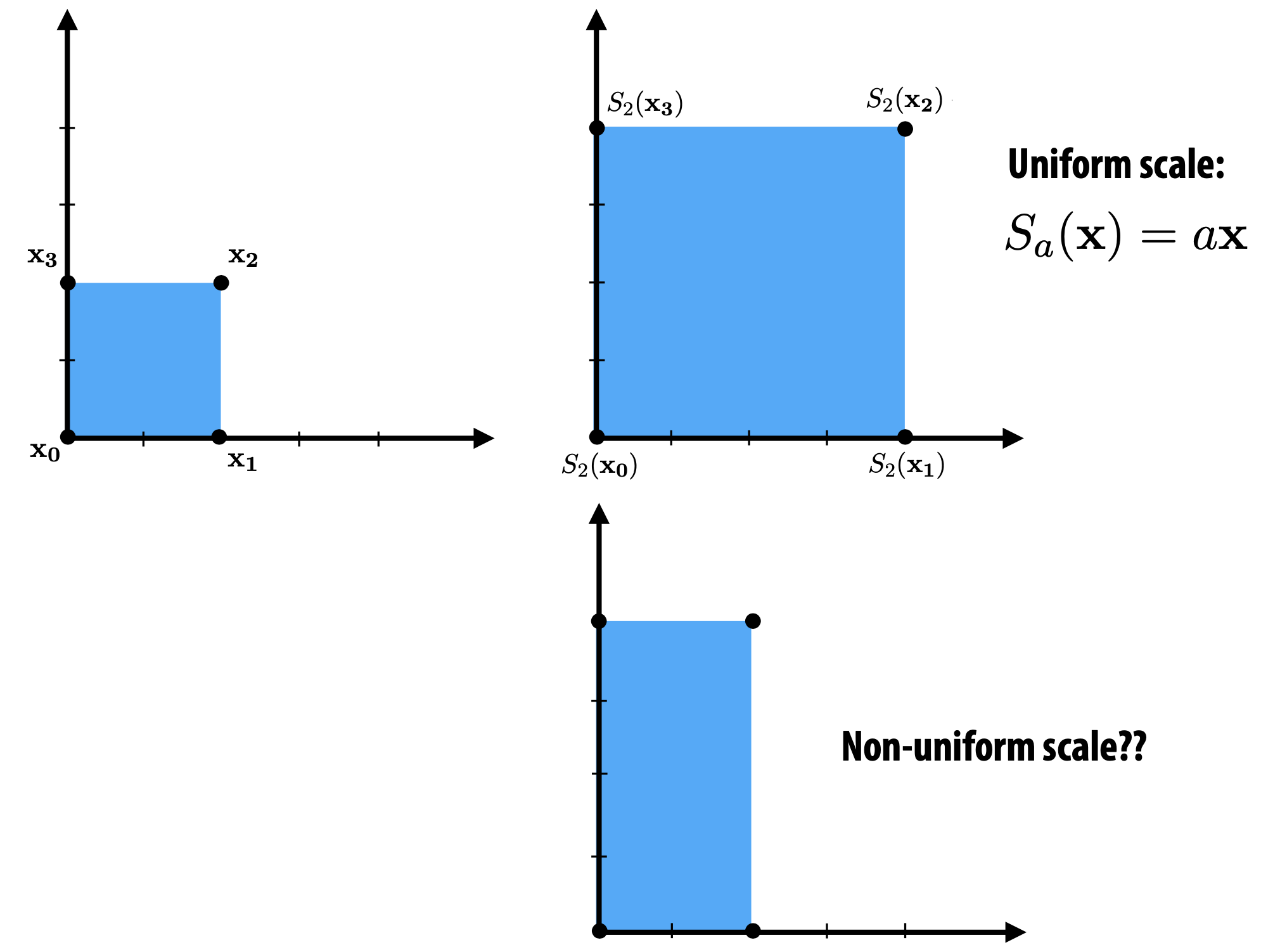 escala uniforme
escala não uniforme
41
A escala é uma transformação linear ?
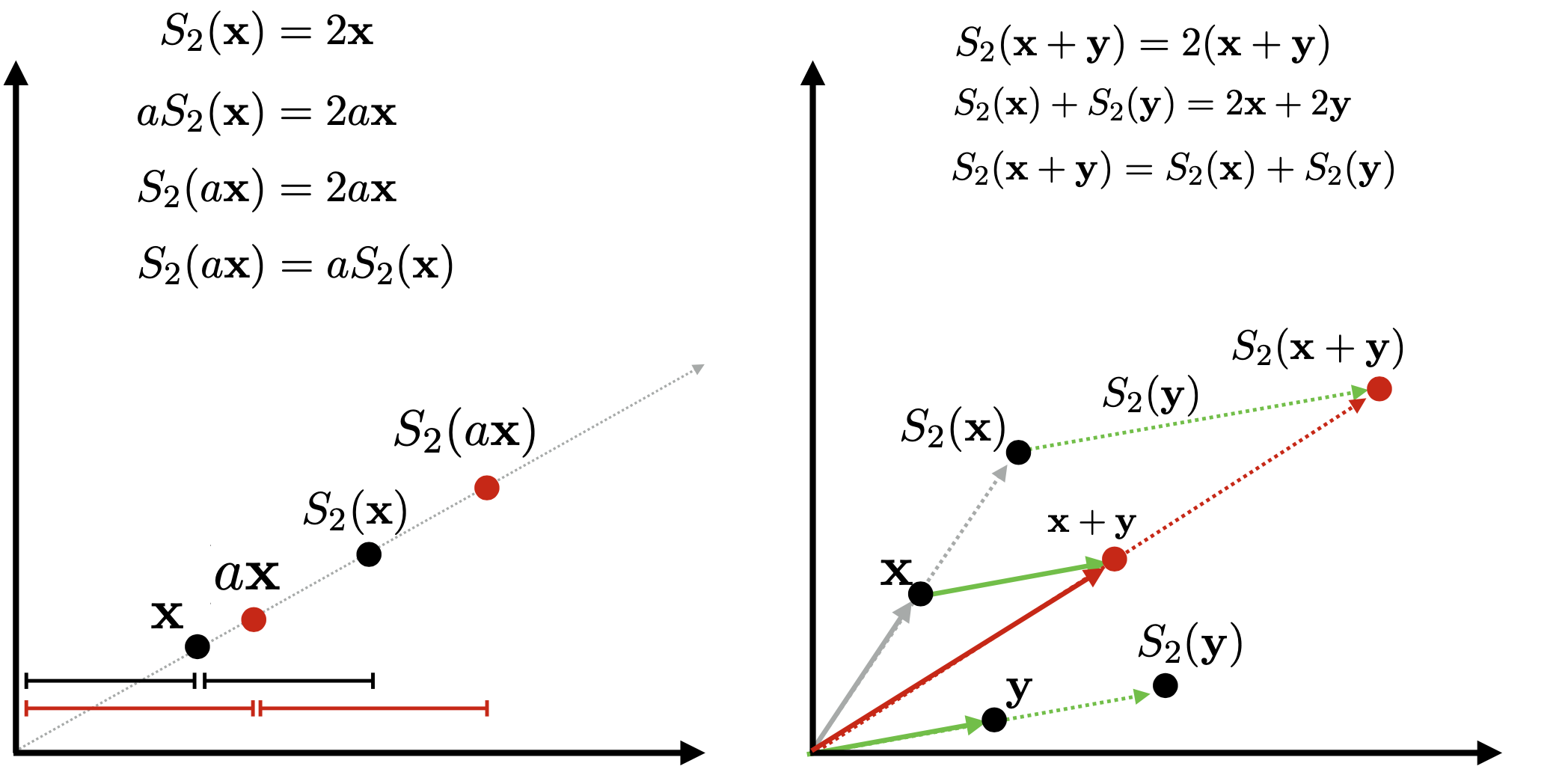 a resposta é: SIM
42
Matriz de Escala
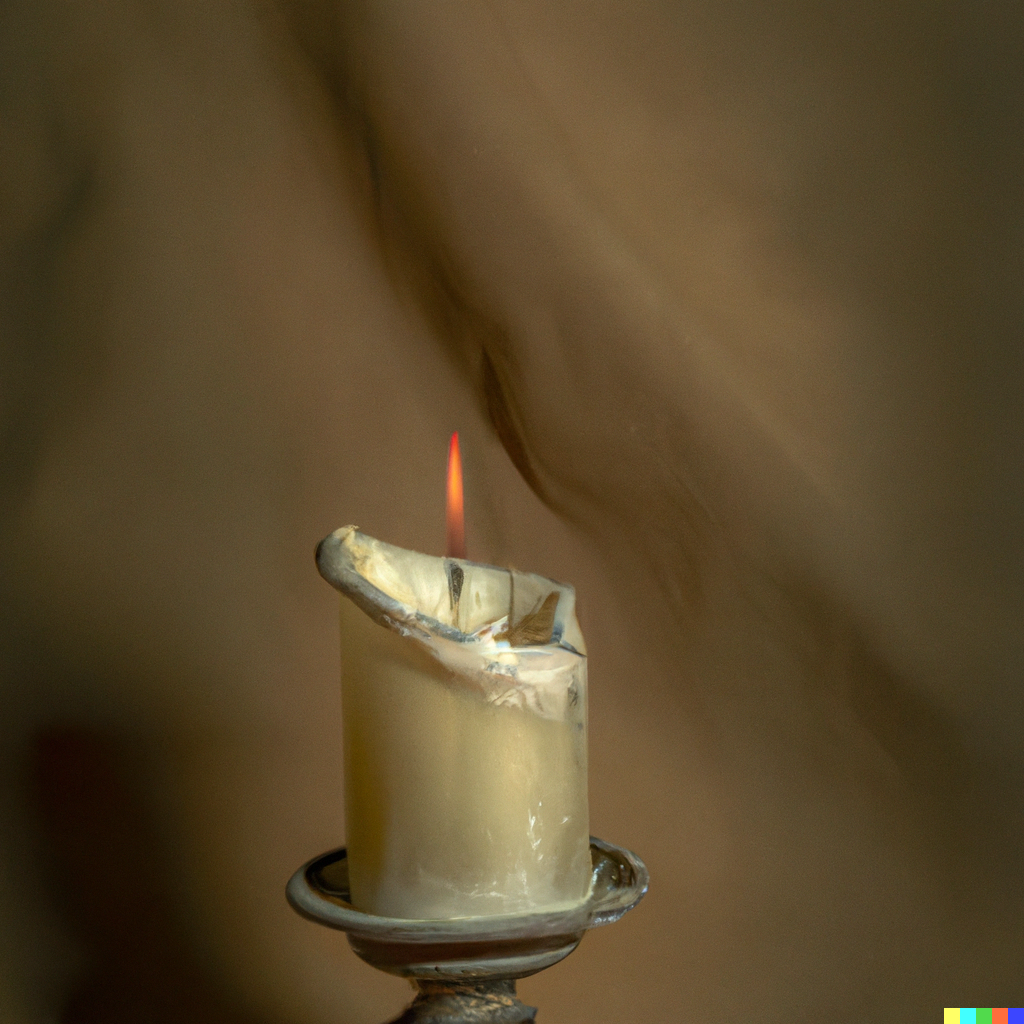 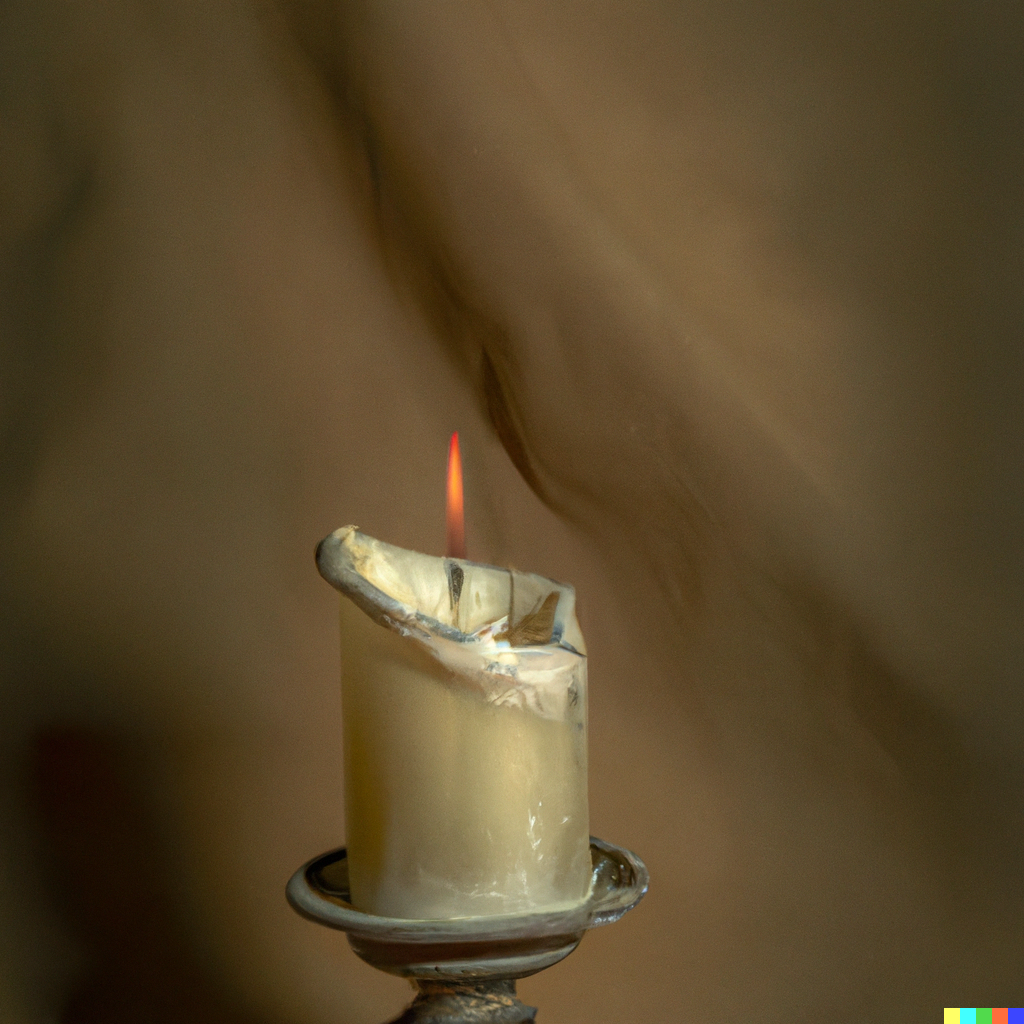 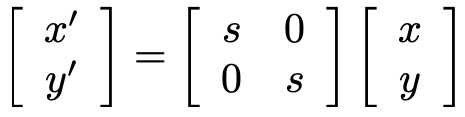 43
Transformações Lineares em 2D
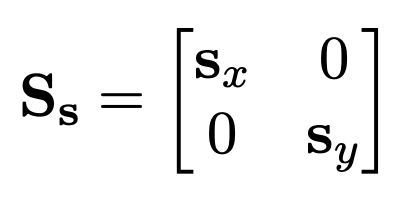 Considere uma escala não uniforme:
Matriz que realiza a escala
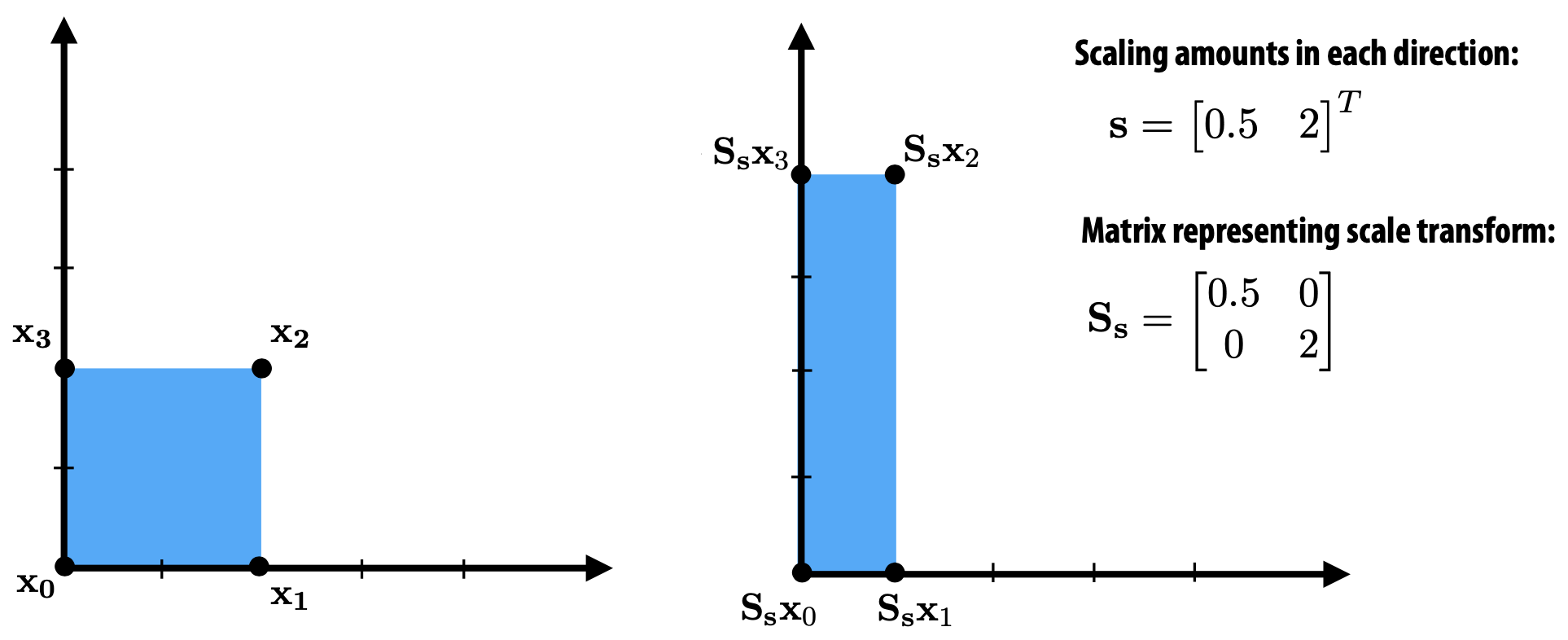 44
Rotação
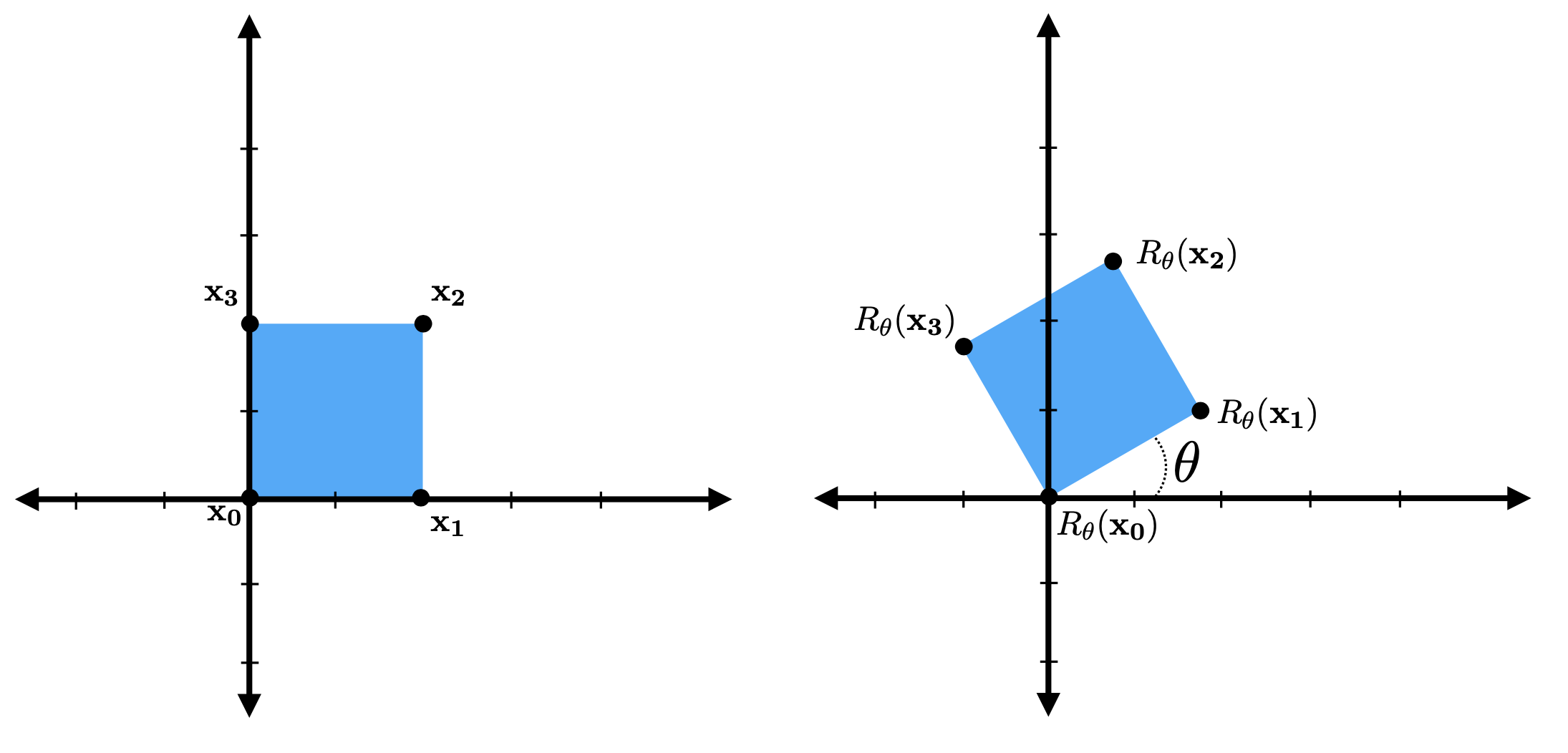 R𝛳 = rotaciona 𝛳 no sentido anti-horário
45
Rotação como um movimento circular
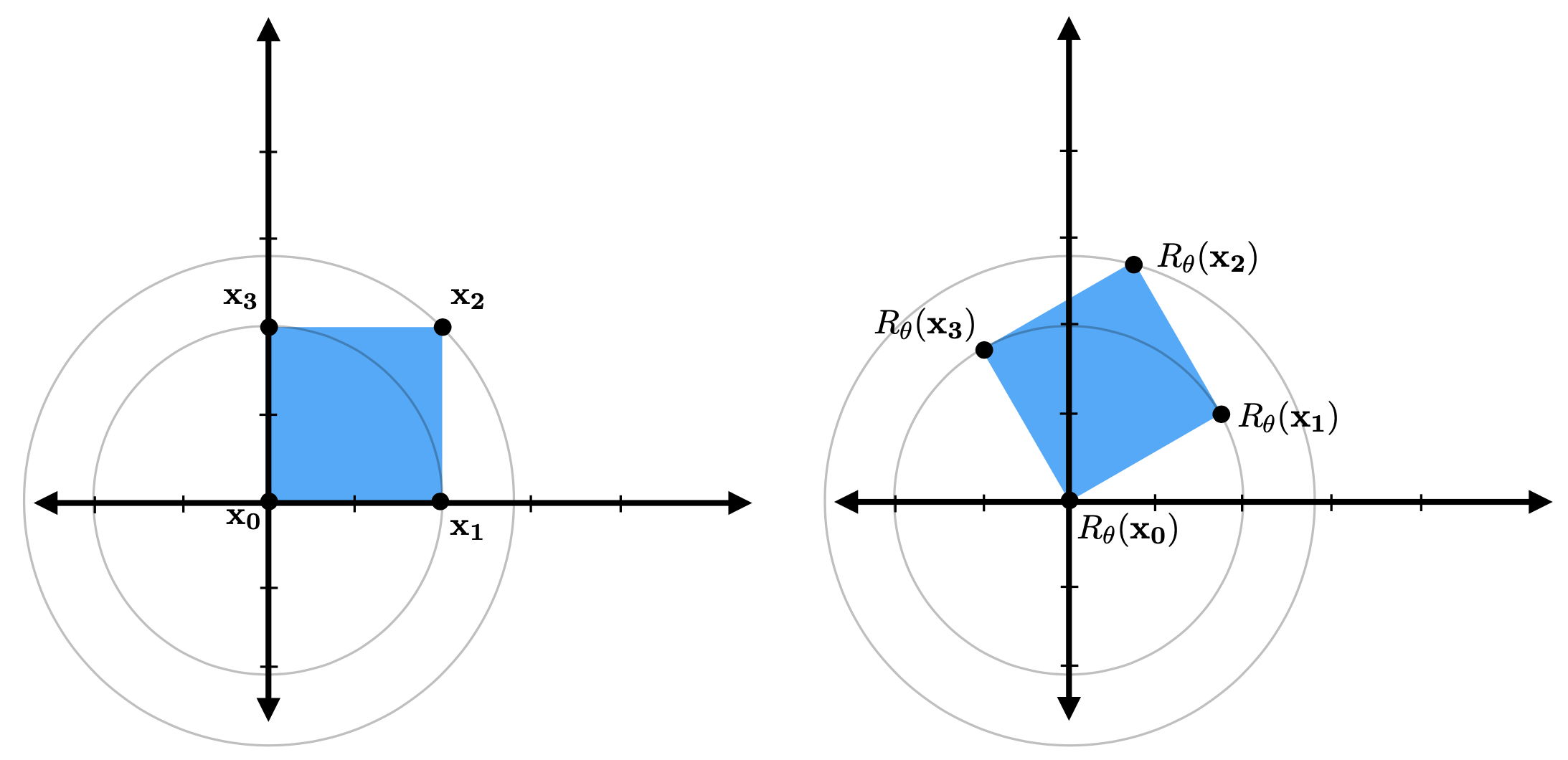 R𝛳 = rotaciona 𝛳 no sentido anti-horário
Conforme o ângulo muda, os pontos se movem ao longo de uma trajetória circular.
Portanto, as rotações preservam o comprimento dos vetores:
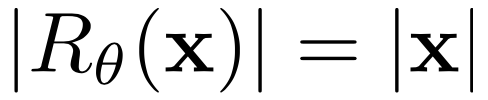 46
A transformação de rotação é linear ?
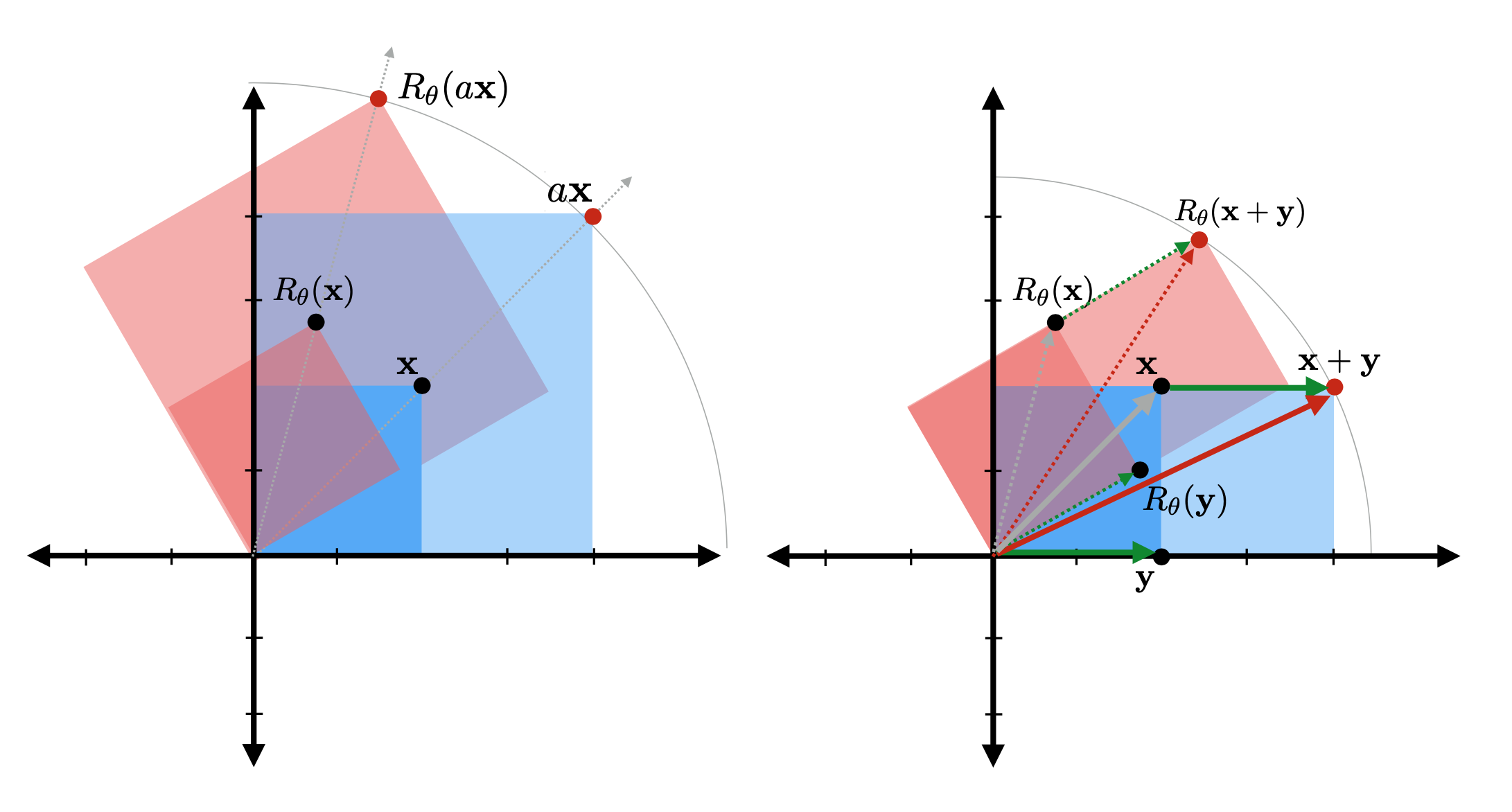 SIM
47
Matriz de Rotação (2D)
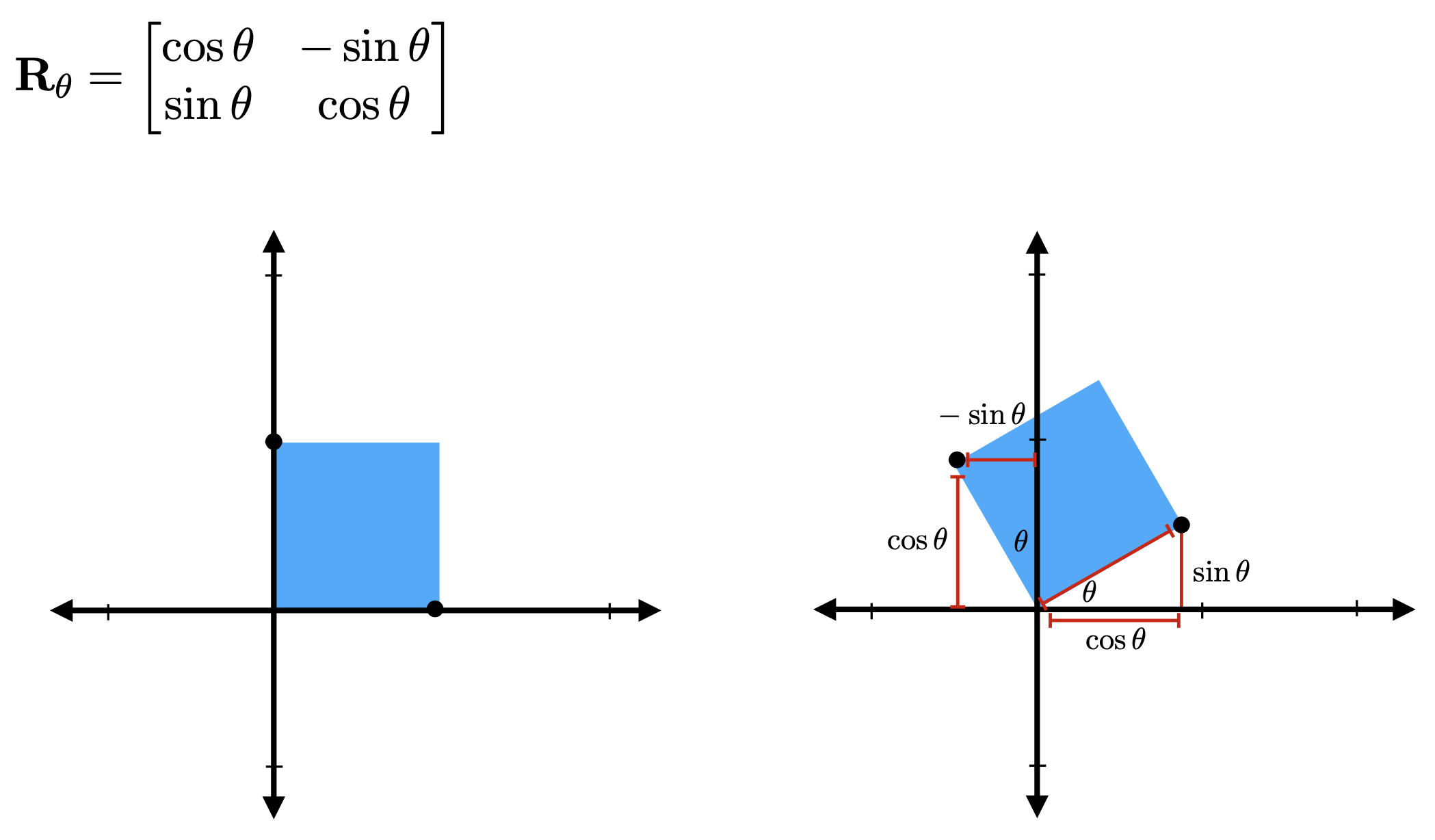 48
Reflexão
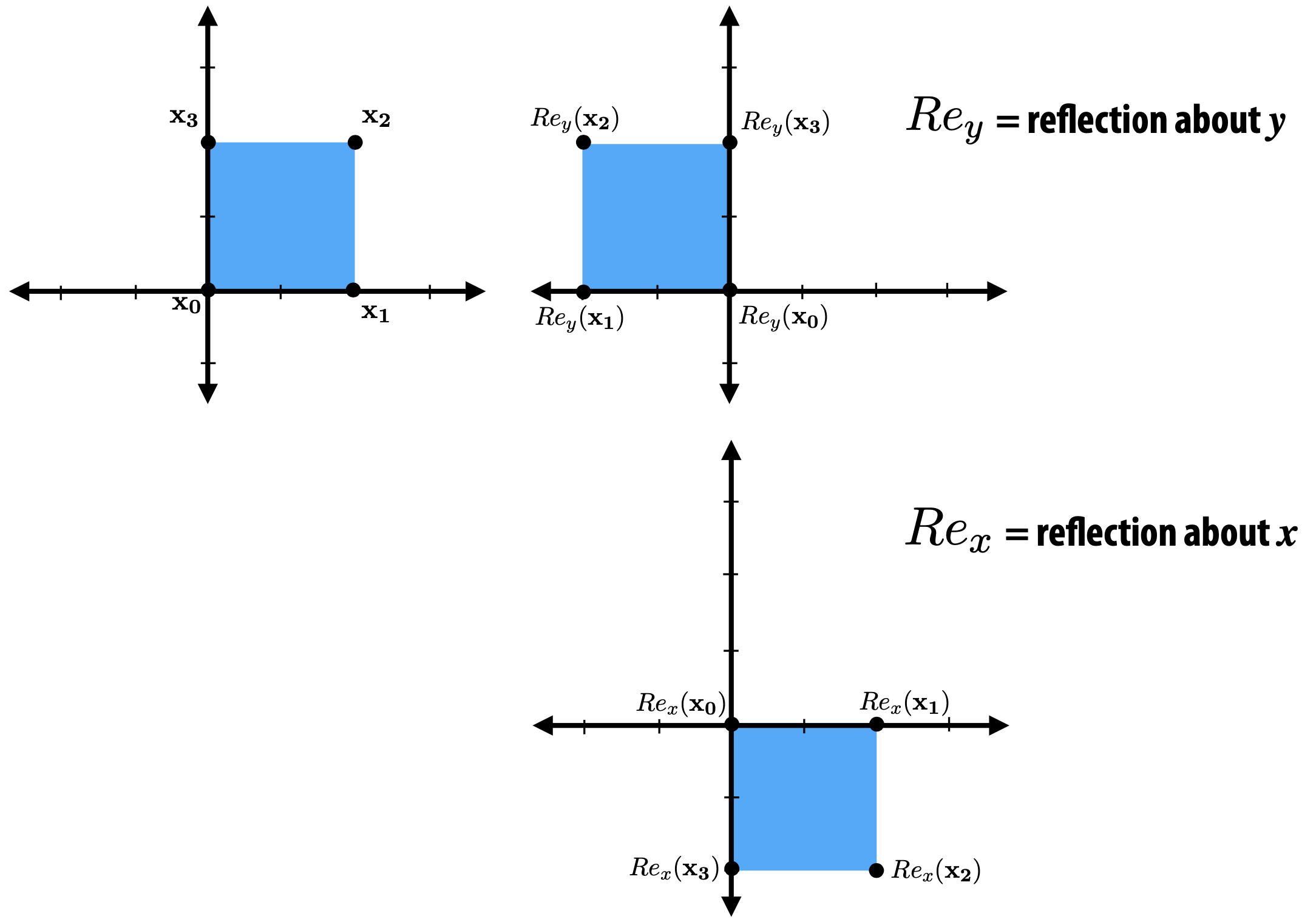 reflexão em torno do y
reflexão em torno do x
49
Cisalhamento ( na direção de x )
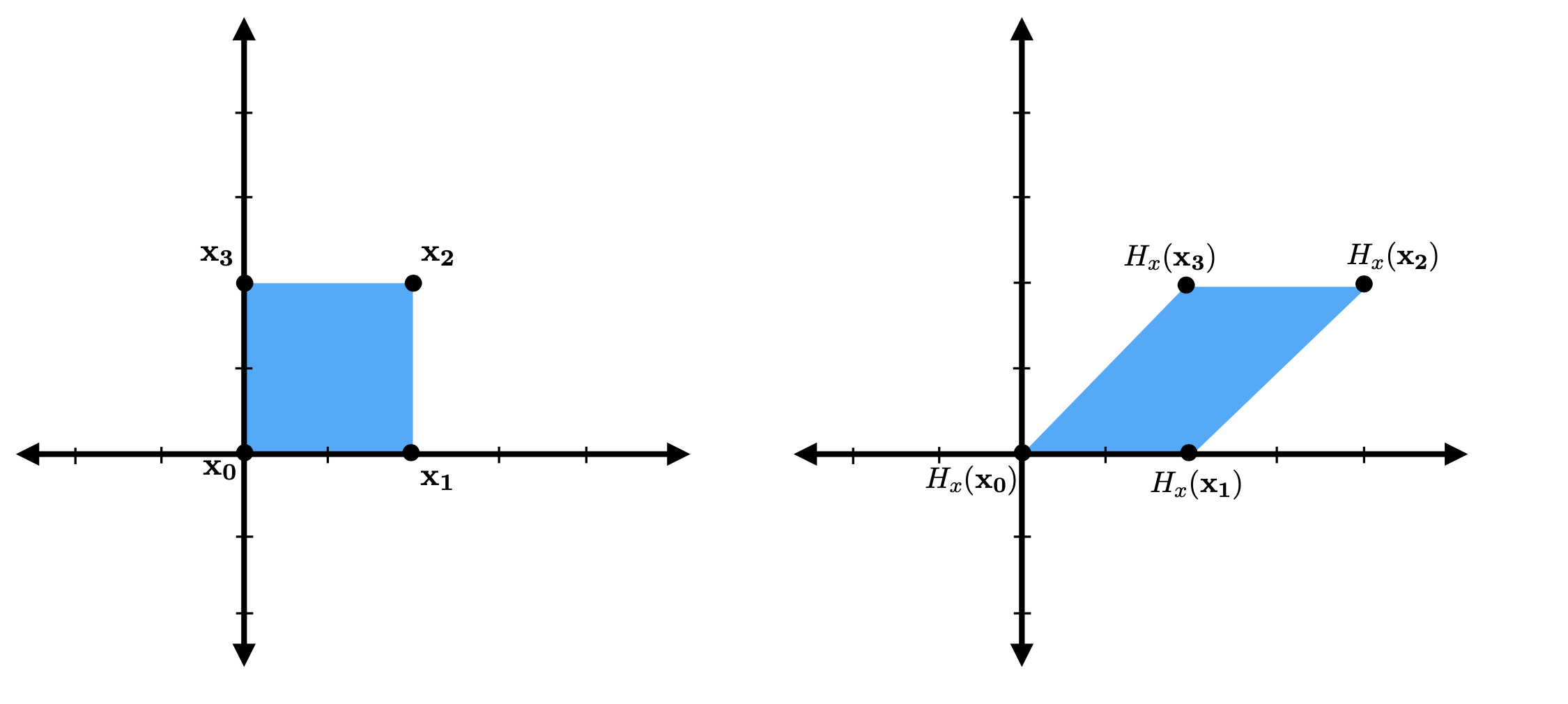 50
A reflexão e o cisalhamento são lineares ?
SIM, ambos são lineares
51
Cisalhamento
Cisalhamento em x:
Cisalhamento em y:
Cisalhamento Arbitrário
52
Translação
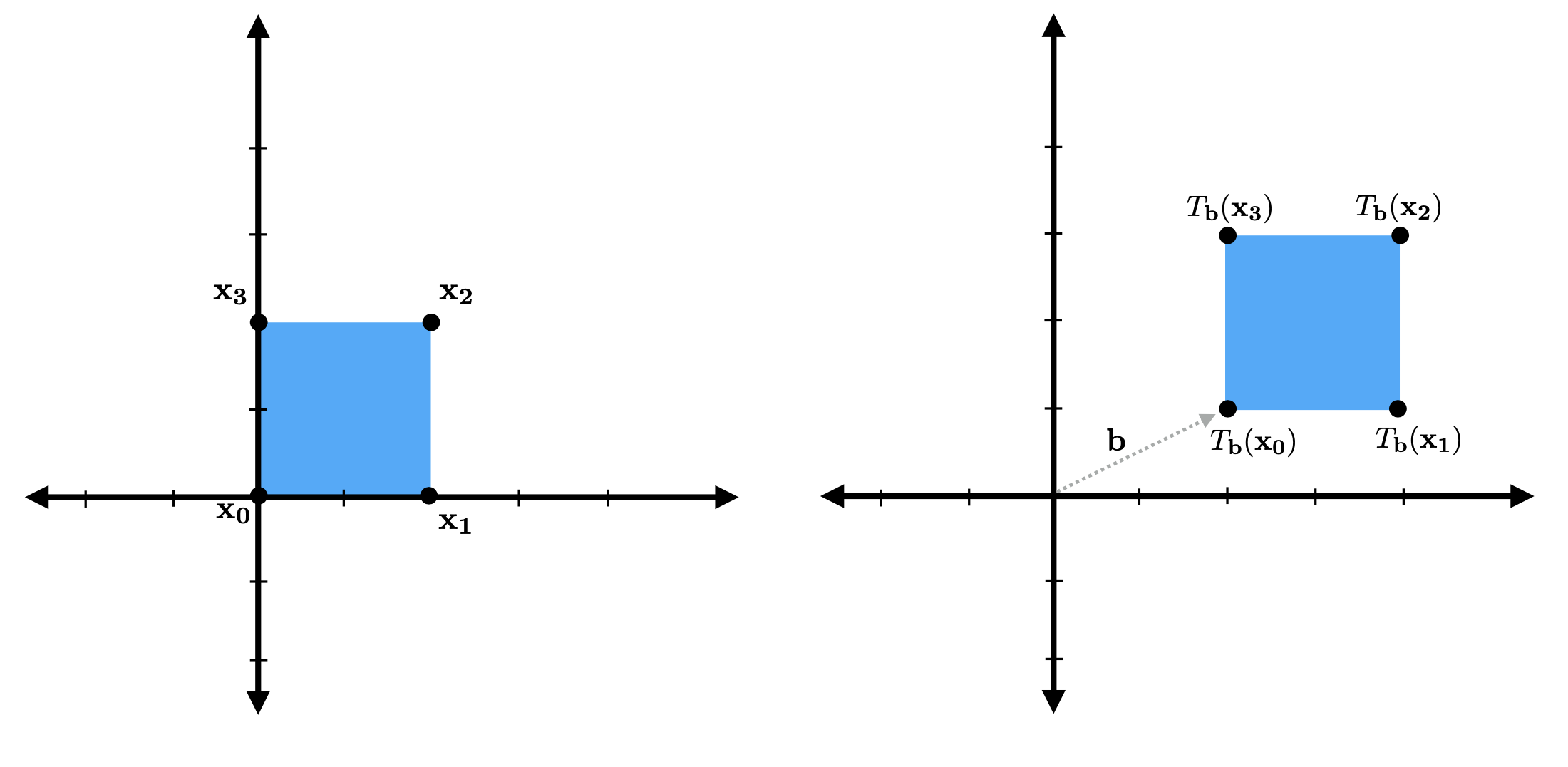 Tb — “translade (mova) por b” 

Tb(x) = x + b
53
A transformação de translação é linear?
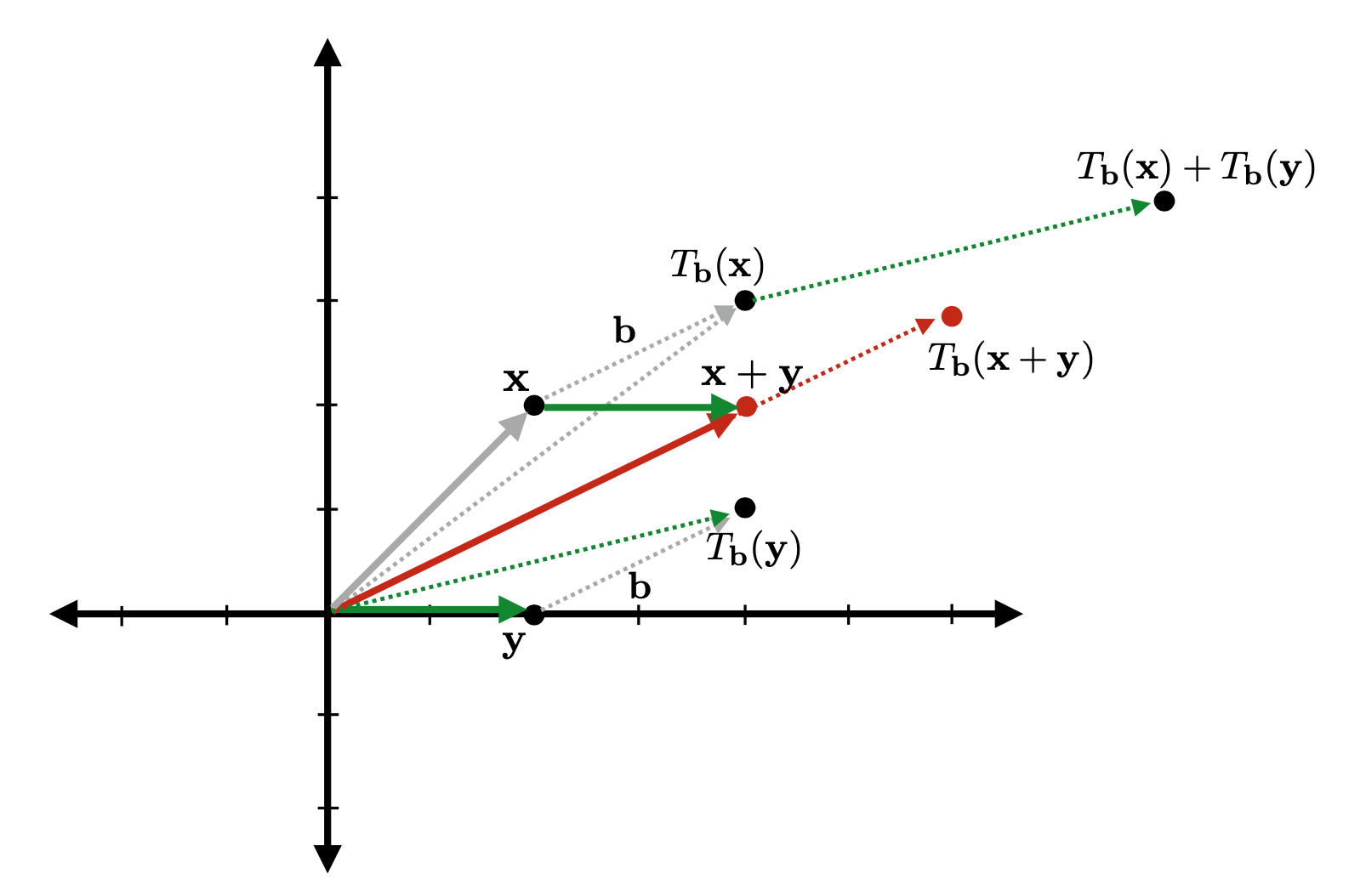 NÃO
54
Transformação Afim
Dizemos que a translação é uma transformação afim

Na prática: 
Composição de uma transformação linear + translação
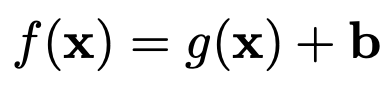 55
Composição de Transformações
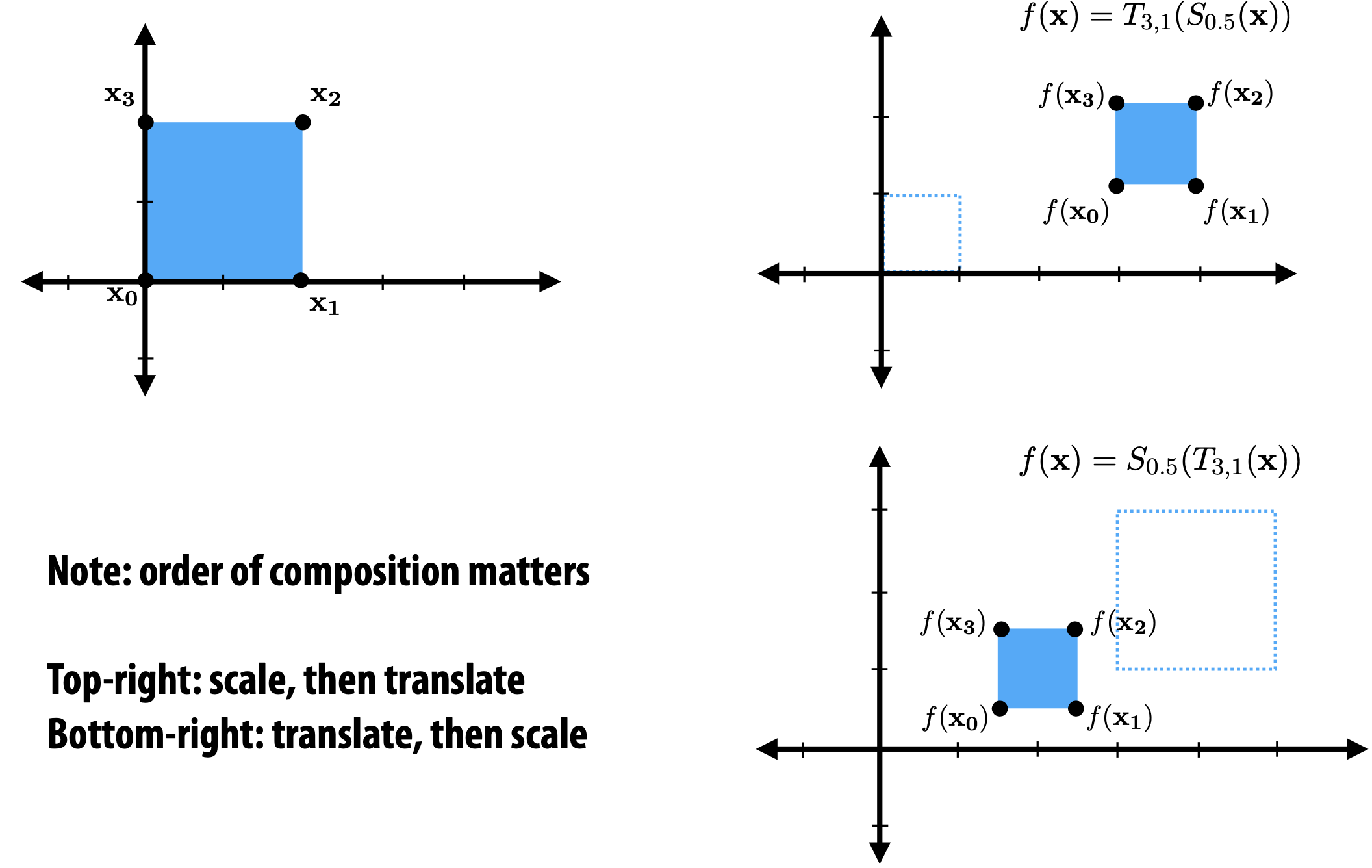 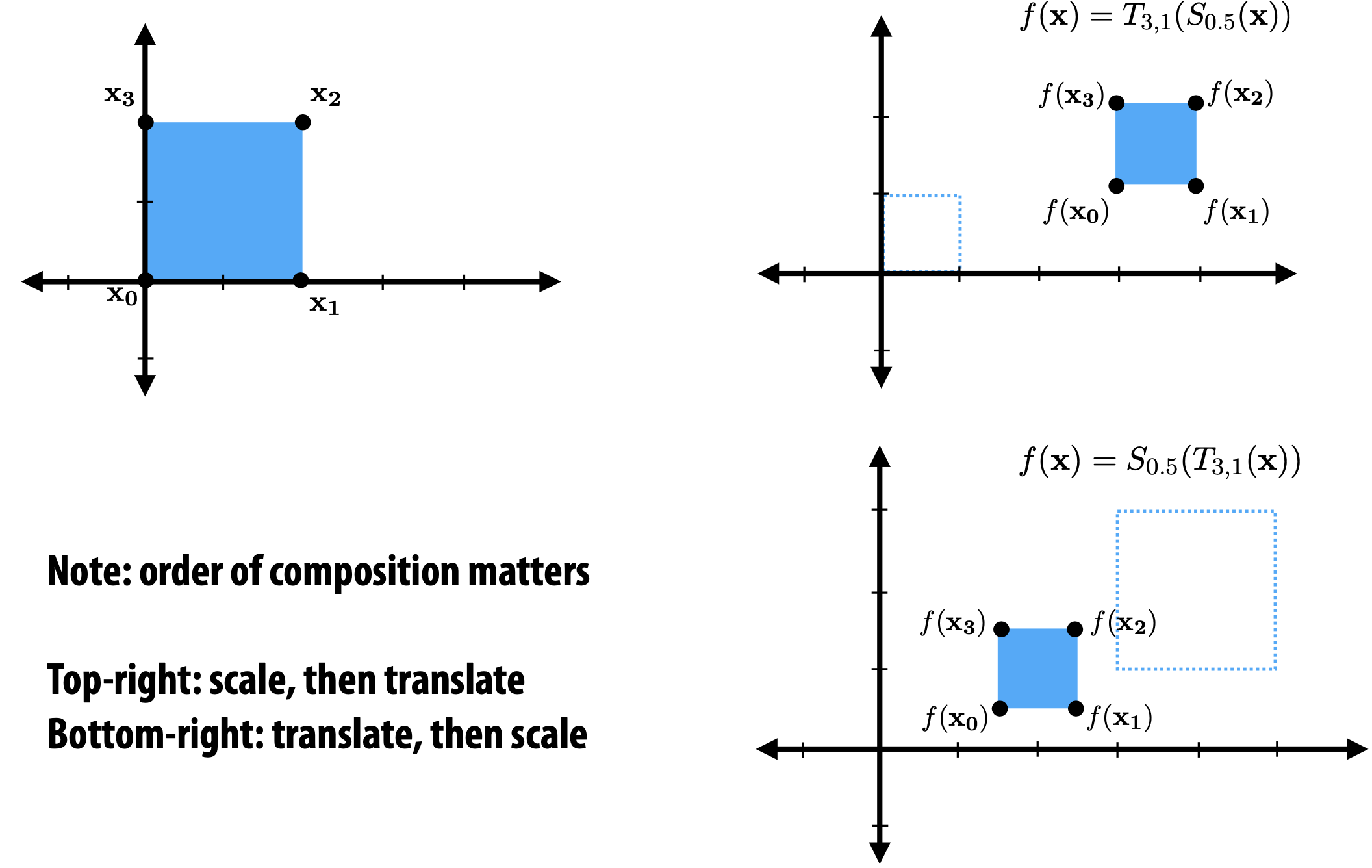 Pode-se fazer a composição de transformações mais básicas para se conseguir transformações mais complexas.

Observação: a ordem importa
superior-direito: escala e translada
inferior-direito: translada e escala
56
ATIVIDADE 1: Transformações Geométricas
Acesse o documento

Realize todos os exercícios.

Voltamos em 15 minutos?
57
Como você faria essas transformações?
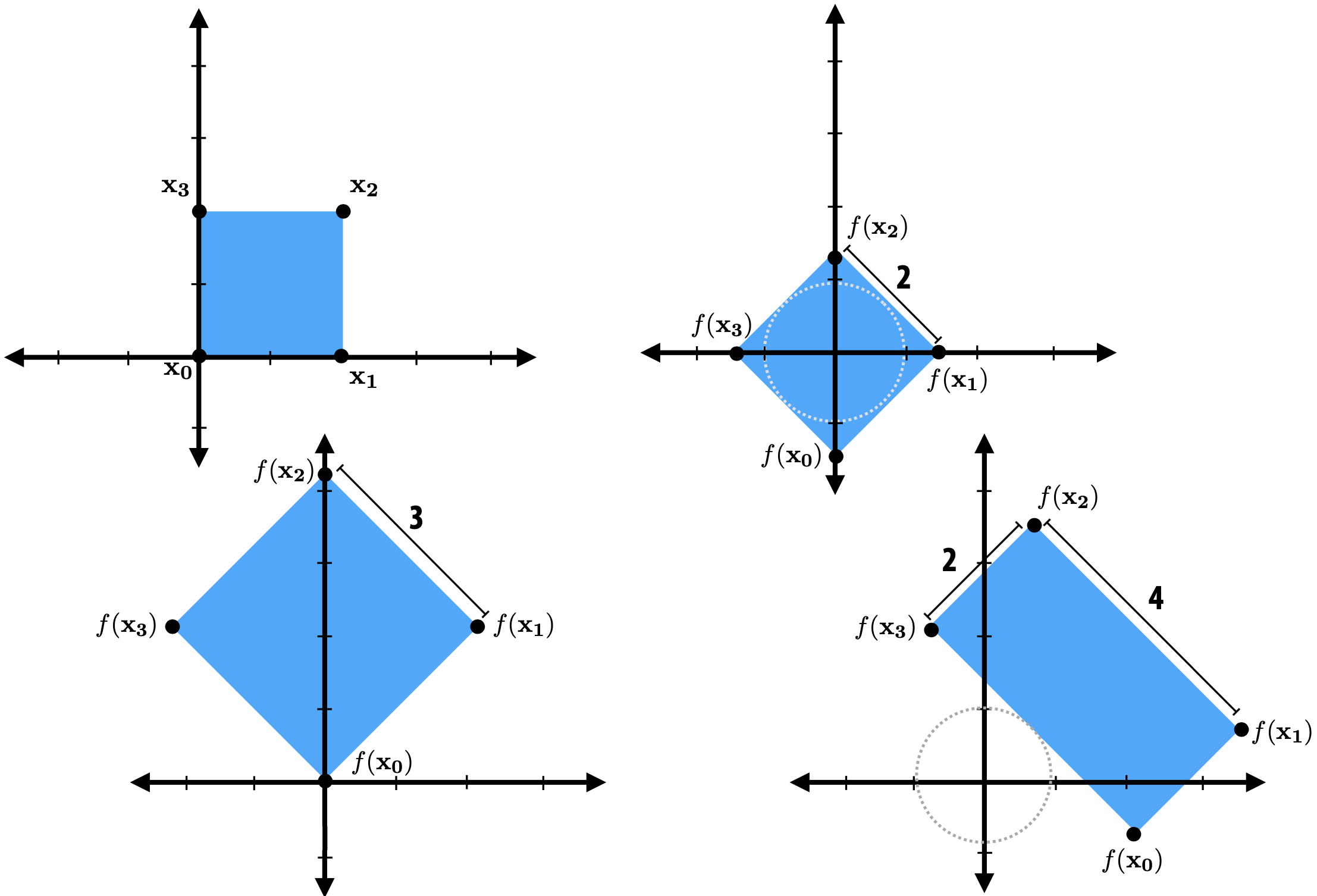 estado inicial
a)
b)
c)
Usualmente existe mais de uma maneira de se fazer.
58
Rotacionar sobre um ponto específico
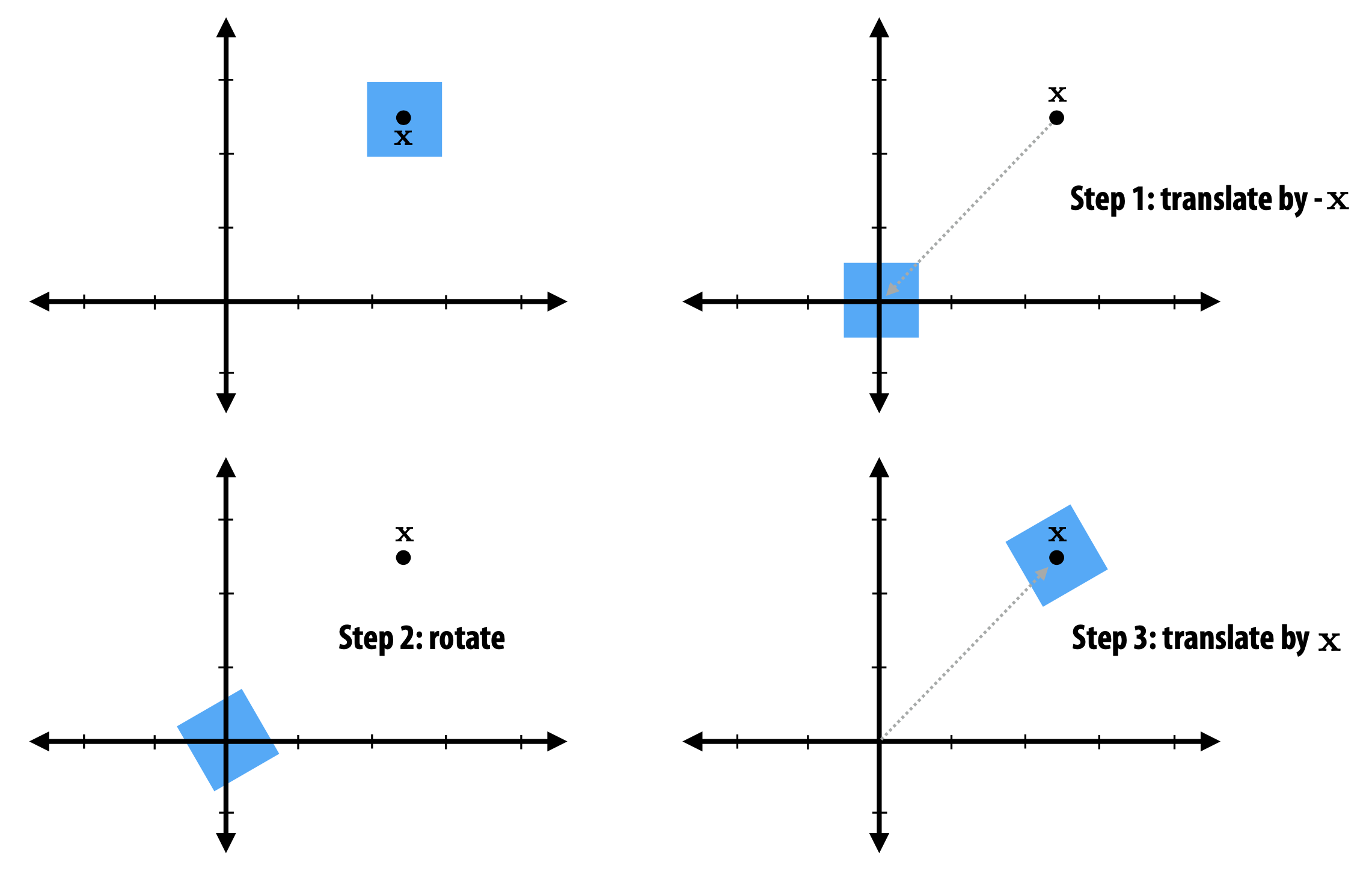 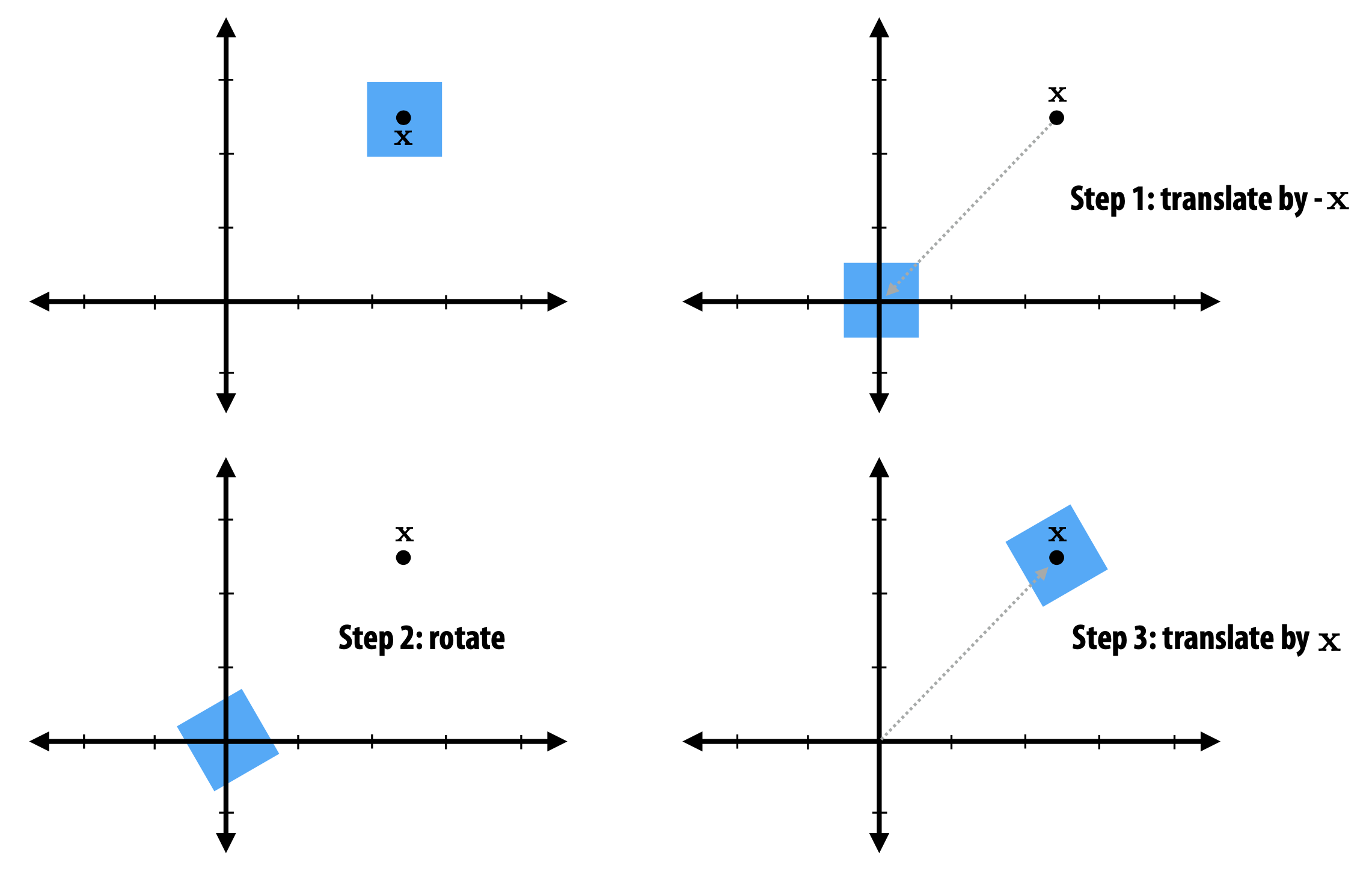 Passo 1: translade de -X
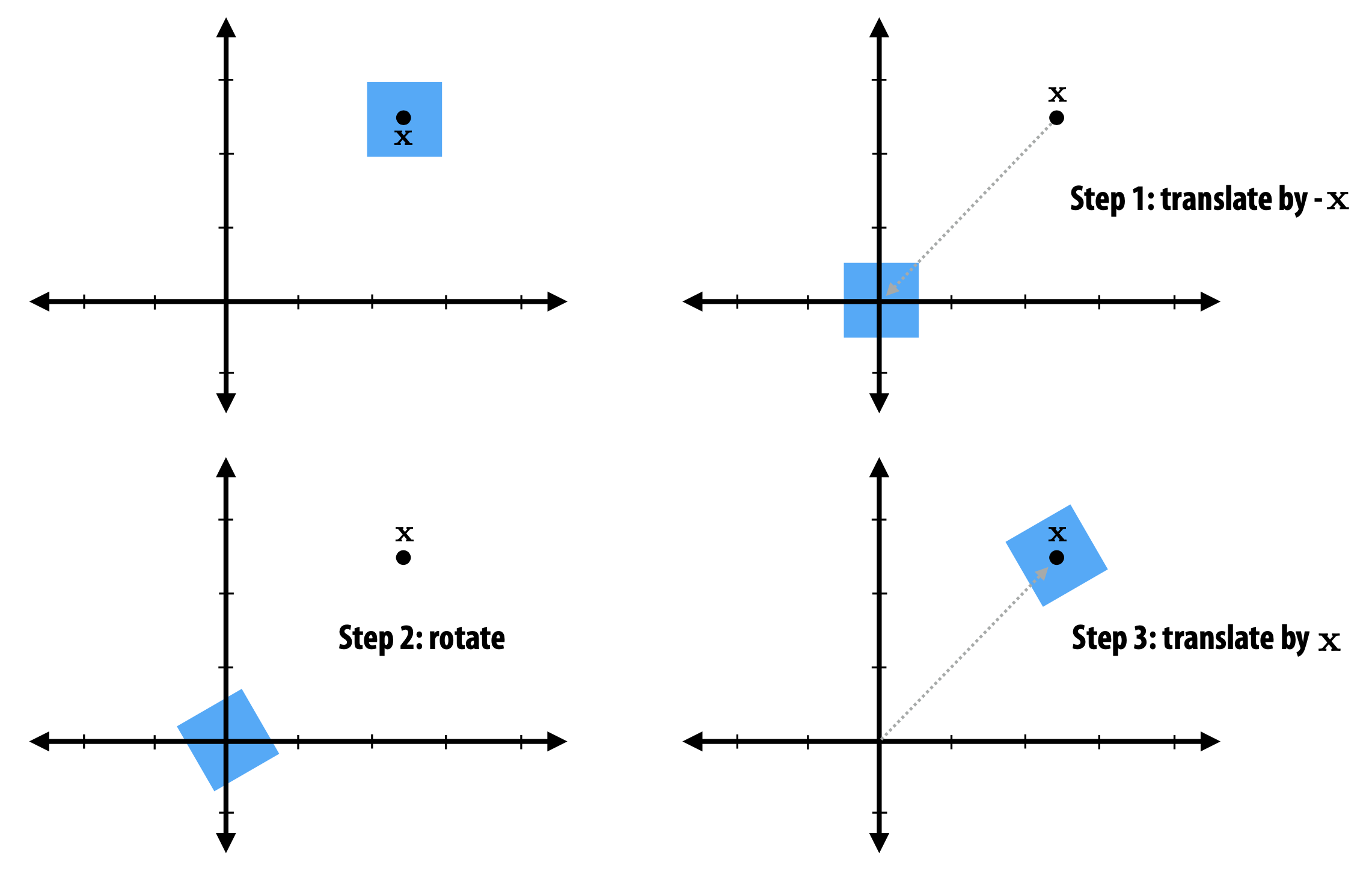 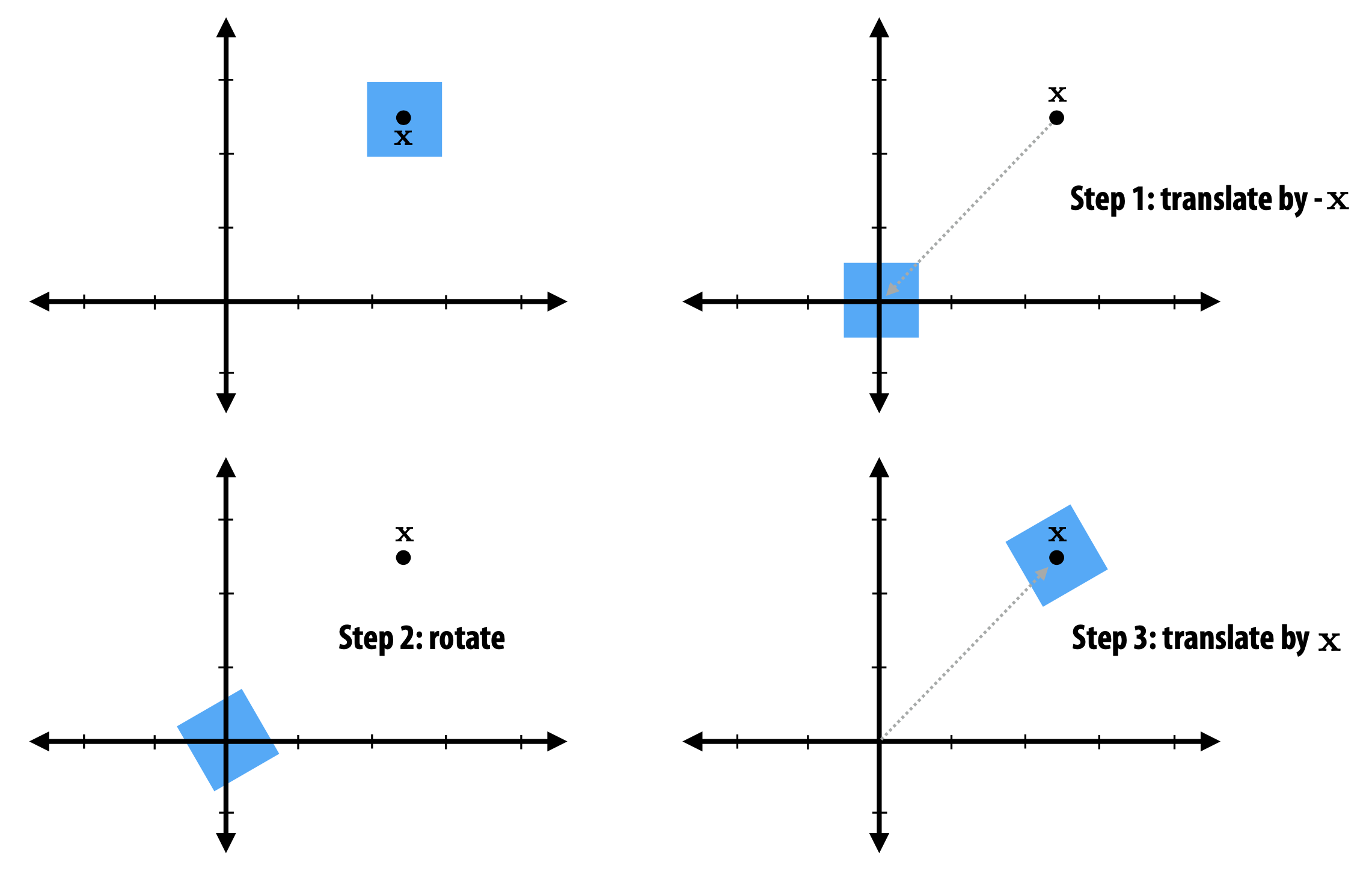 Passo 2: rotacione
Passo 3: translade de X
59
Sumário de Transformações Geométricas Básicas
Transformações Afim:
    Composição de uma transformação linear + translação


Isometria
    Preserva a distância entre os pontos (comprimento)

Translação
Rotação
Reflexão
Lineares:


Escala
Rotação
Reflexão
Cisalhamento

Não Lineares
Translação
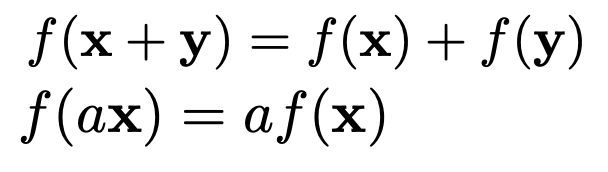 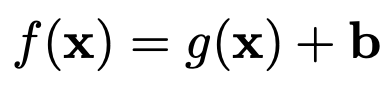 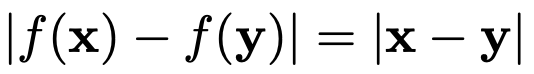 60
Revisão: Multiplicação de Matrizes
61
Multiplicação de Matrizes (Revisão)
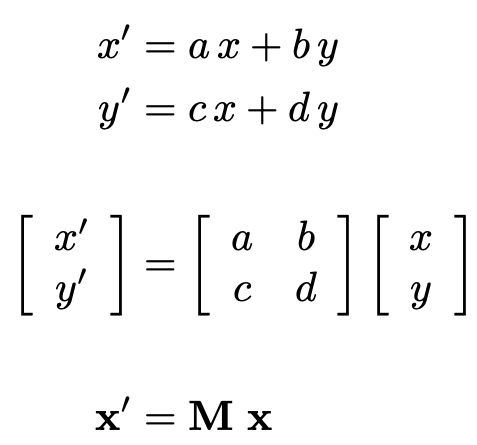 Multiplicação de matrizes é uma combinação linear de colunas.
Server para armazenar as transformações discutidas
62
Matriz de Rotação (2D)
Exemplo: o que acontece a (1,0) e (0,1) após uma rotação de 𝛳?
Rotações movem um ponto numa trajetória circular.
Lembre-se que cos𝛳 e sin𝛳 são as coordenada de um círculo unitário
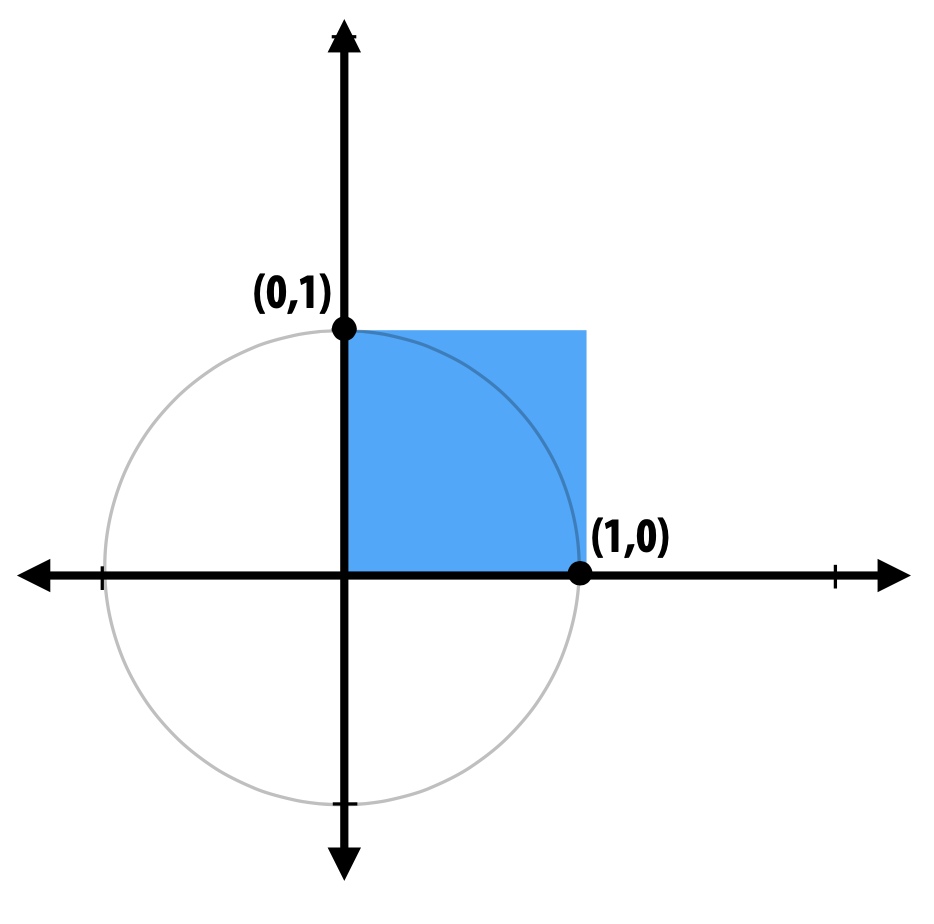 Resposta:
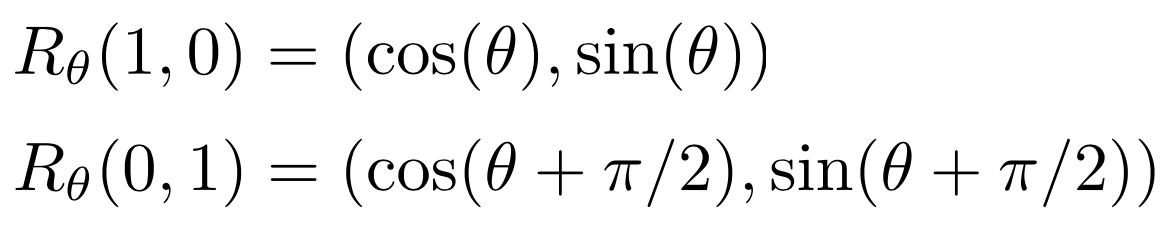 Numa representação matricial:
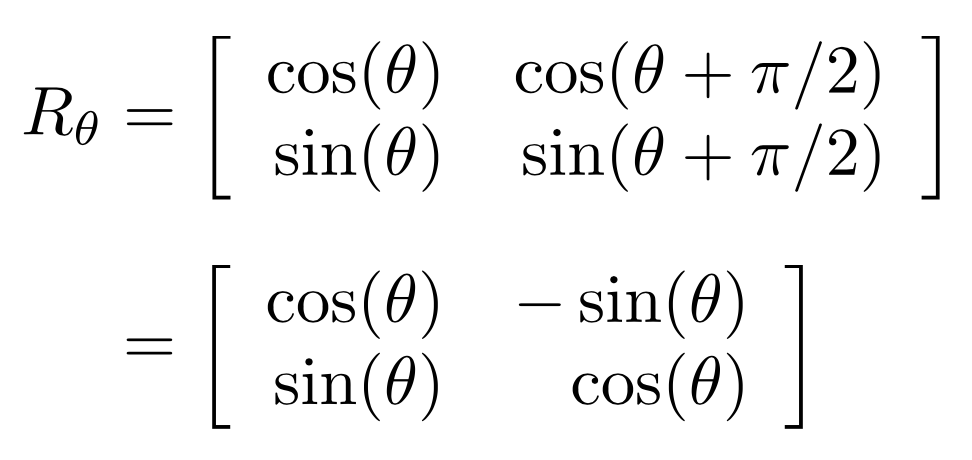 63
Como compor matrizes de transformações lineares ?
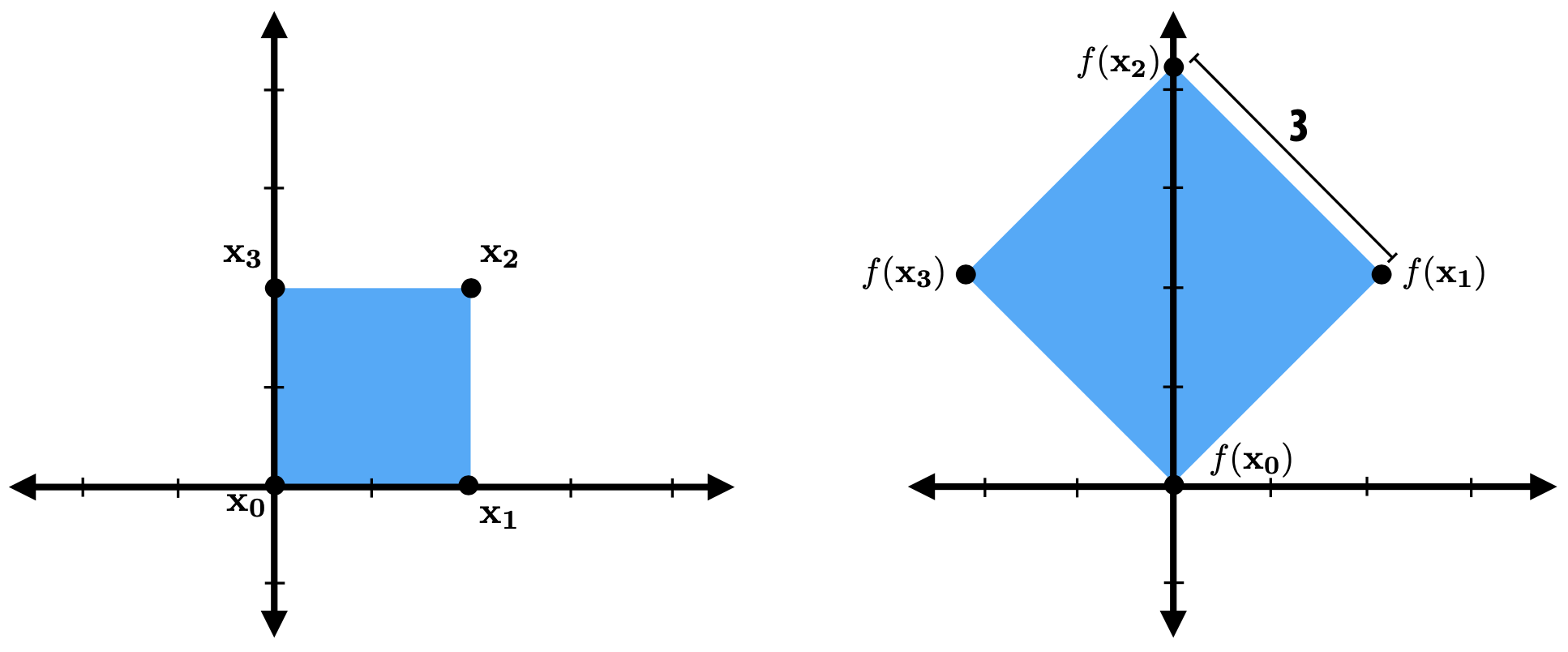 Componha transformações lineares via multiplicação de matrizes.
No exemplo: Uma escala uniforme seguido de uma rotação


Permite uma implementação simples e eficiente: reduz a cadeia complexa de transformações a uma única multiplicação de matriz.
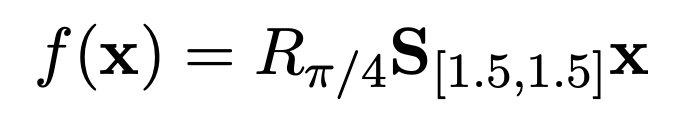 64
Translação - Como lidar com essa transformação?
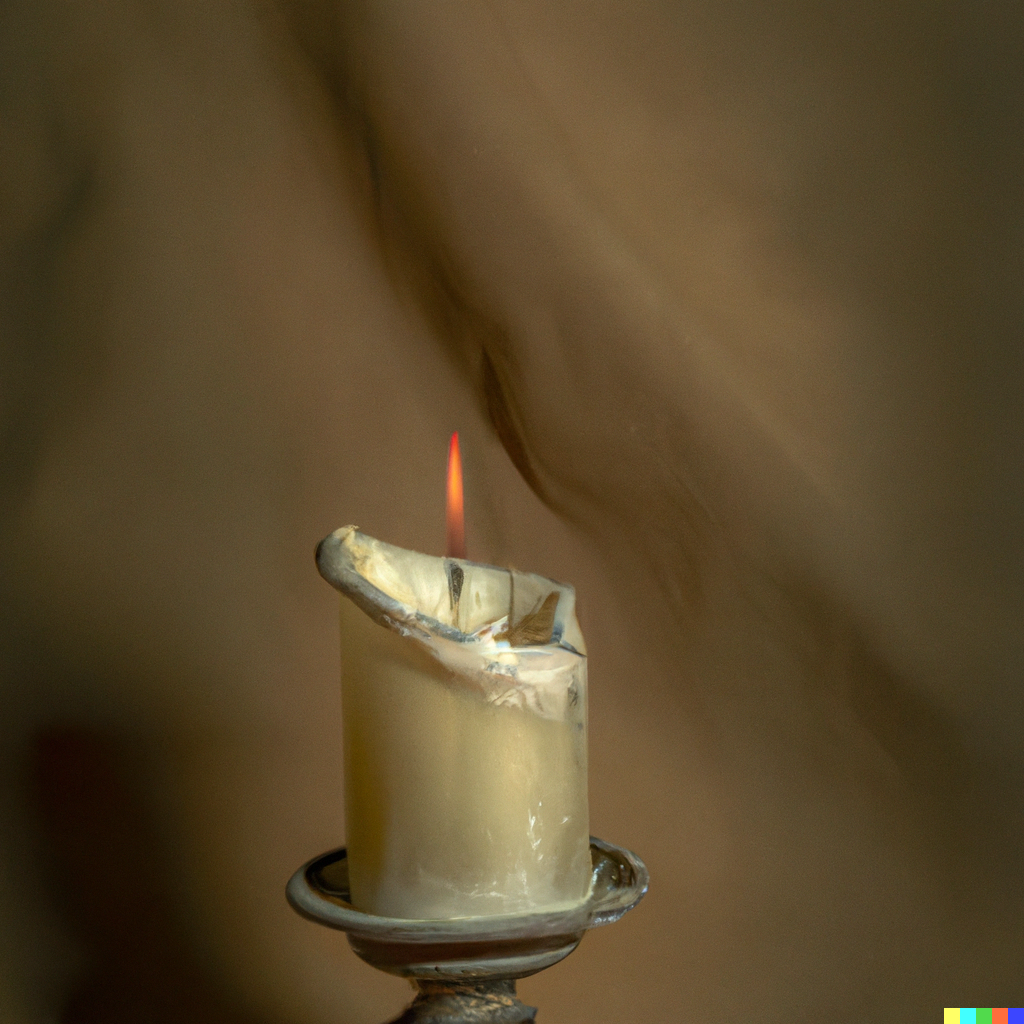 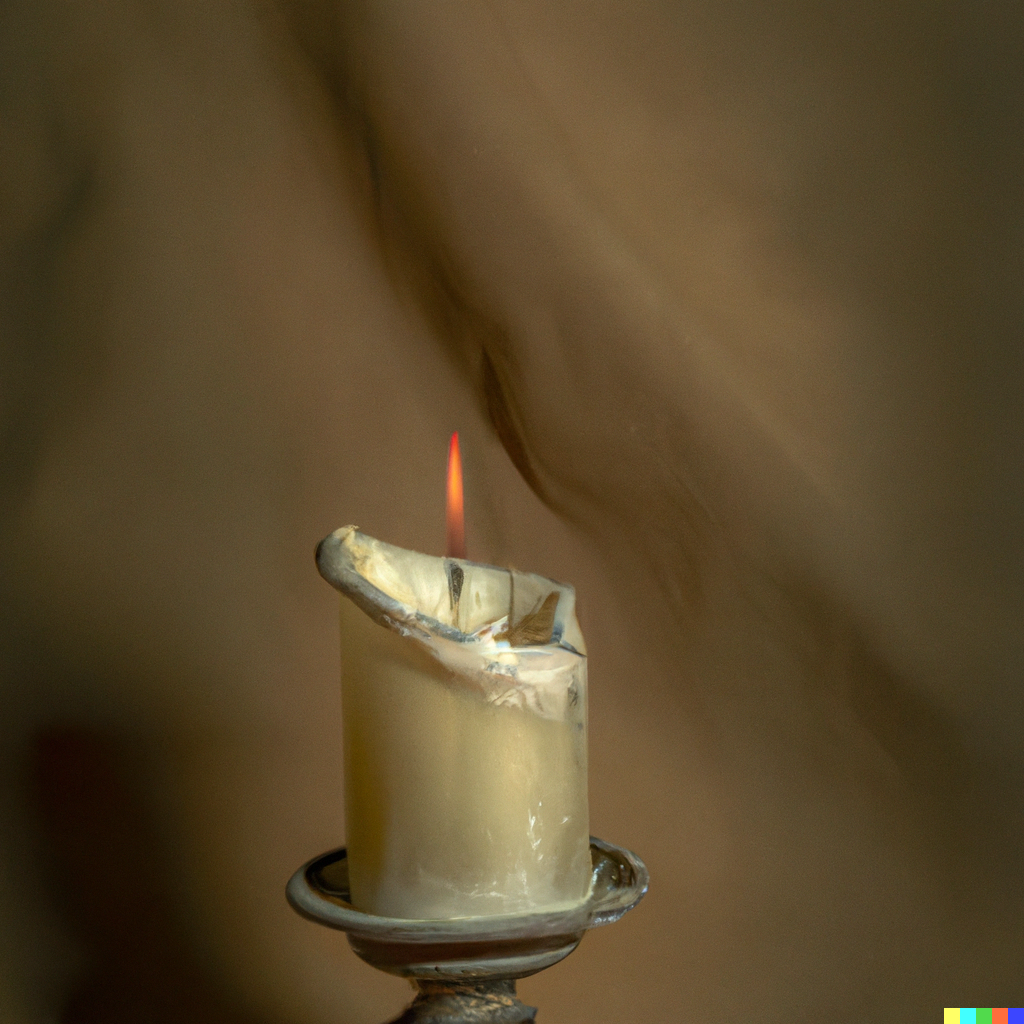 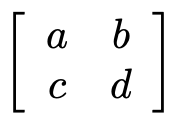 ? ? ? ?
65
E como tratar translações (não linear) ?
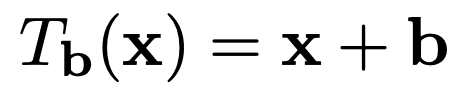 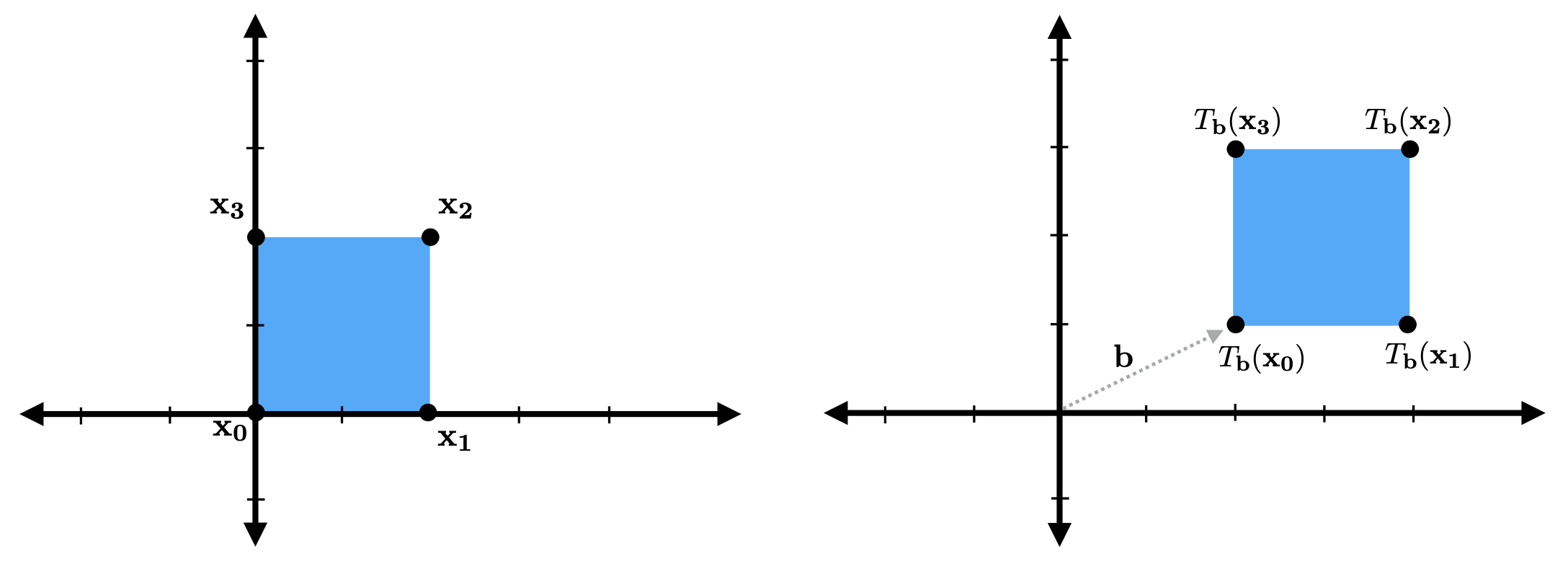 A operação de translação não pode ser representada por uma matriz 2x2
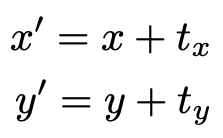 66
Coordenadas Homogêneas (em 2D ∴ 2D-H)
Adicionar mais uma coordenada (coordenada w)

Ponto 2D : 

Vetor 2D  :
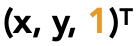 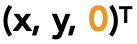 A matriz para translação então fica:
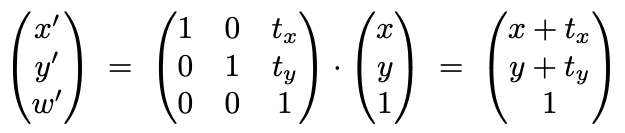 67
Coordenadas Homogêneas (2D)
Ideia: representa pontos 2D com 3 valores (coordenadas homogêneas)

Podemos usar a descrição 2D-H para coordenadas homogêneas em 2D

Logo as transformações são representadas por matrizes 3x3

Para se recuperar as coordenadas 2D de um ponto, basta dividir por w
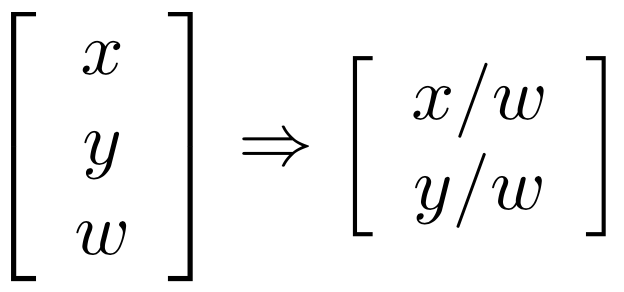 68
Propriedades das Coordenadas Homogêneas
Operações em coordenadas homogêneas:
(válidas se a coordenada w do resultado for 1 ou 0)

  vetor	+ vetor	= vetor
  ponto	– ponto	= vetor
  ponto	+ vetor	= ponto
  ponto	+ ponto	= ??
69
Transformações Afim em Coordenadas Homogêneas
transformação afim = transformação linear + translação
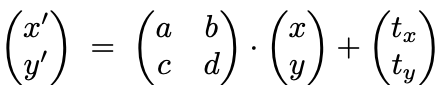 usando coordenadas homogêneas:
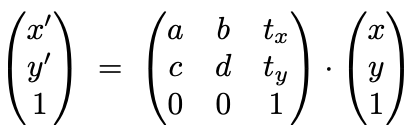 70
Exemplos com Matrizes Homogêneas
Para transformações que já eram lineares, não muda muito:
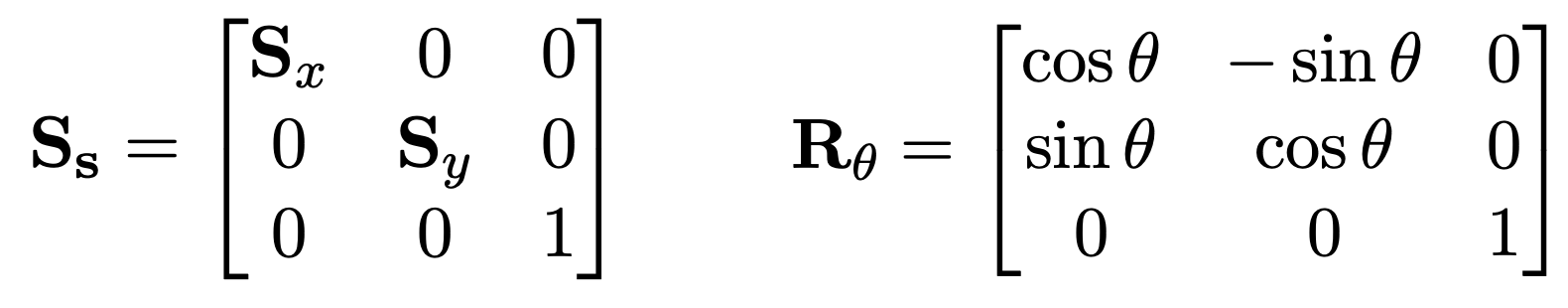 Note nestes casos que a terceira coluna e linha, não fazem nada
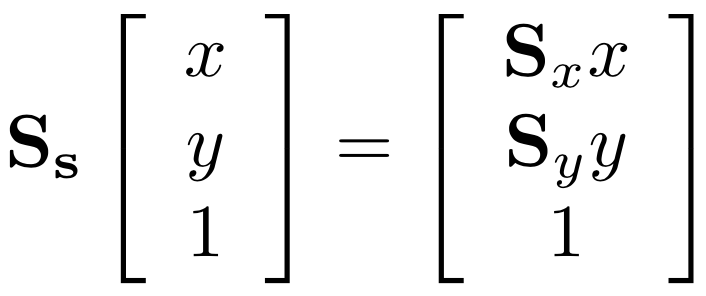 Divide-se pela última coordenada, para ter as coordenadas finais
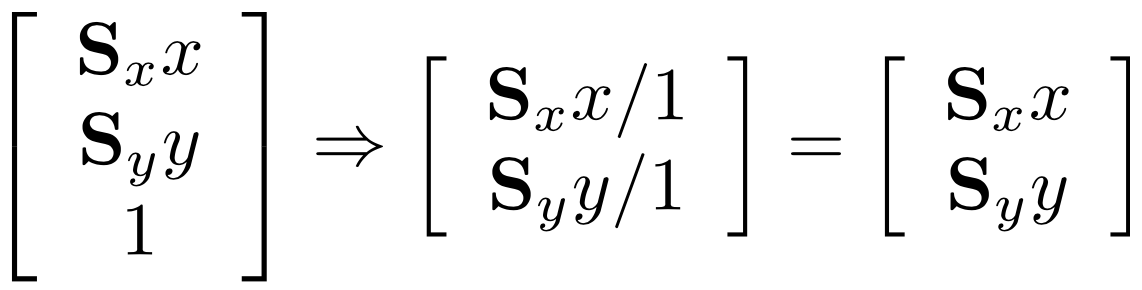 71
Translação em Coordenadas Homogêneas
Translação representada por uma matriz 3x3








Coordenadas homogêneas nos permitem codificar as translações como transformações lineares!
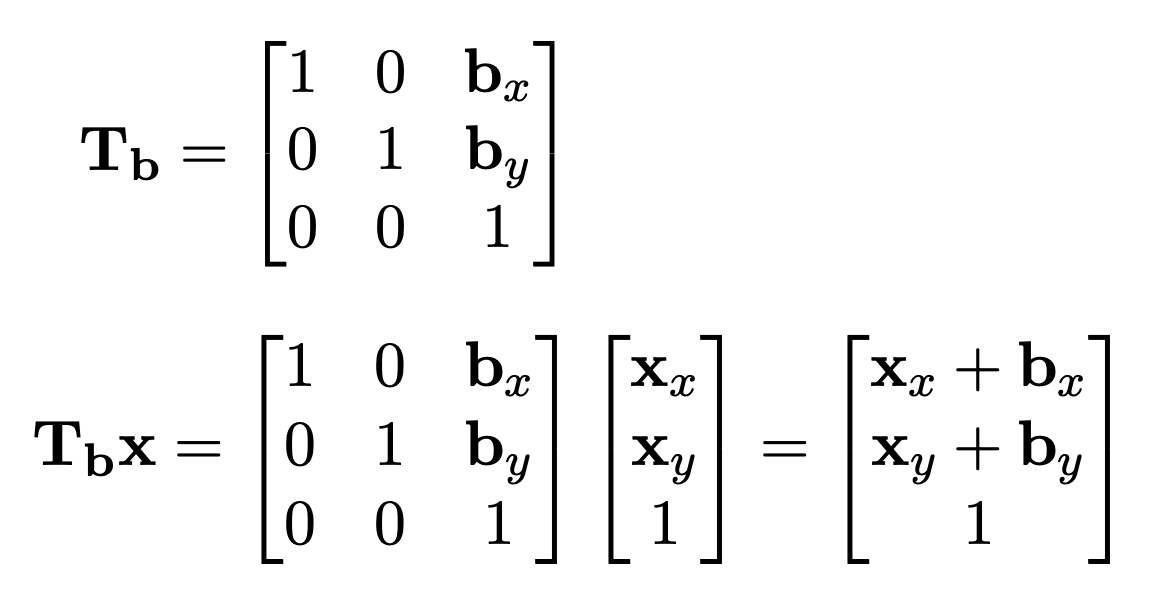 72
Coordenadas homogêneas: alguma intuição
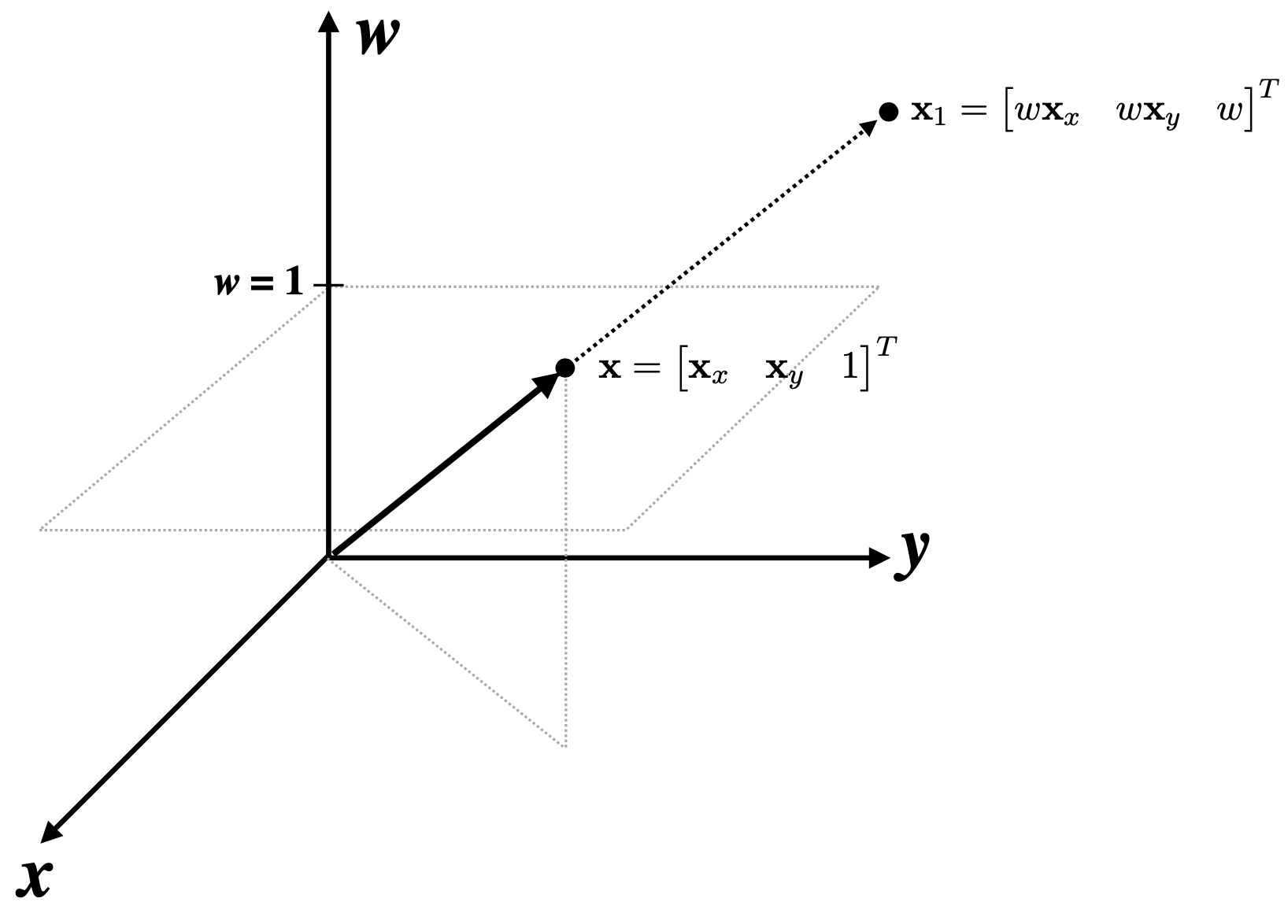 Vários pontos em coordenadas homogêneas(2D-H) podem representar um ponto 2D.

x e ωx correspondem ao mesmo ponto 2D
(basta dividir 2D-H por ω para converter para 2D)
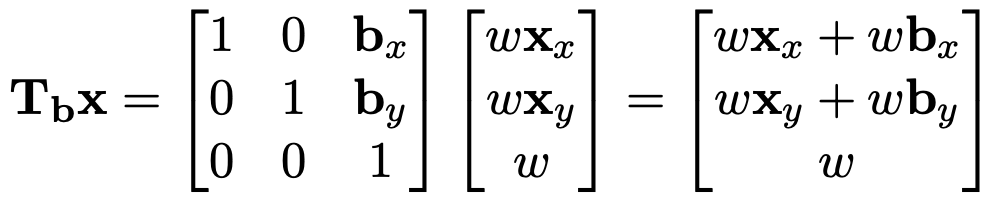 73
Coordenadas Homogêneas: Pontos vs Vetores
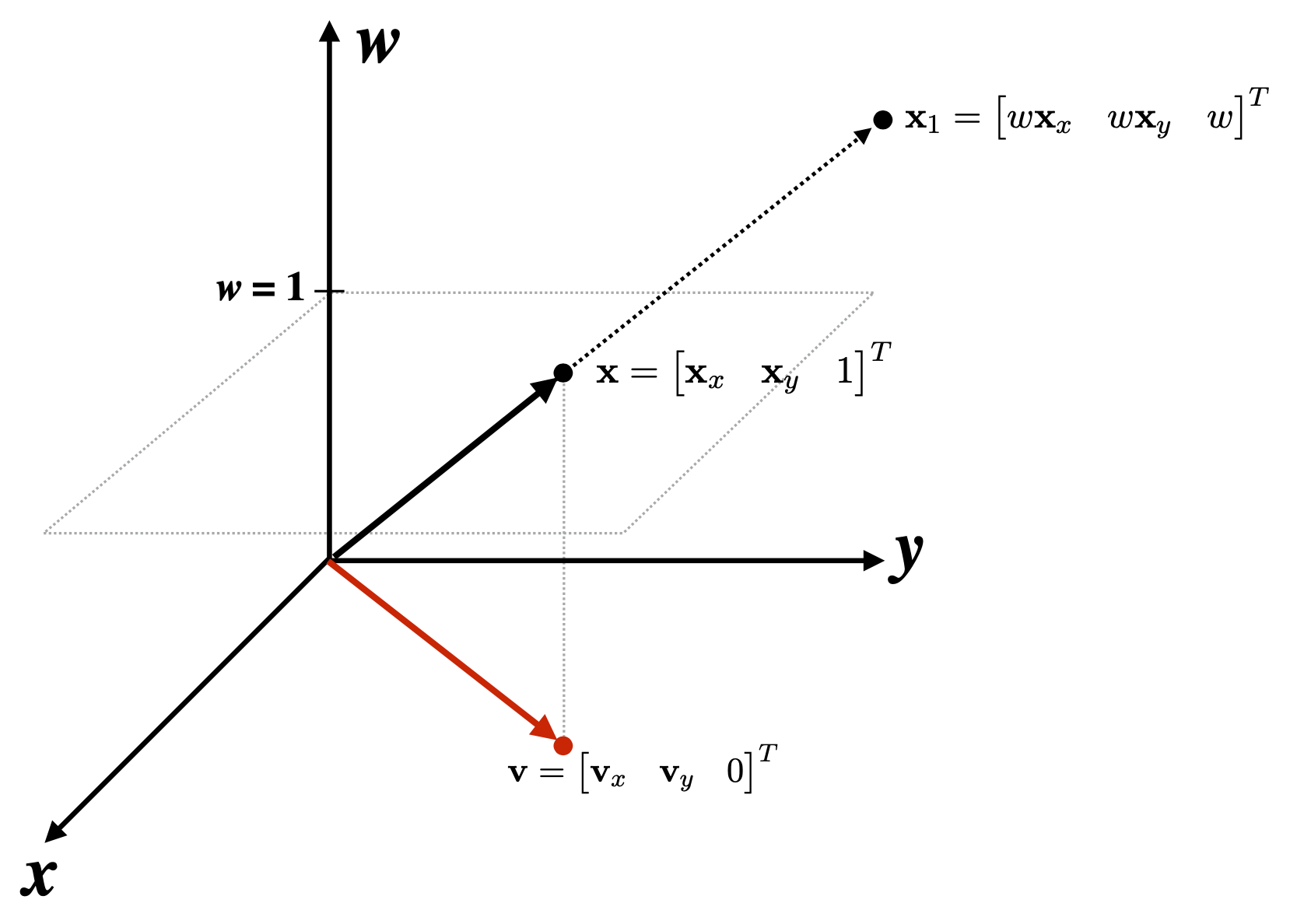 Pontos 2D-H com o ω=0 representam vetores
(pense: direções são pontos no infinito)

Não é possível discriminar pontos e vetores 2D se usando dados codificados apenas com 2 valores

Obs: translações não mudam a direção do vetor
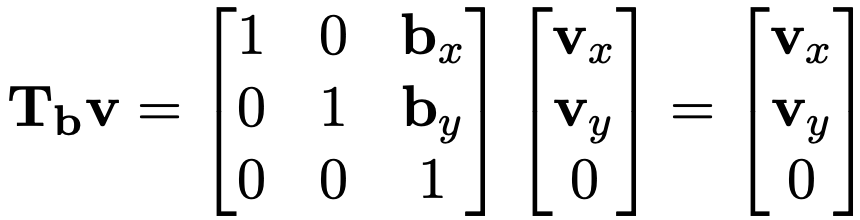 74
Composição de Transformações
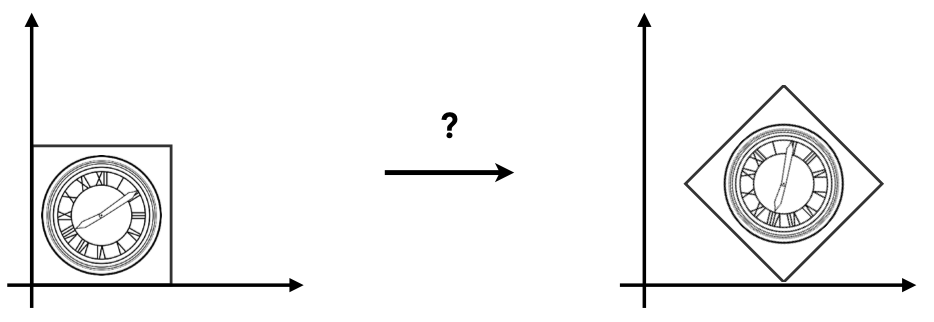 75
Translade e Rotacione
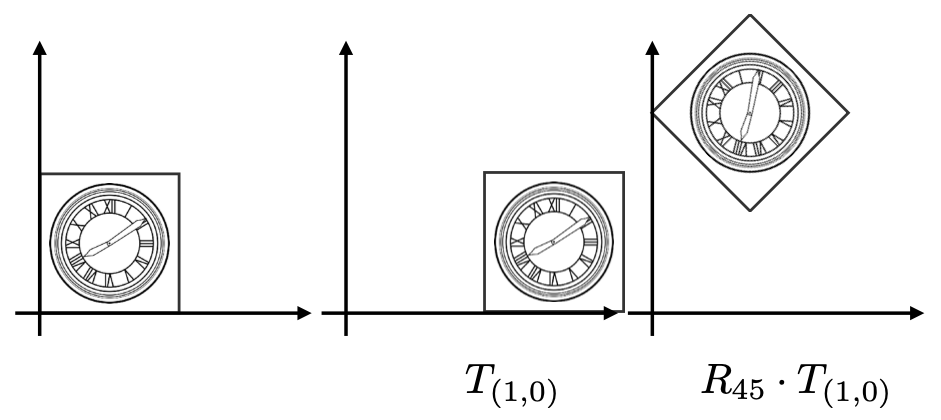 76
Rotacione e Translade
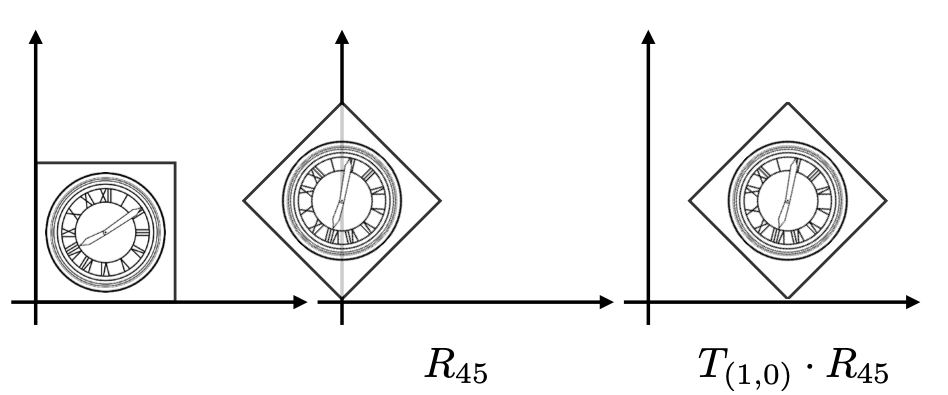 77
A ordem importa!
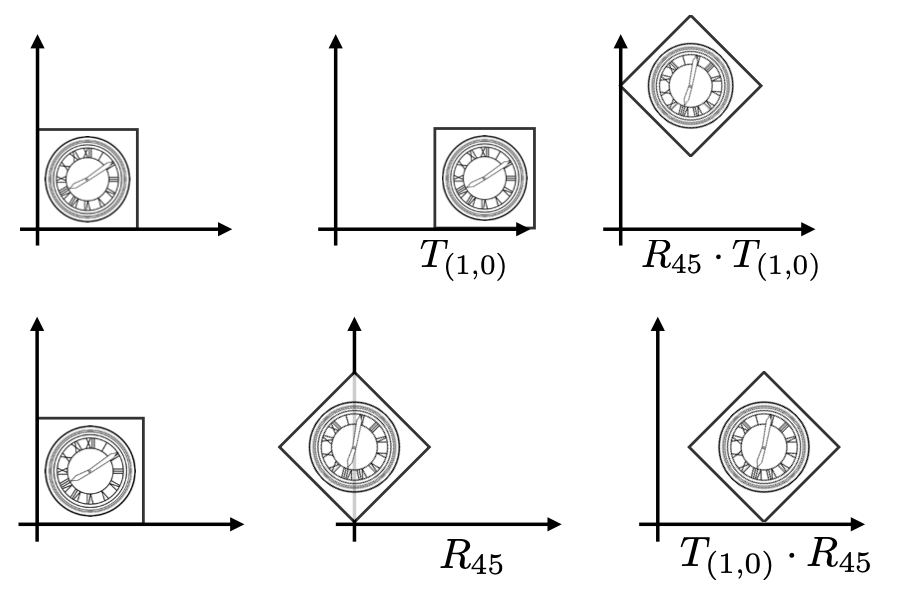 78
Ordem das Transformações
Multiplicação de matrizes não é comutativa.


Ou seja:




Perceba que as matrizes são aplicadas da direita para a esquerda
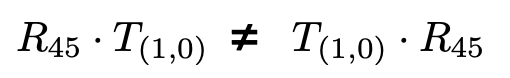 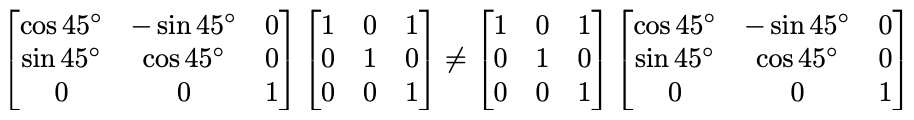 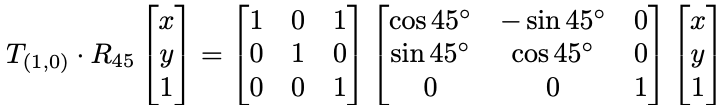 79
Compondo as Transformações
Sequência de transformações afins A1, A2, A3, ...
Compostas por multiplicações de matrizes
Importante para melhorar desempenho na execução
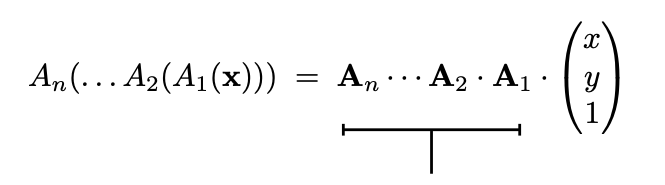 Pré-multiplique as n matrizes para obter uma matriz única que representa as transformações combinadas
80
Decompondo Transformações Complexas
Como girar em torno de um determinado ponto c?
1. Transladar o centro para origem
2. Realizar a Rotação
3. Transladar de volta
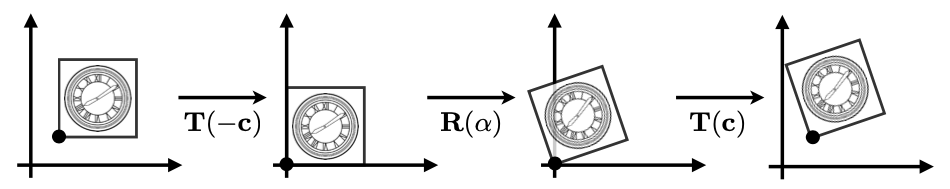 Representação Matricial:
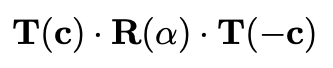 81
ATIVIDADE 2: Transformações Geométricas
Acesse o documento

Realize todos os exercícios.

Voltamos em 25 minutos?
82
Vídeo/Leitura para realizar antes da próxima aula
Ver os vídeos:
	https://www.youtube.com/watch?v=d4EgbgTm0Bg
Quaternions and 3d rotation, explained interactively

Ler/Ver/Estudar:
	https://eater.net/quaternions
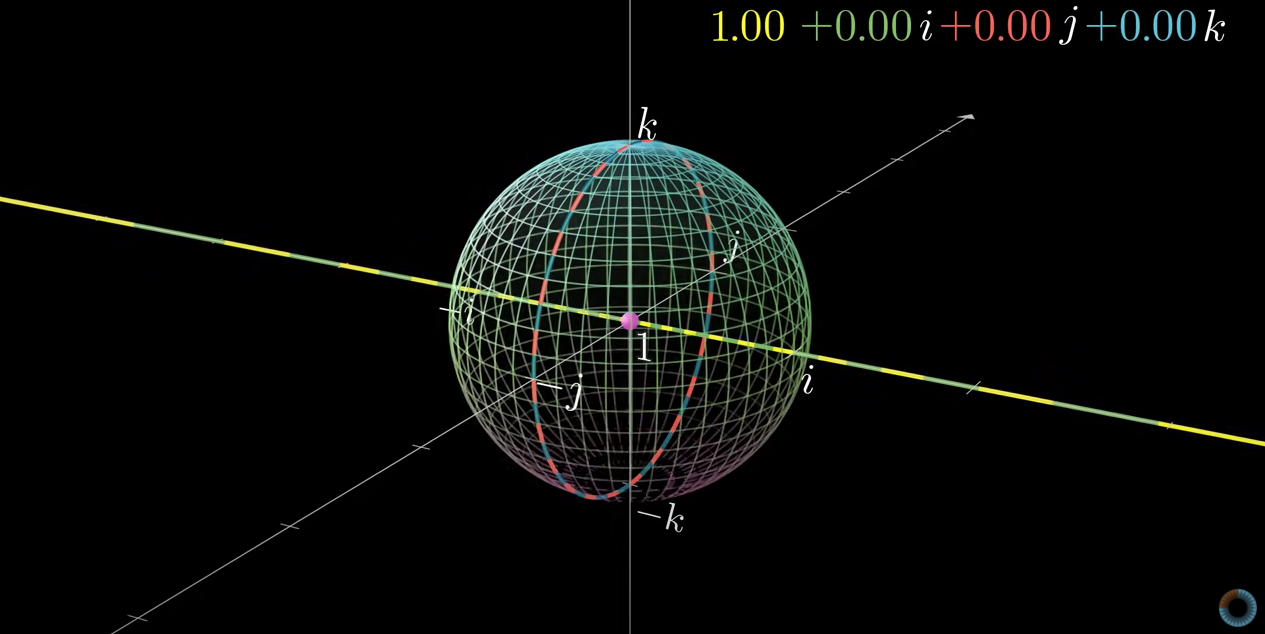 83
Computação Gráfica
Luciano Soares
<lpsoares@insper.edu.br>

Fabio Orfali
<fabioO1@insper.edu.br>
84